Preliminary analysis at SPS beam test:PSD report
C. Altomare, L. Di Venere, F. Gargano, M.N. Mazziotta, R. Pillera, D. Serini
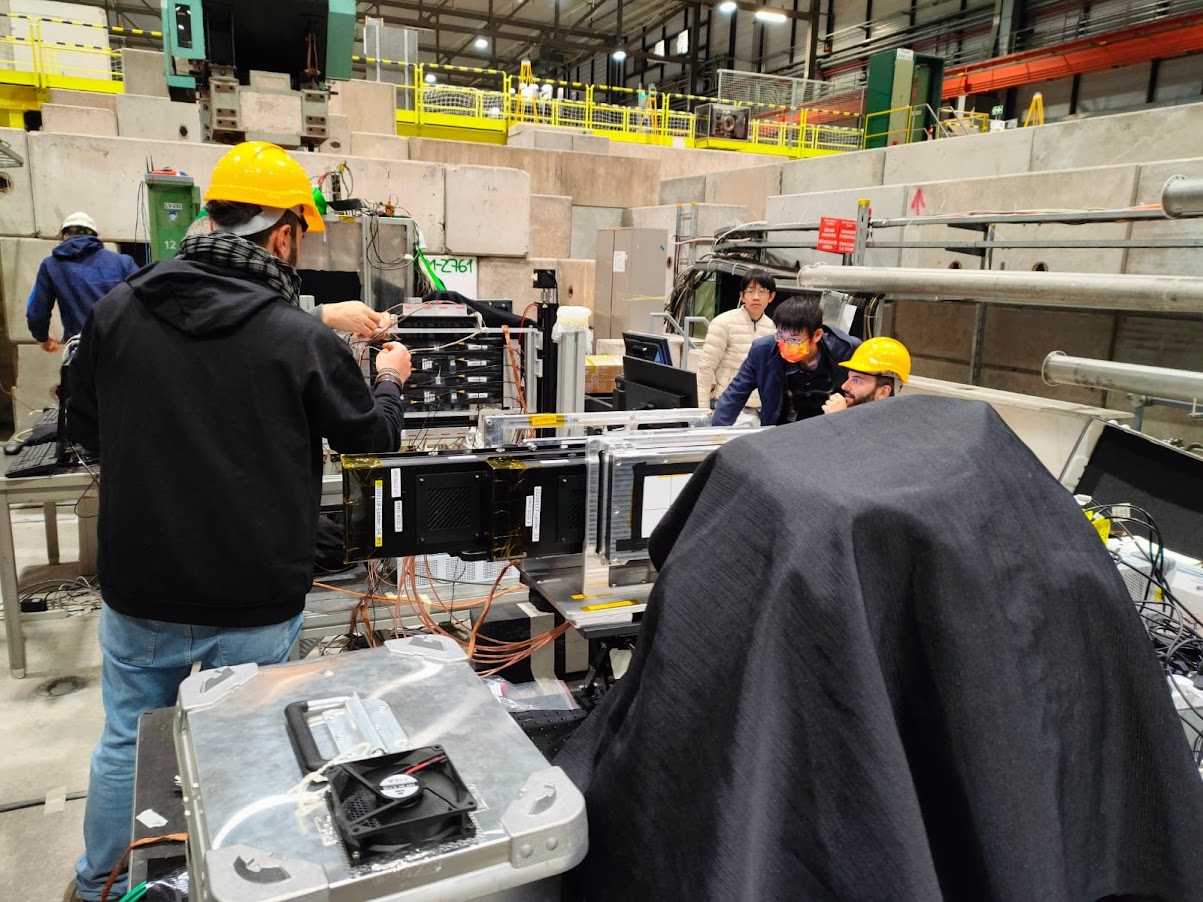 Set-up on the beamline
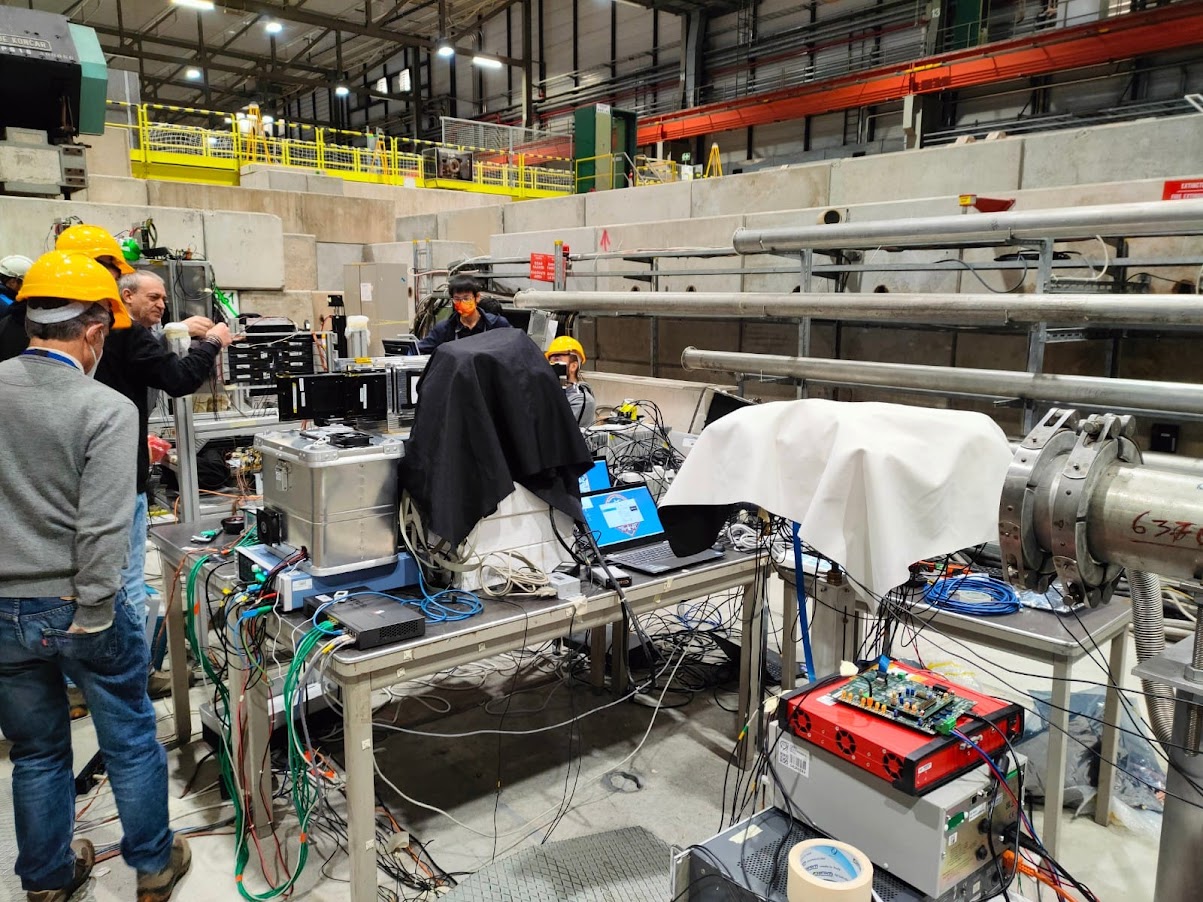 Main trigger (Plastic scintillator on beam axis):  
TRIGGER: S0 10x10x0.5 cm tile.
Beam
Tile 1:  Trigger Tile
Tile 2: PSD Tile
Tile S0
Beam
Readout configuration
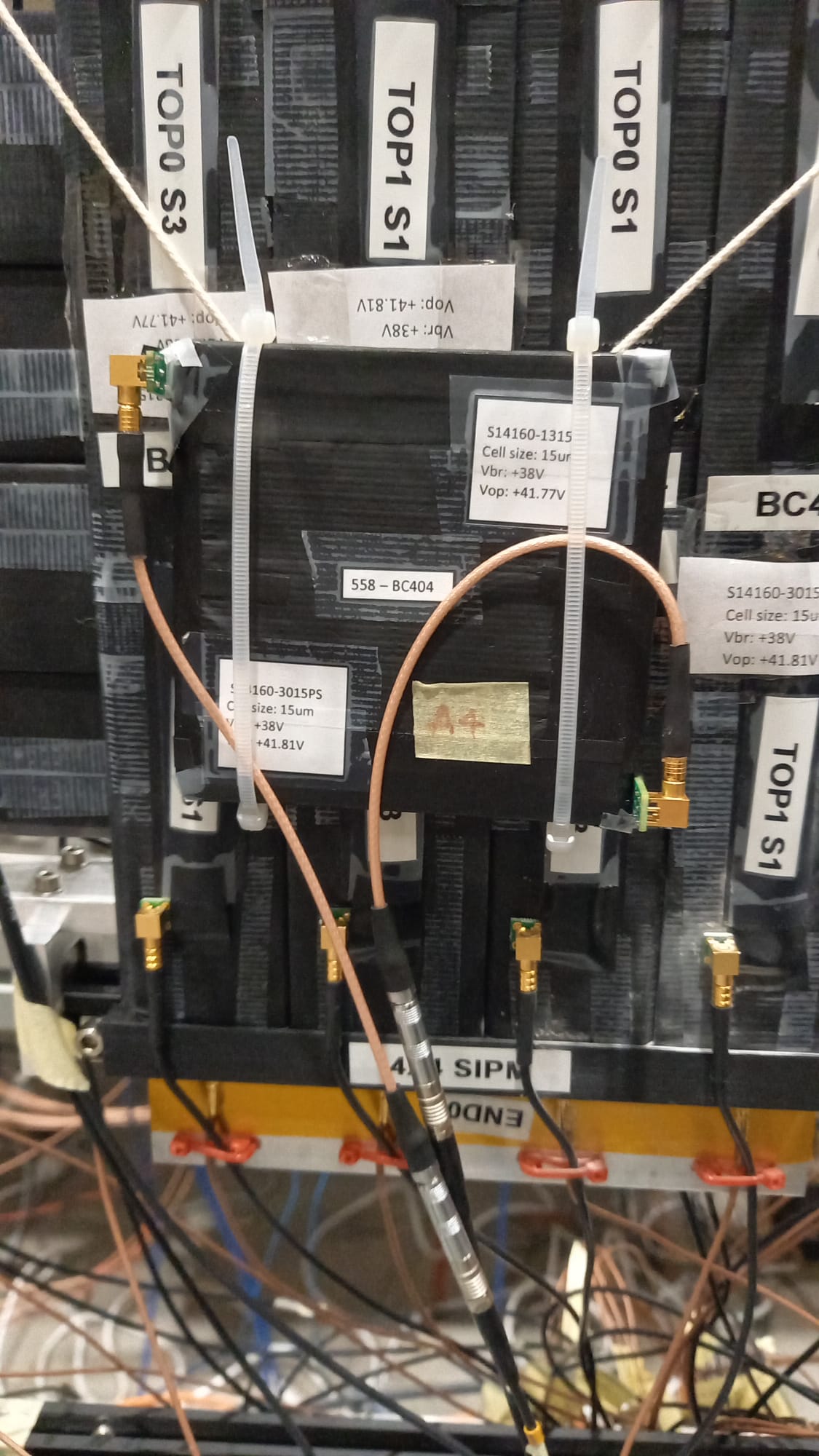 Tile
PSD
PSD
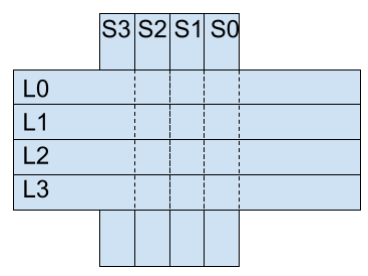 Bar L2 (BC-404) 40 cm (BetaChip ASIC) 
EndCap 1: 1 SiPM 3x3 mm
Top 1: PCB with 3 SiPM 3x3 mm 
Top 2: PCB with 3 SiPM 1x1 mm
EndCap 2: 1 SiPM 3x3 mm
Tile 1 (bc-408): Trigger Tile
Tile2 (bc-404):  PSD Tile
Small SiPM PCB with 3 1x1 Hamamatsu SiPM
Large SiPM PCB with 3 3x3 Hamamatsu SiPM
Tile 2
BetaCHIP configuration 
HV = 42.5 V

trigger = 3EXT (TTL) «Syncronicity» with  PSD in I2C  
mux_path= 1 (low gain)
gain= 15 (lowest gain)
Data Sample
Trigger Threshold 600 mV -> He Cut
Trigger Threshold 100 mV -> proton Visible
PCB 3 SiPMs 1x1 mm
PCB 3 SiPMs 3x3 mm
Beam
Particle fragments 150 GeV/n
A/Z 2.2
Beam size: ~4 cm
Beam composition expectation  from Test Beam 2018
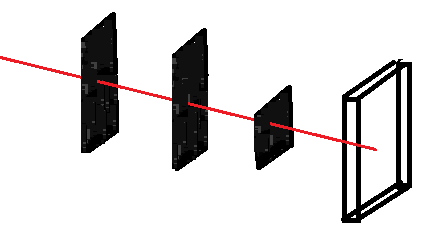 Beam
Trigger scintillator
PMT
Test Beam SPS 2018
S0
Sh
S4
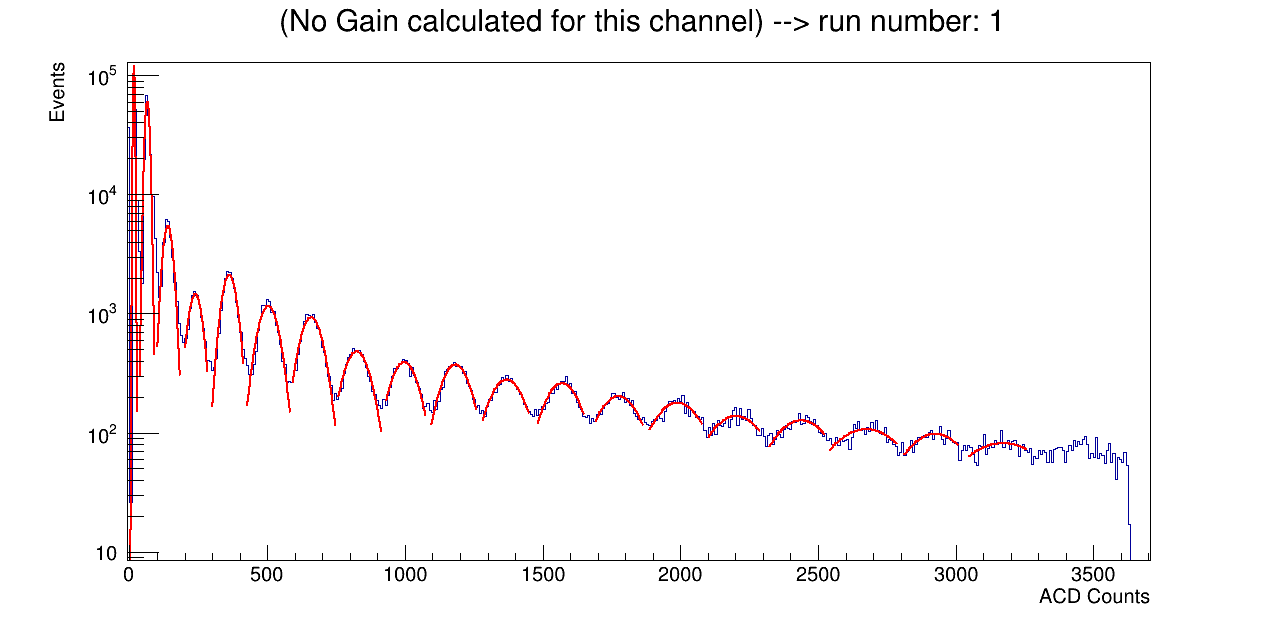 H
He
PMT
Fragment simulation
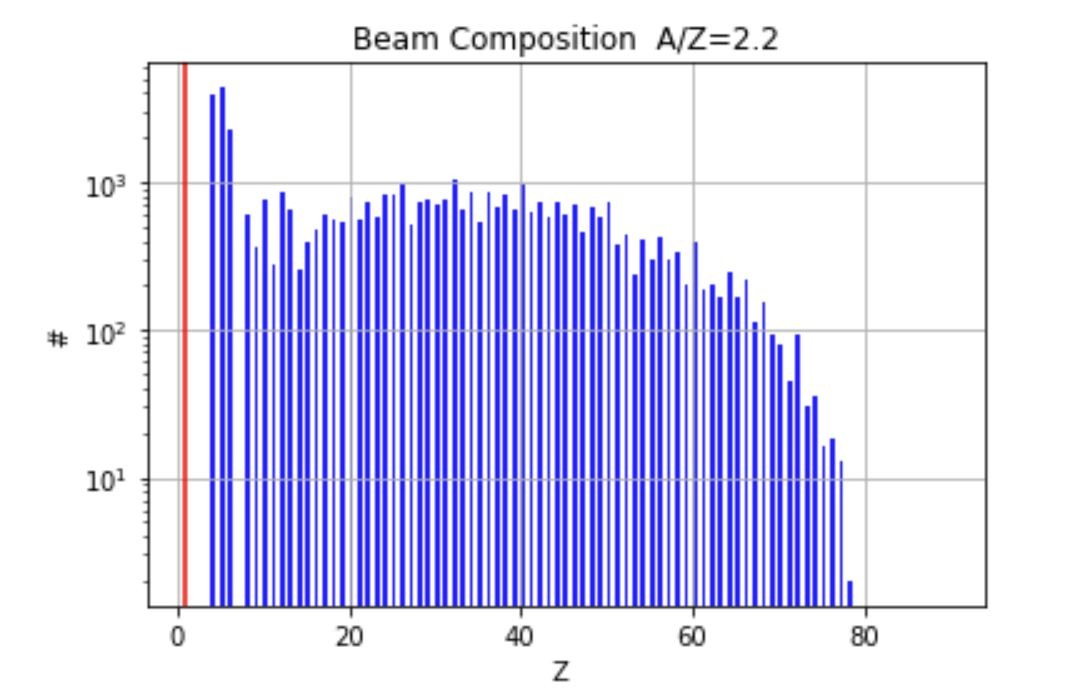 Li
B
Be
C
N
O
F
Ne
Na
Mg
Al
Si
P
S
Cl
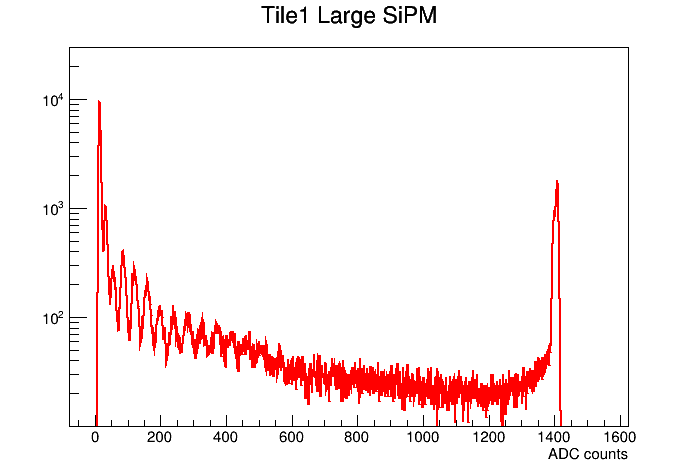 K
Ar
Auto Trigger
Tile 1
Low gain – 8
Test Beam SPS 2022
H-He
SiPM
Li
B
Be
C
N
F
Preliminary
O
Na
Ne
Mg
Si
Al
P
S
Cl
4
Tile 1 analysis (Front)
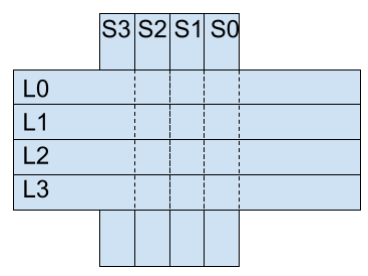 Run 201 -202
no veto  no finger
Vthr: -600mV
LG15
PSD
TRG
T2
T1
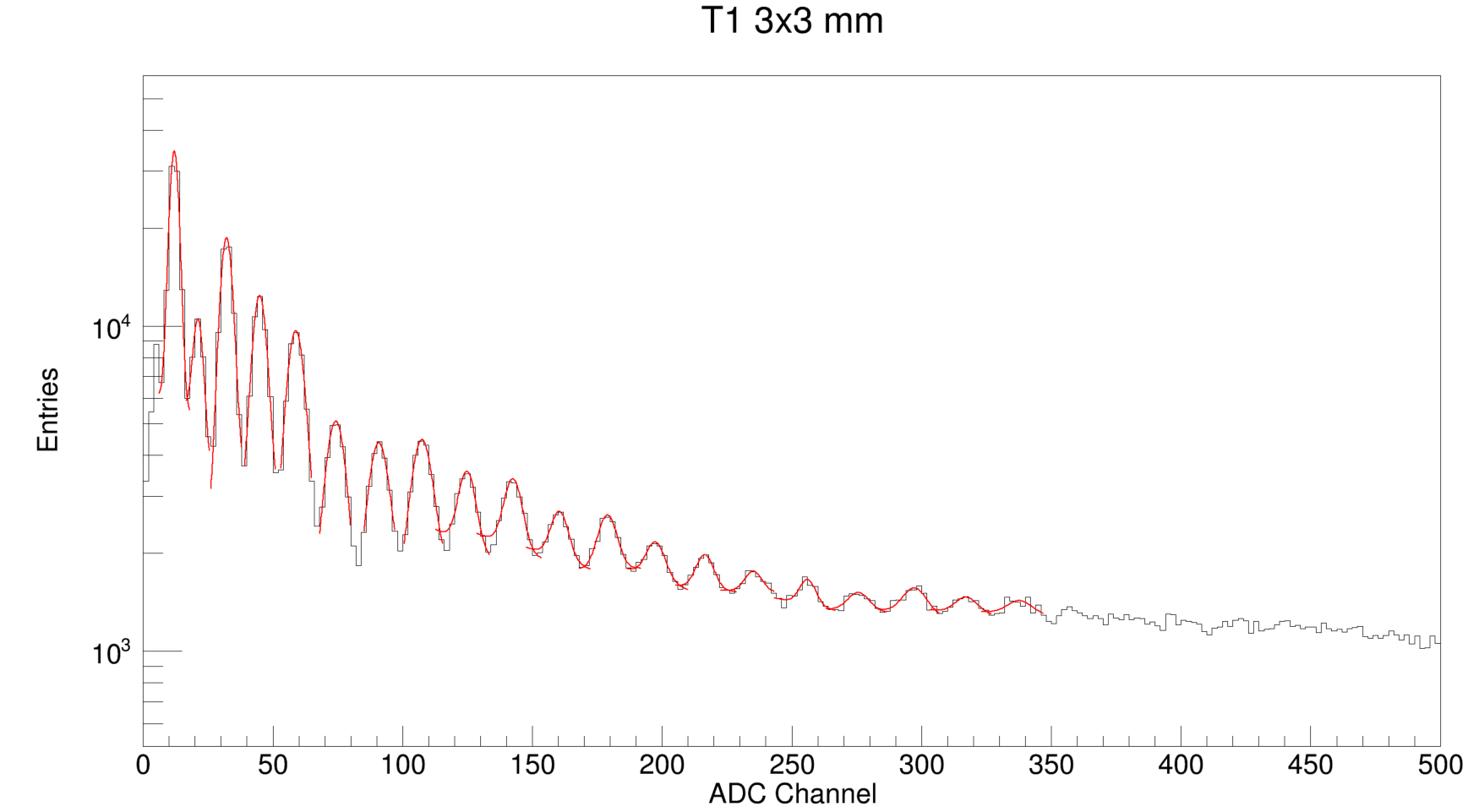 SiPM 3x3 mm
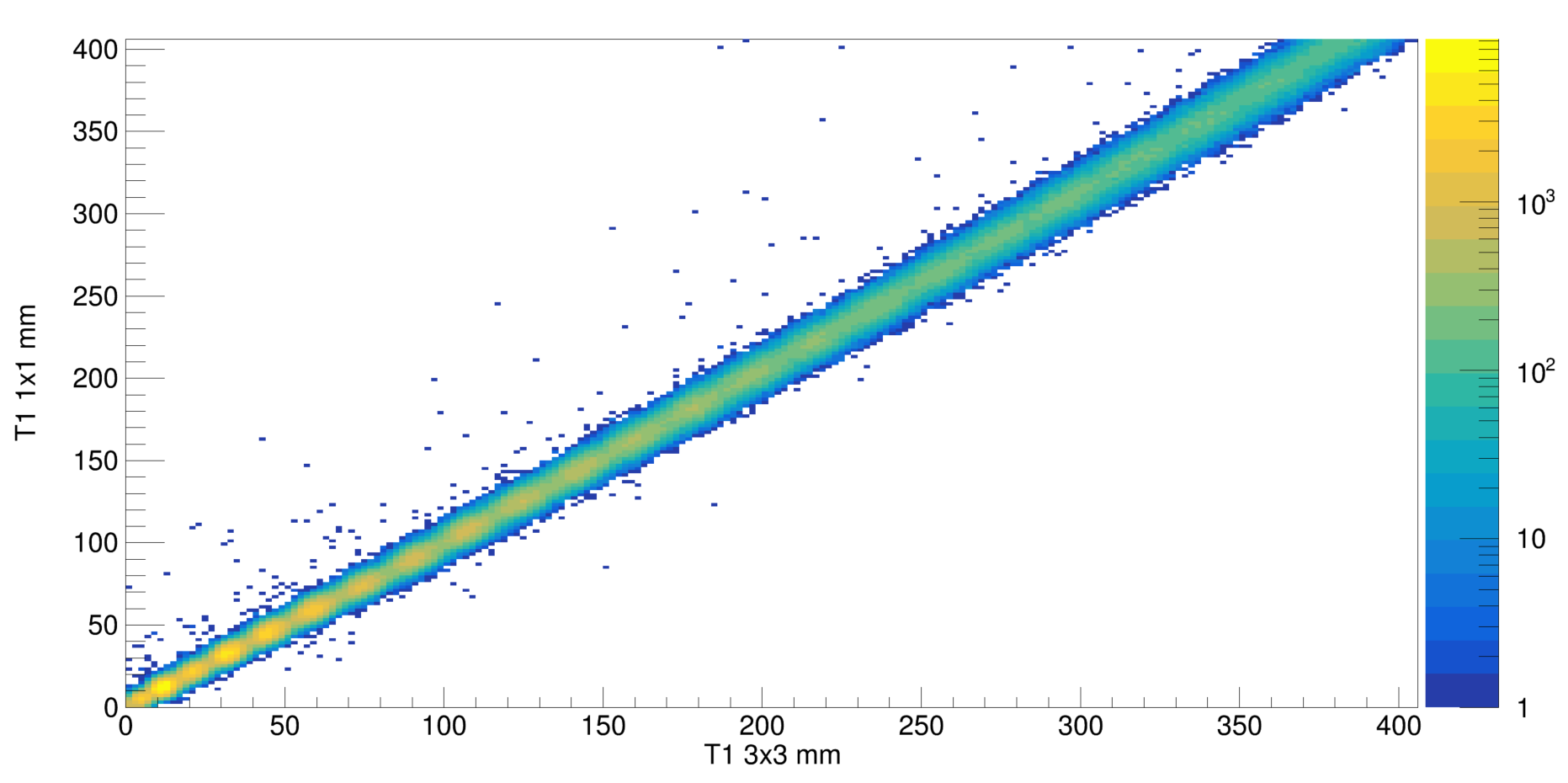 3
5
6
4
7
8
10
9
11
12
13
14
15
16
17
18
20
19
22
21
Preliminary
Data Selection:
From T1 3x3 SiPM size
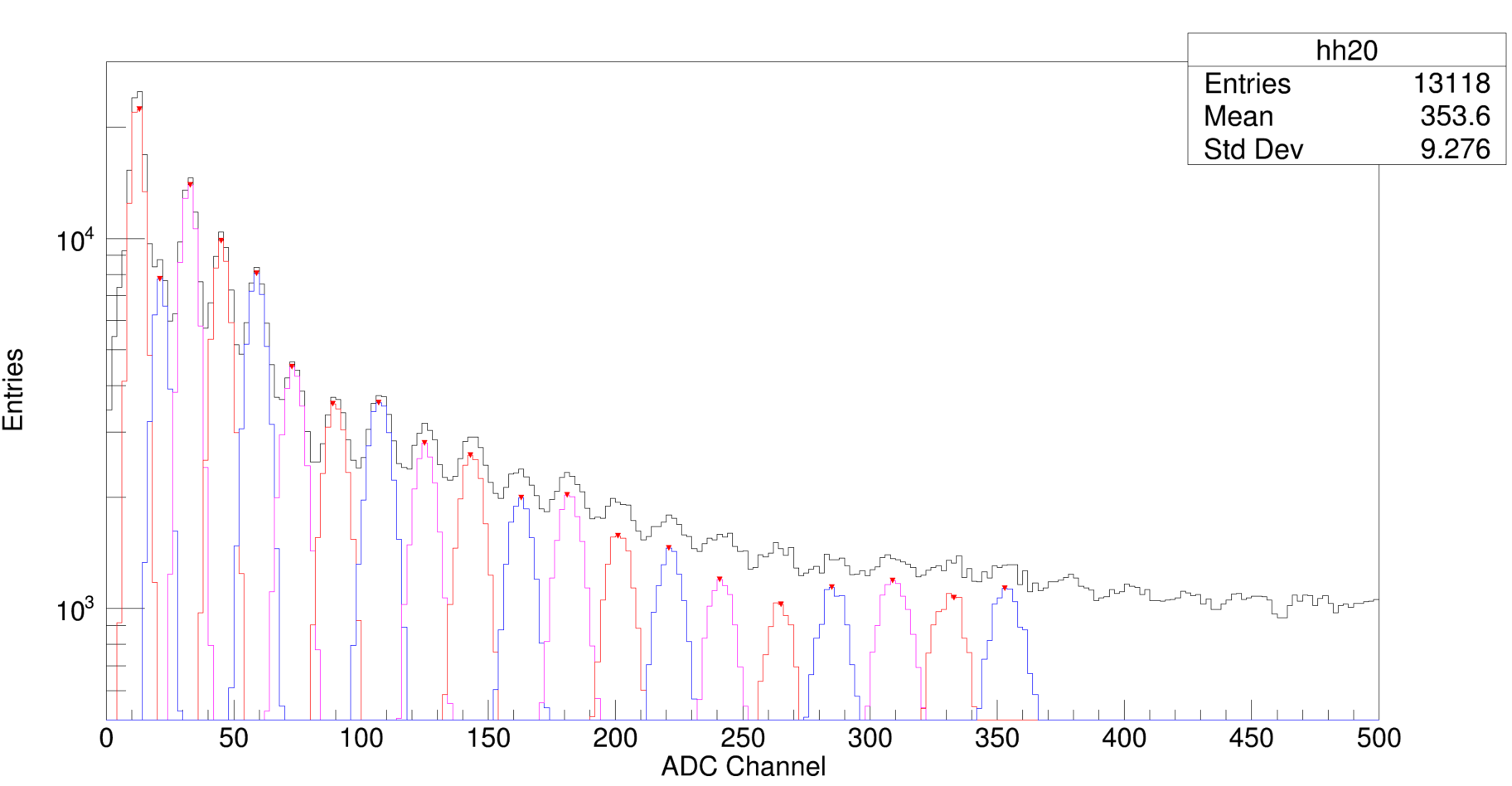 3
SiPM 1x1 mm
T 1
5
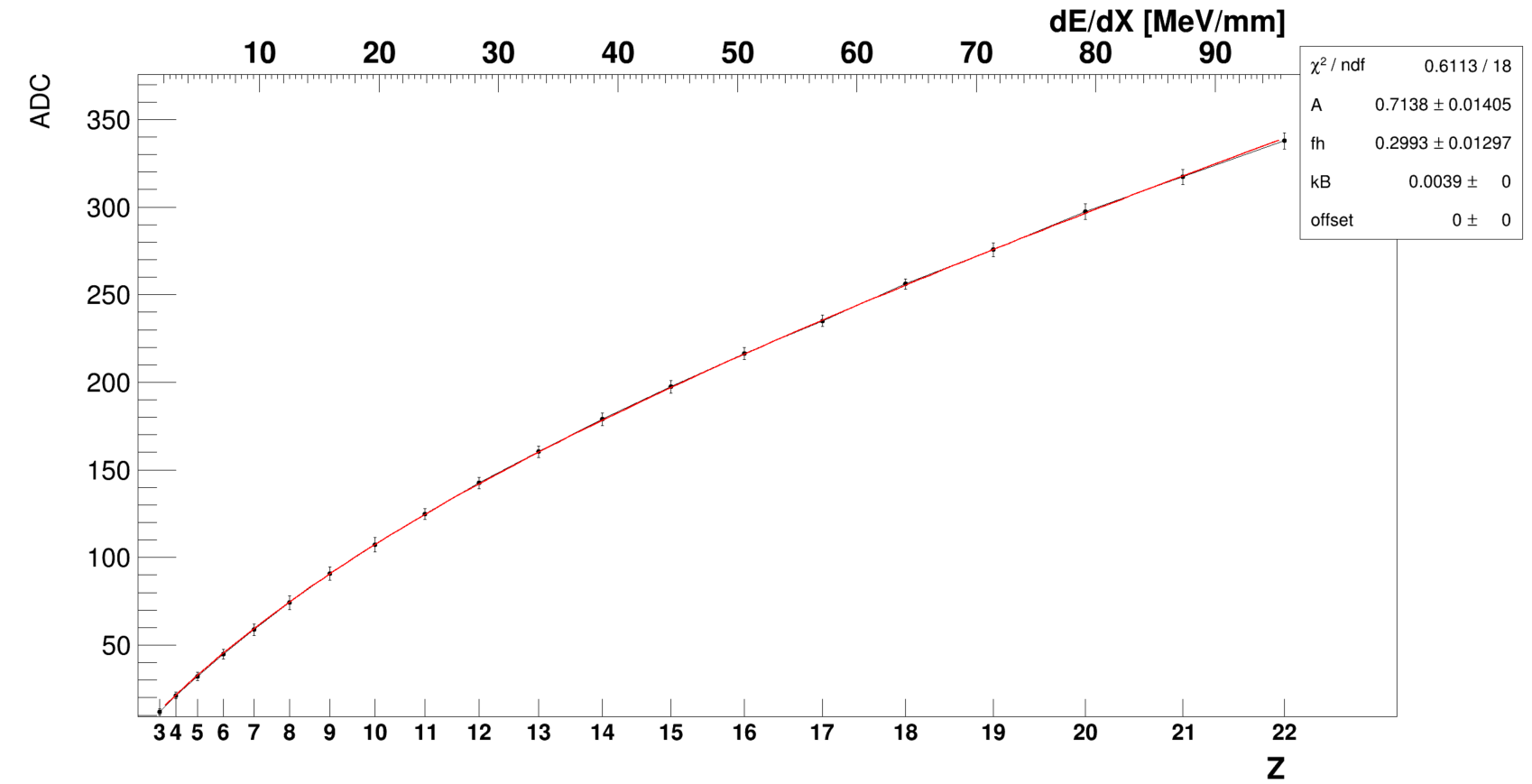 6
7
4
8
10
9
11
12
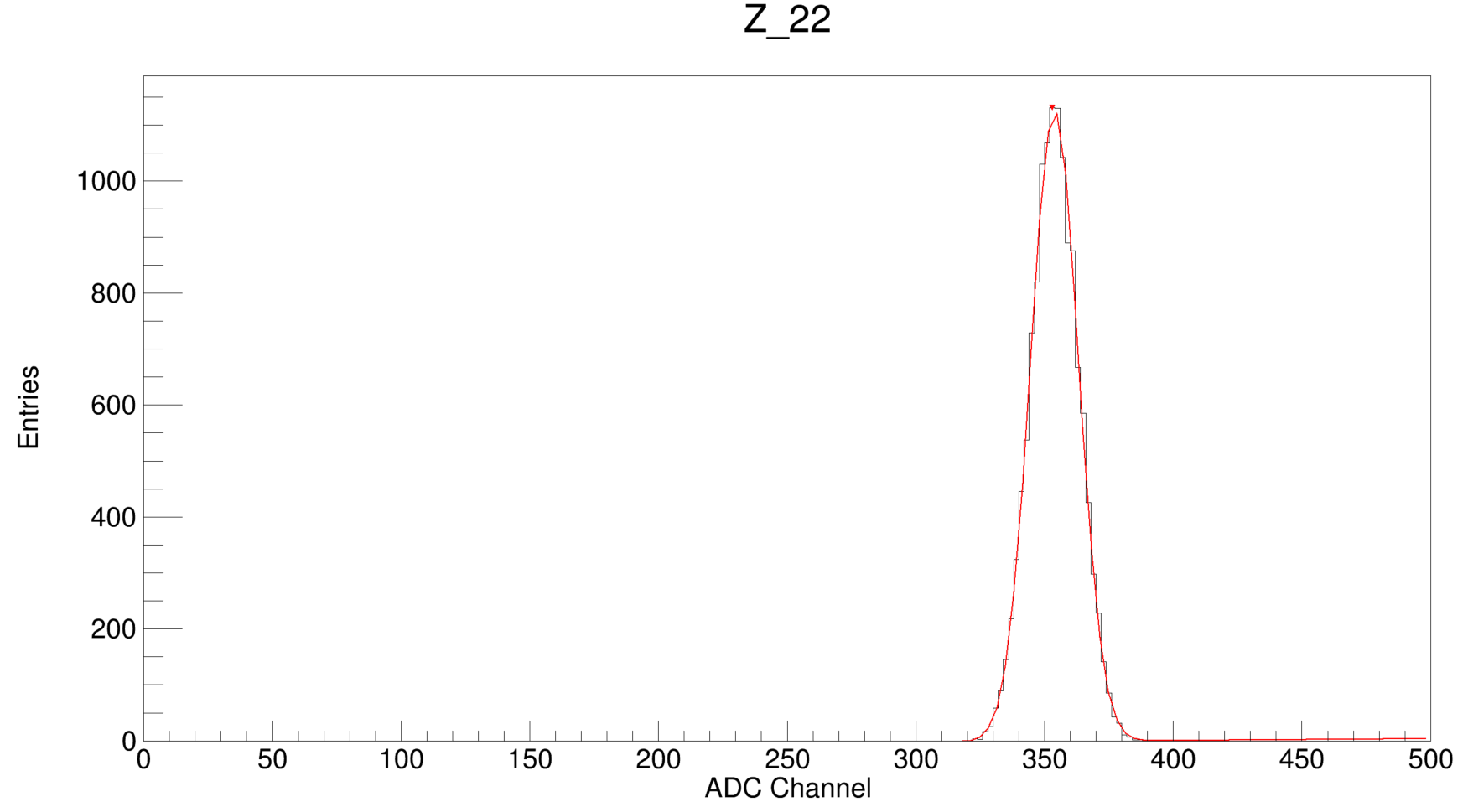 14
22
13
15
16
17
18
20
19
22
21
Tile 2 analysis (Back)
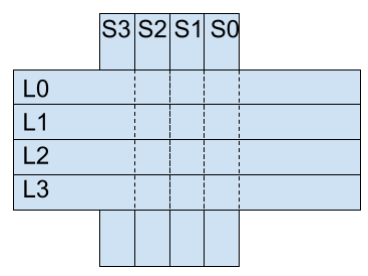 Run 201 -202
no veto  no finger
Vthr: -600mV
LG15
PSD
TRG
T2
T1
22
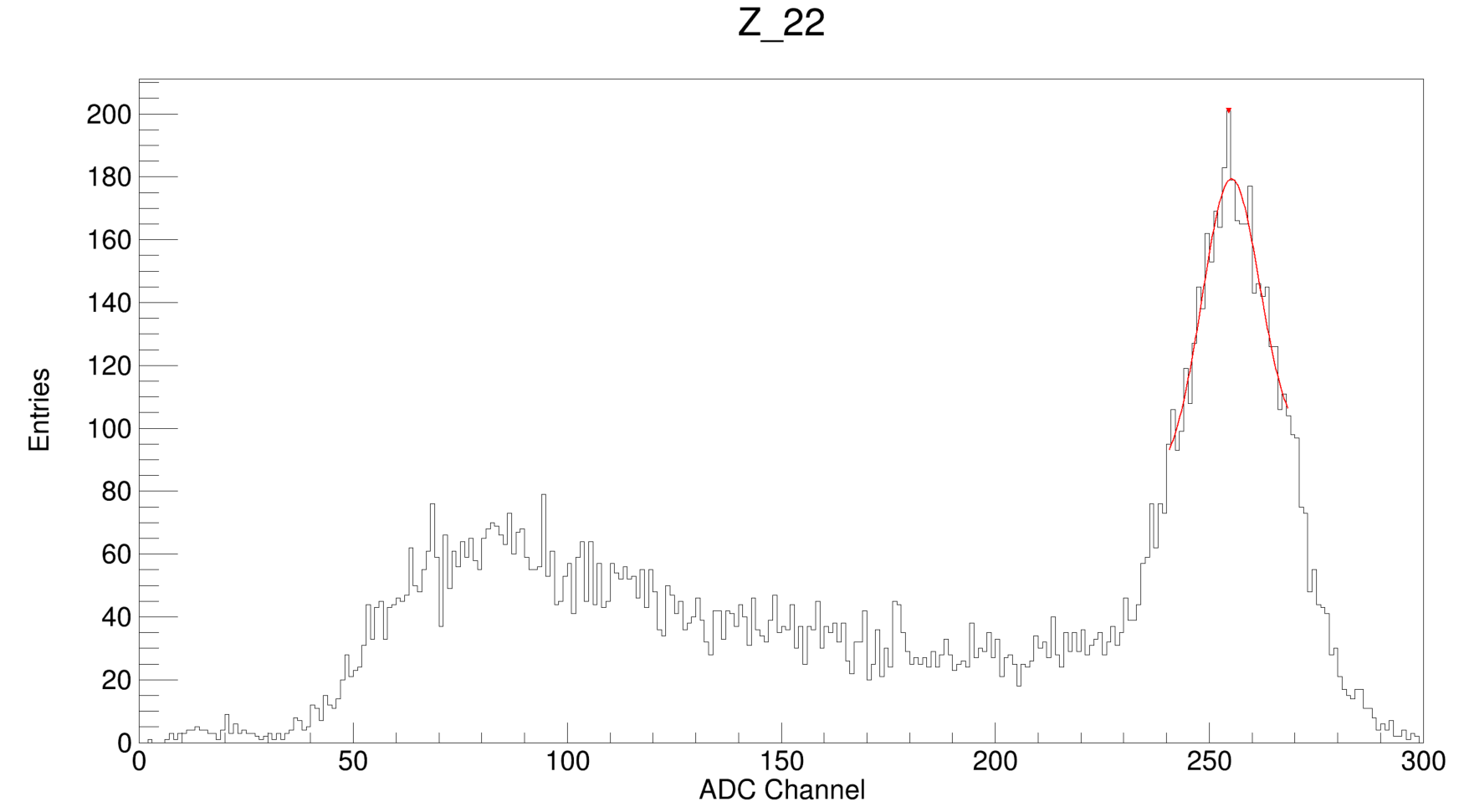 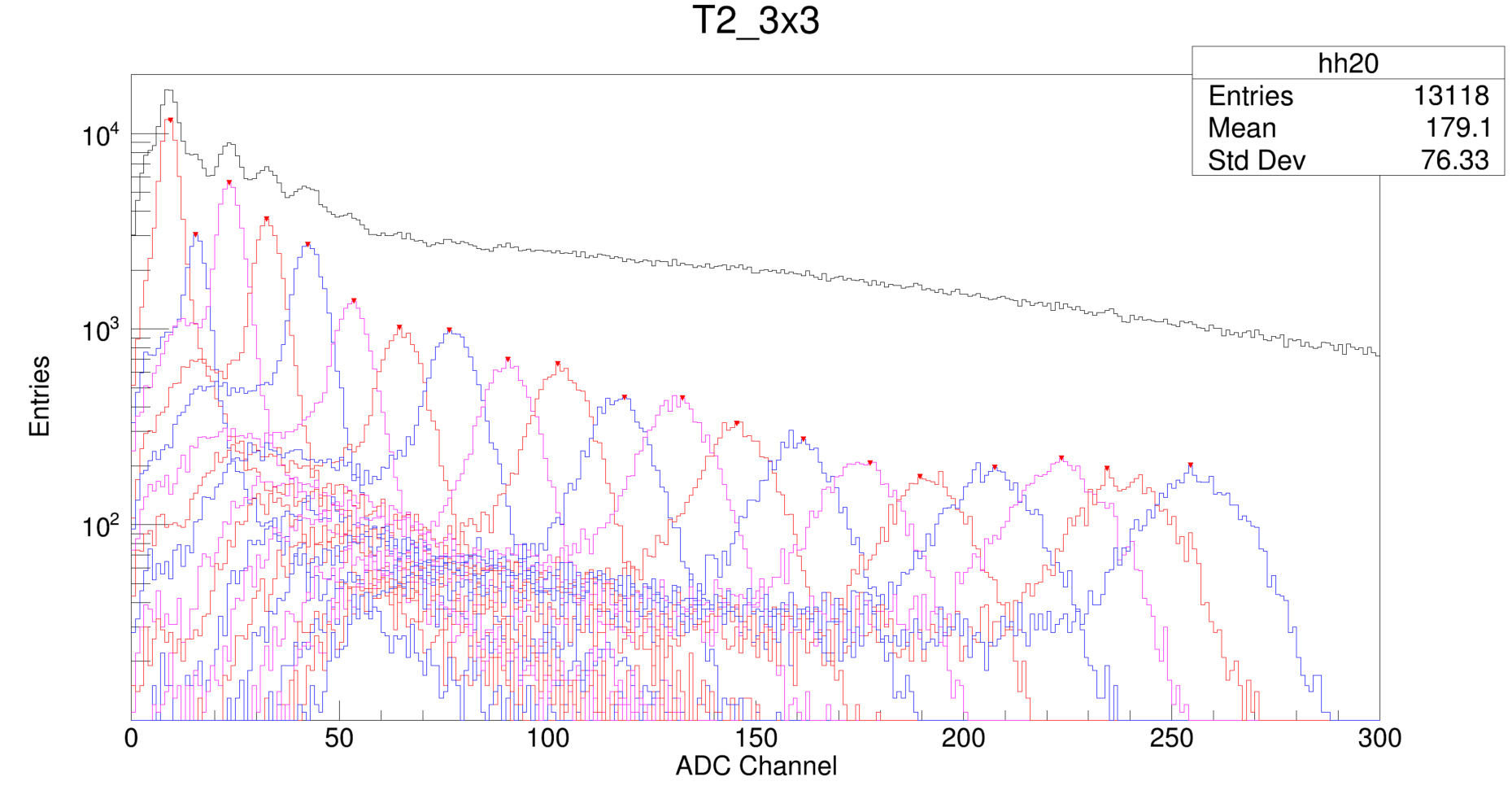 3
5
SiPM 3x3 mm
Z:22 fragments
6
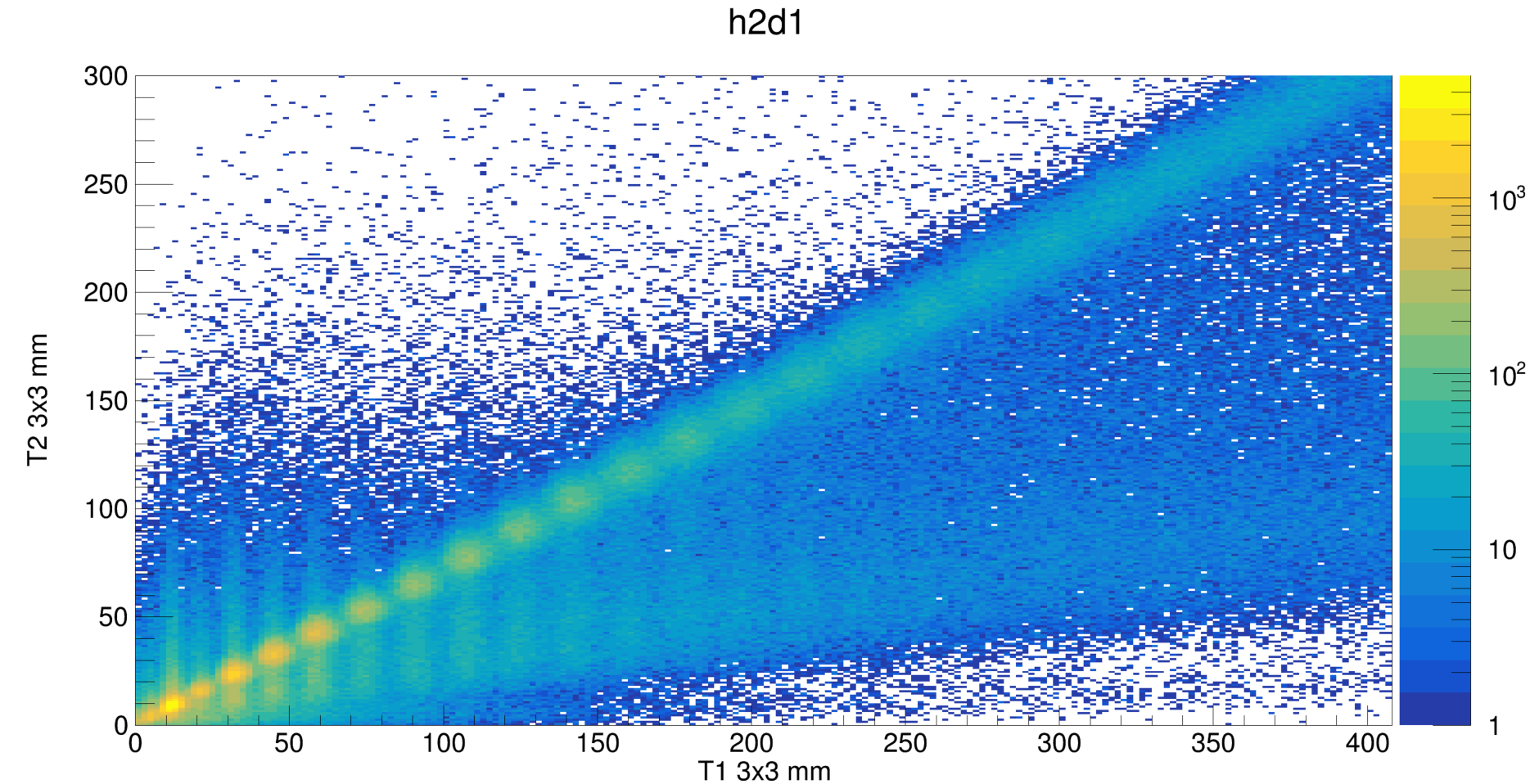 4
7
8
9
10
11
12
13
14
15
16
20
22
21
17
19
18
Preliminary
Data Selection:
From T1 3x3 SiPM size
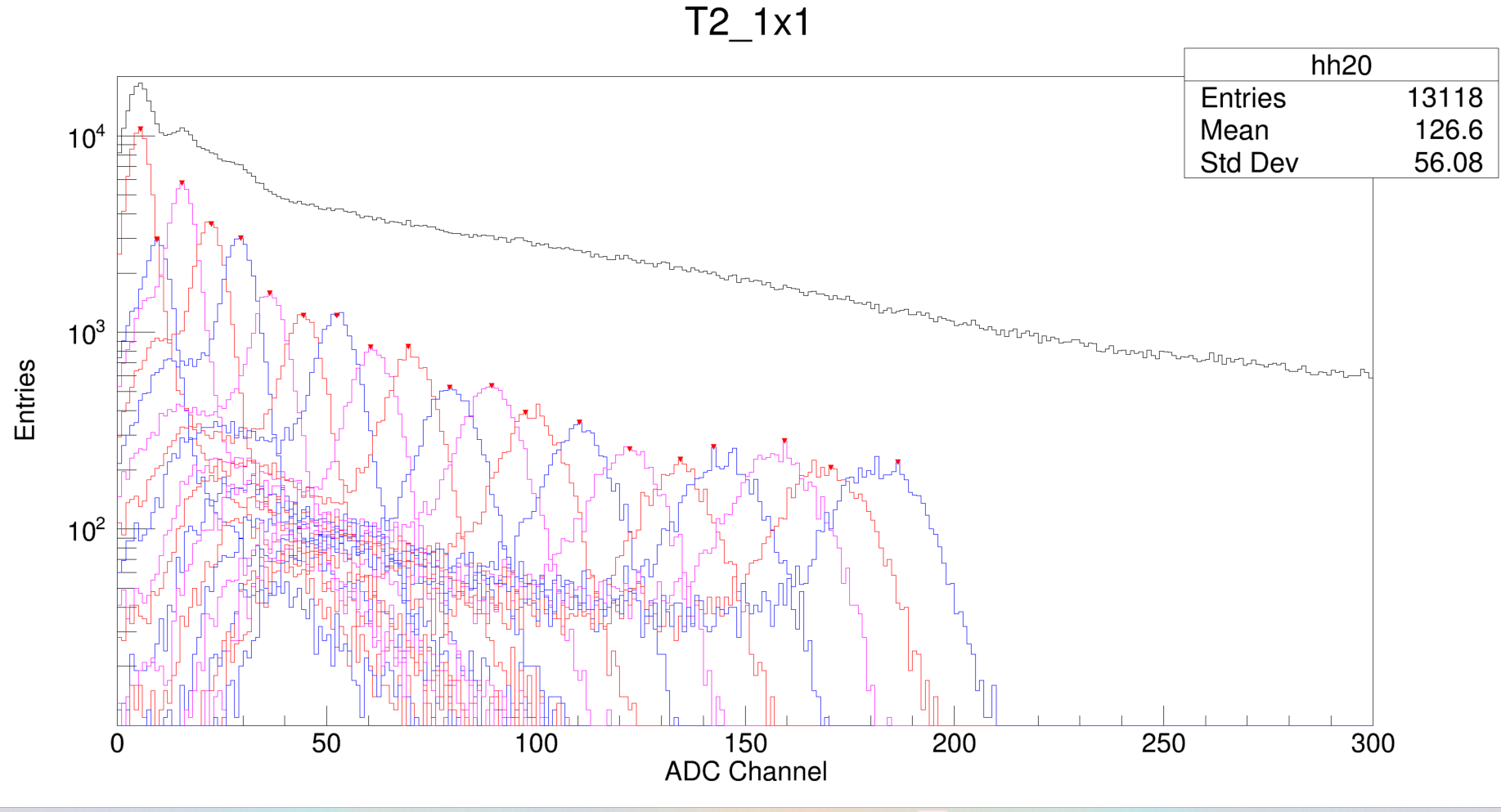 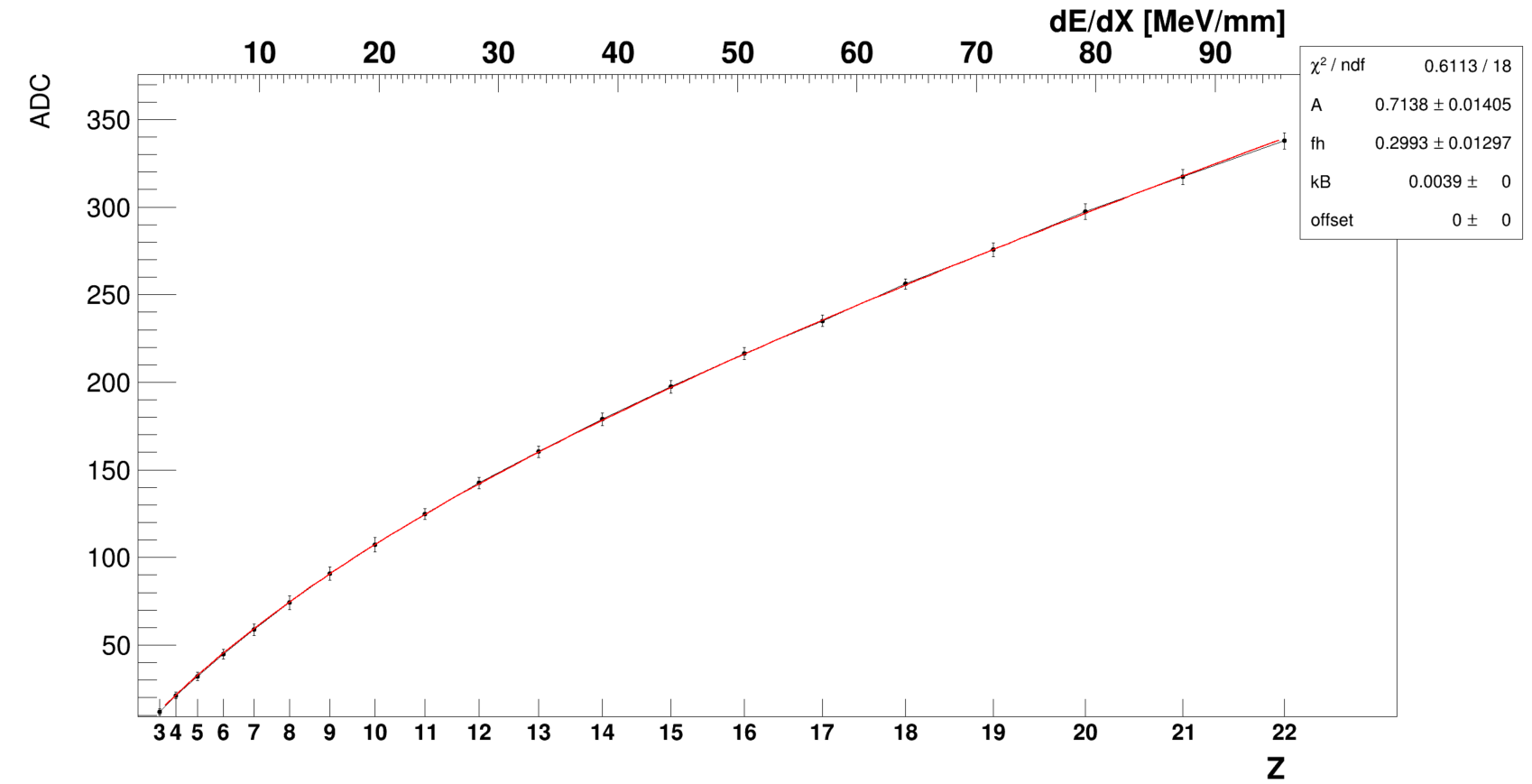 SiPM 1x1 mm
T 2
3
5
6
4
7
8
9
10
11
12
13
14
15
22
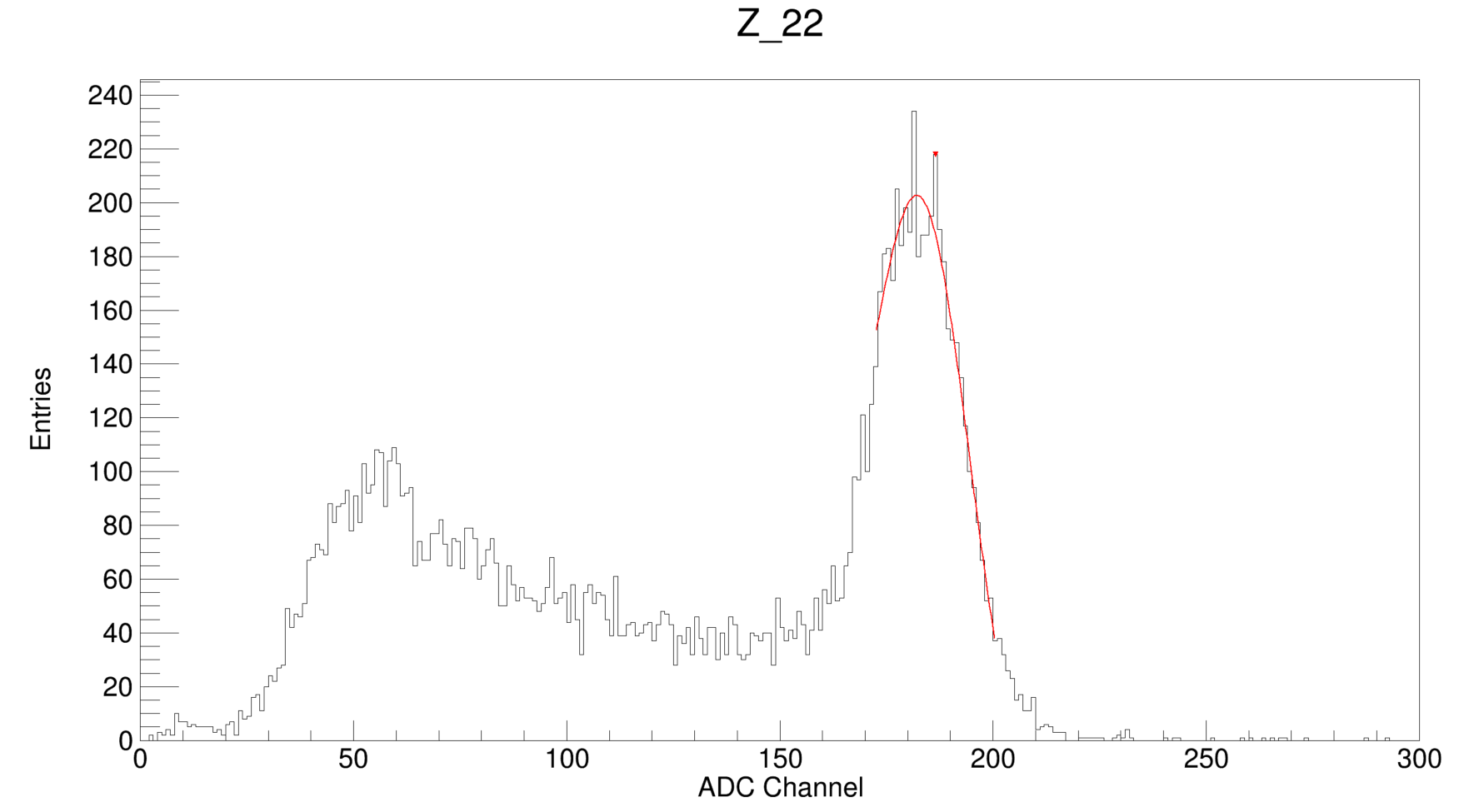 16
Z:22 fragments
19
20
17
22
18
21
PSD L2 analysis (EndCup)
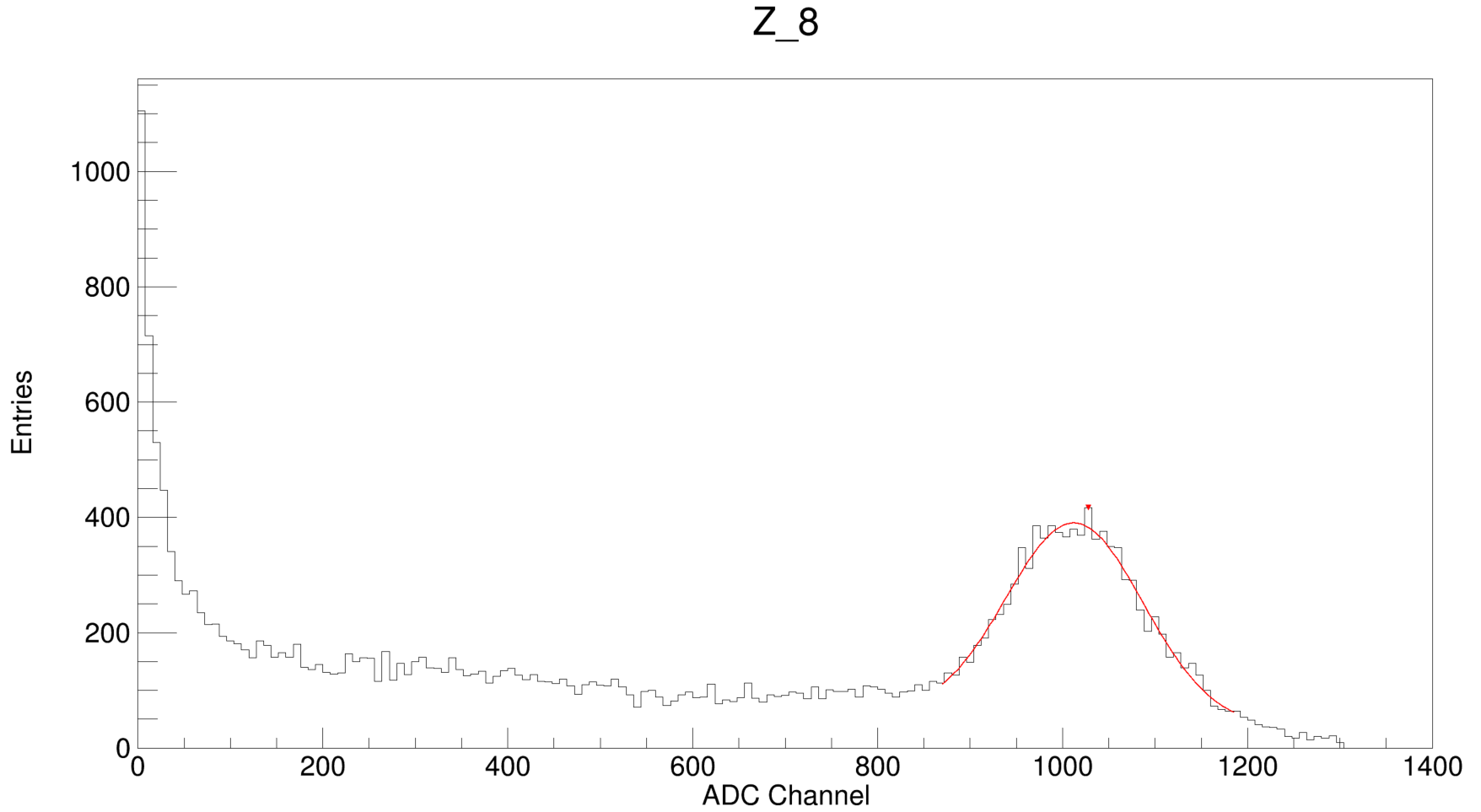 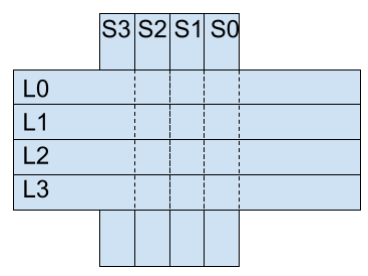 Run 201 -202
no veto  no finger
Vthr: -600mV
LG0
PSD
TRG
T2
T1
L2
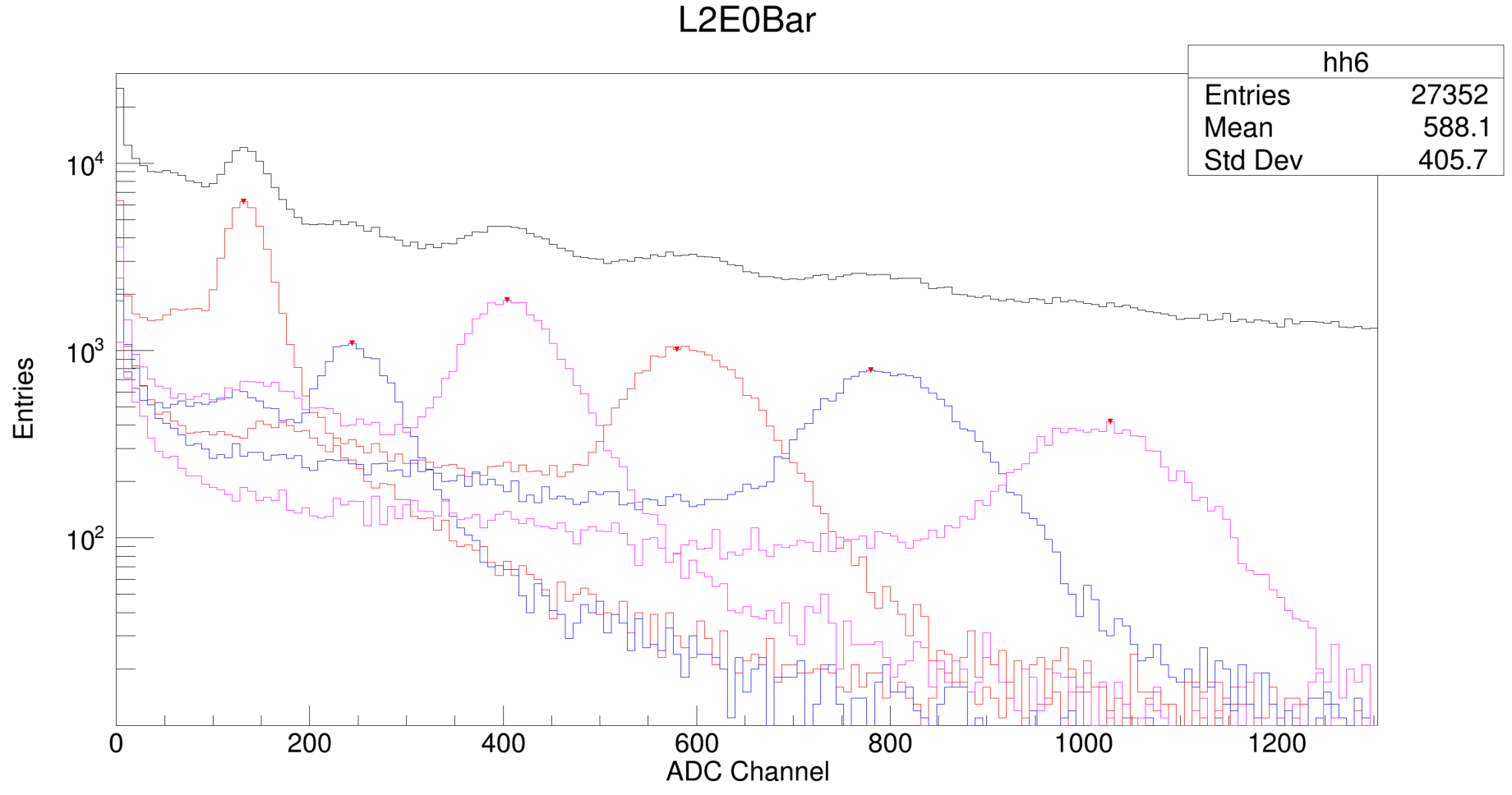 8
SiPM 3x3 mm
Z:8 fragments
3
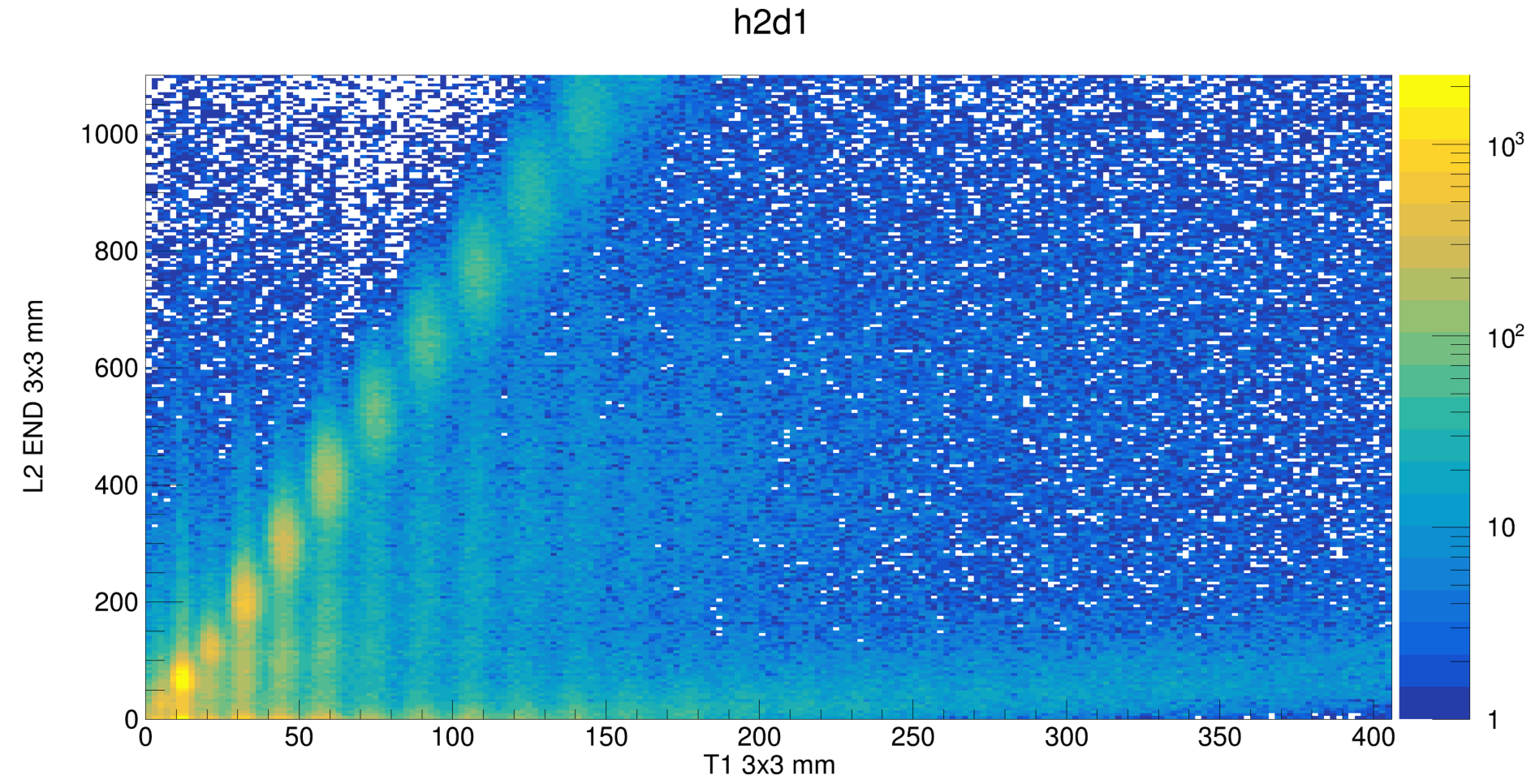 5
6
4
7
Preliminary
8
L2
Data Selection:
From T1 3x3 SiPM size
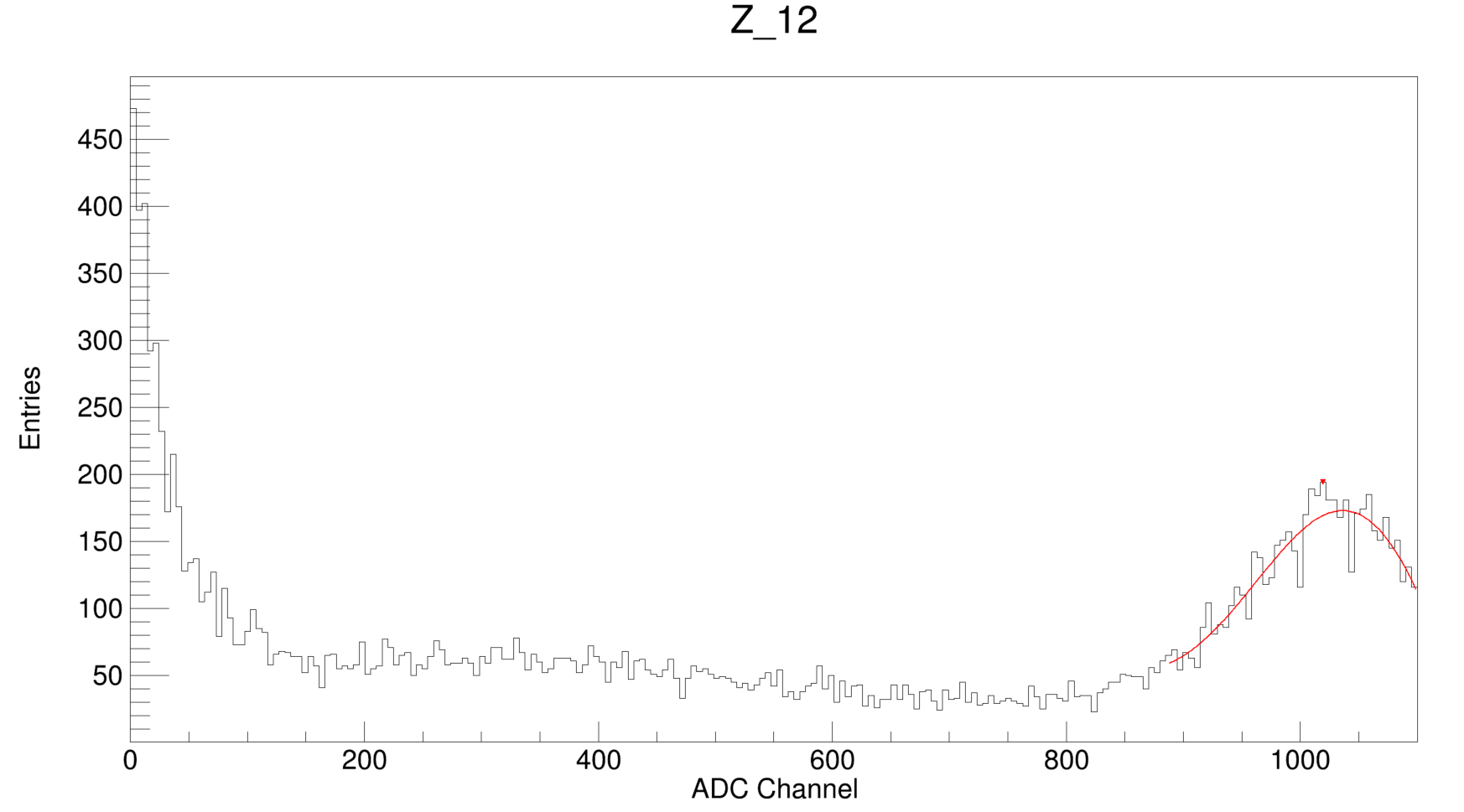 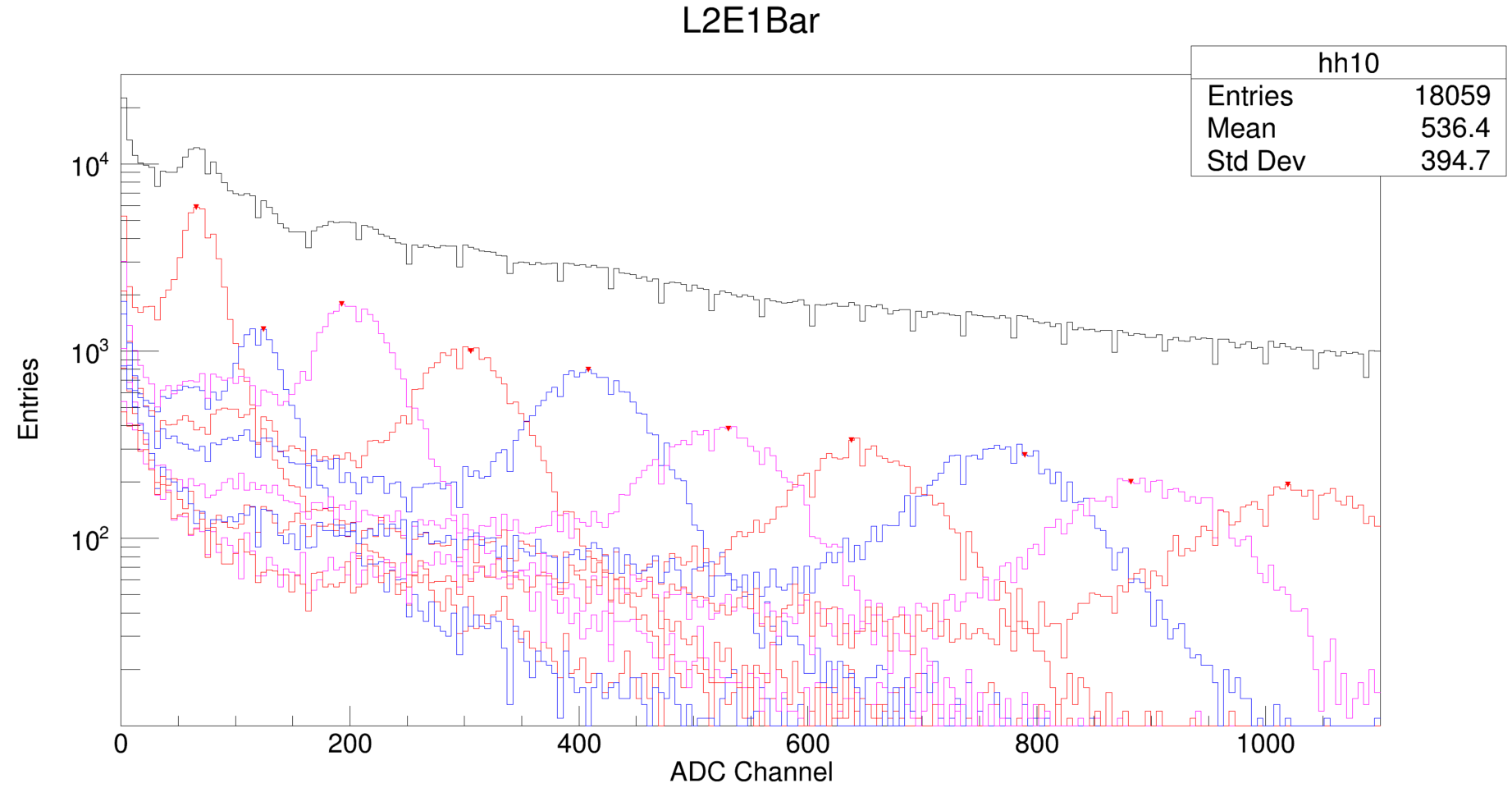 Z:12 fragments
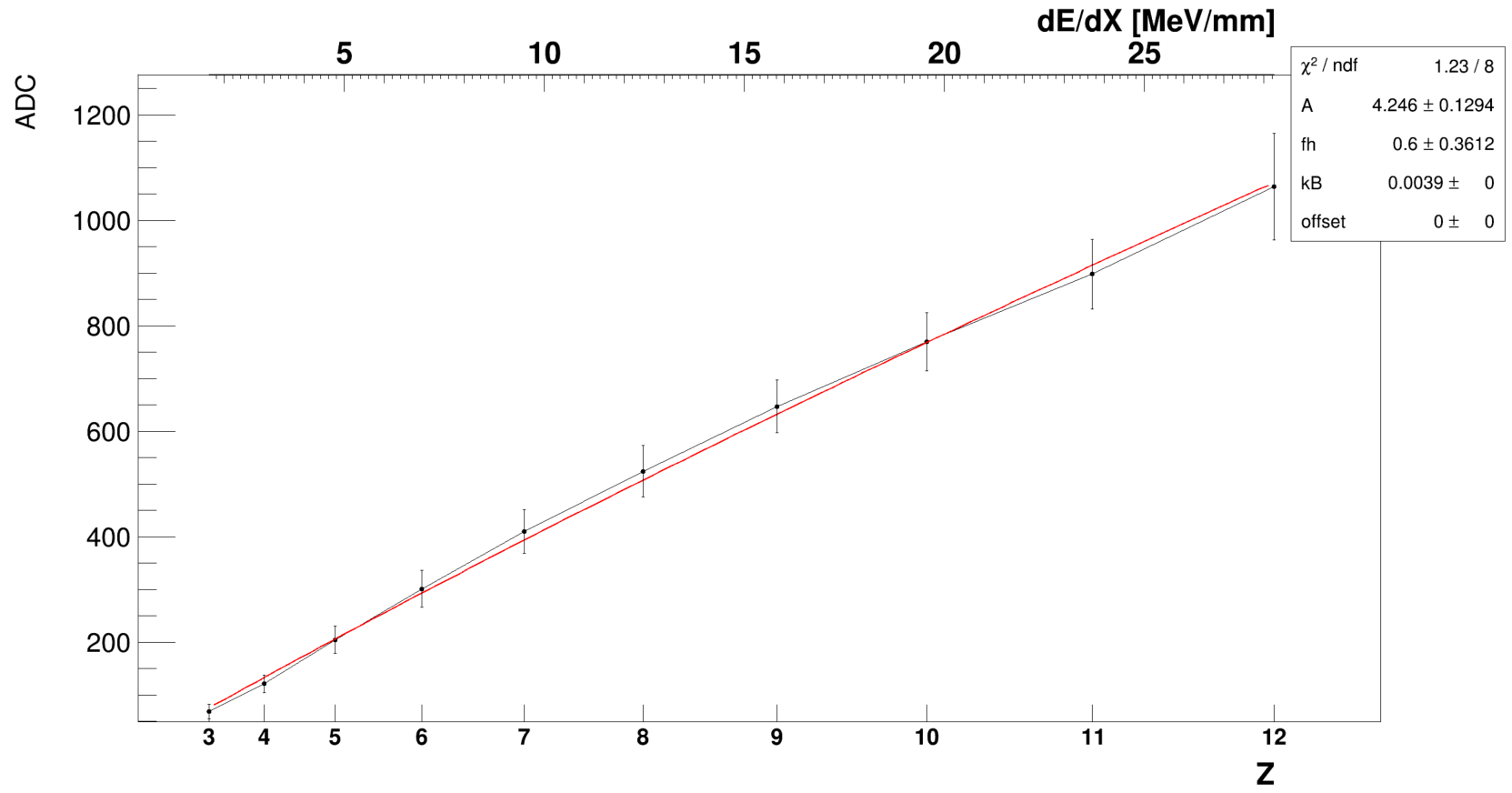 SiPM 3x3 mm
12
3
5
4
6
7
8
9
10
11
12
PSD L2 analysis (Top)
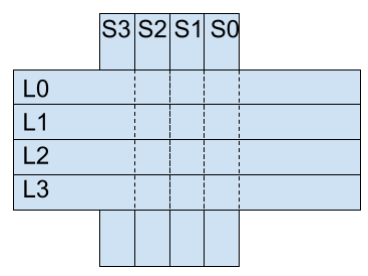 Run 201 -202
no veto  no finger
Vthr: -600mV
LG0
PSD
TRG
T2
T1
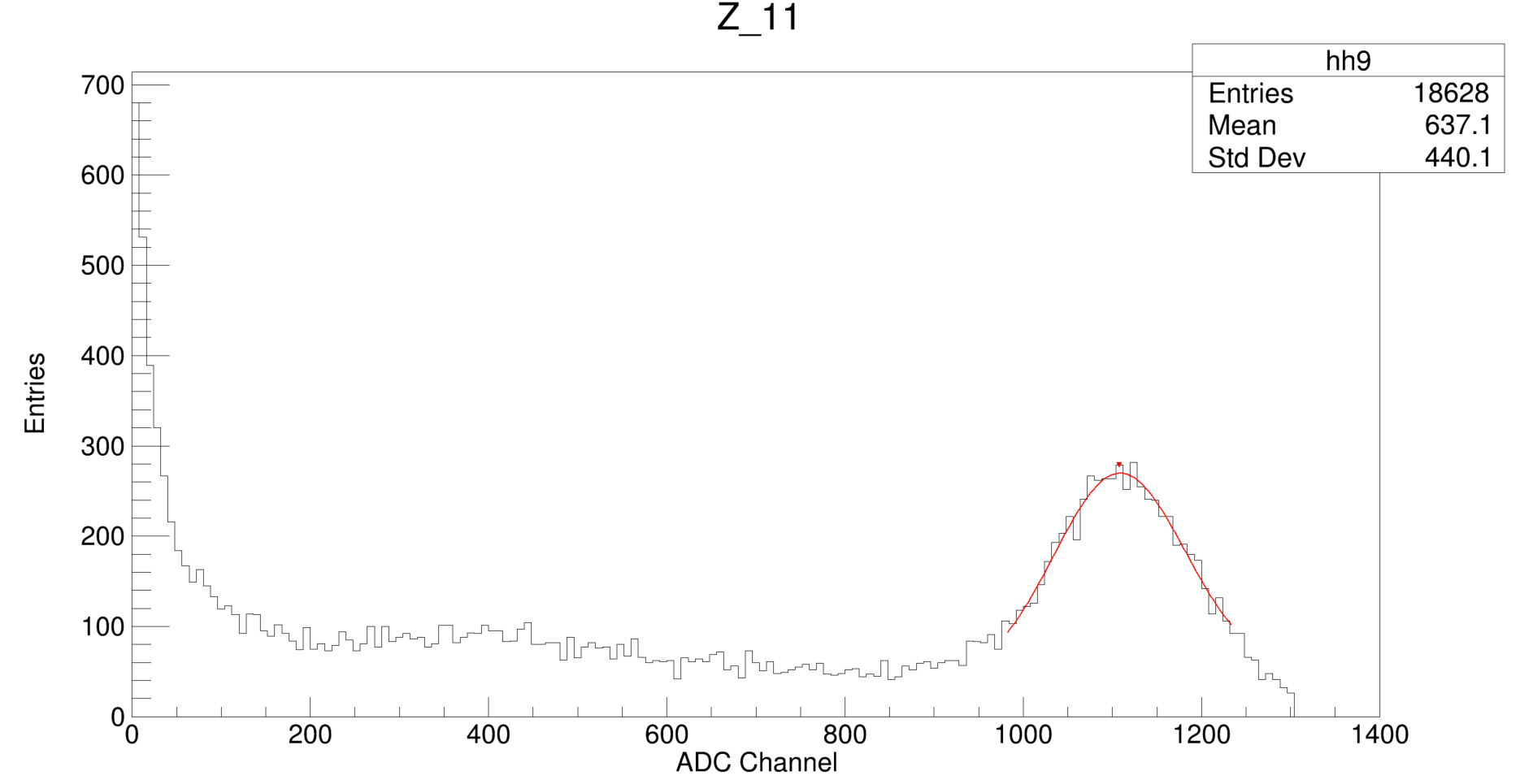 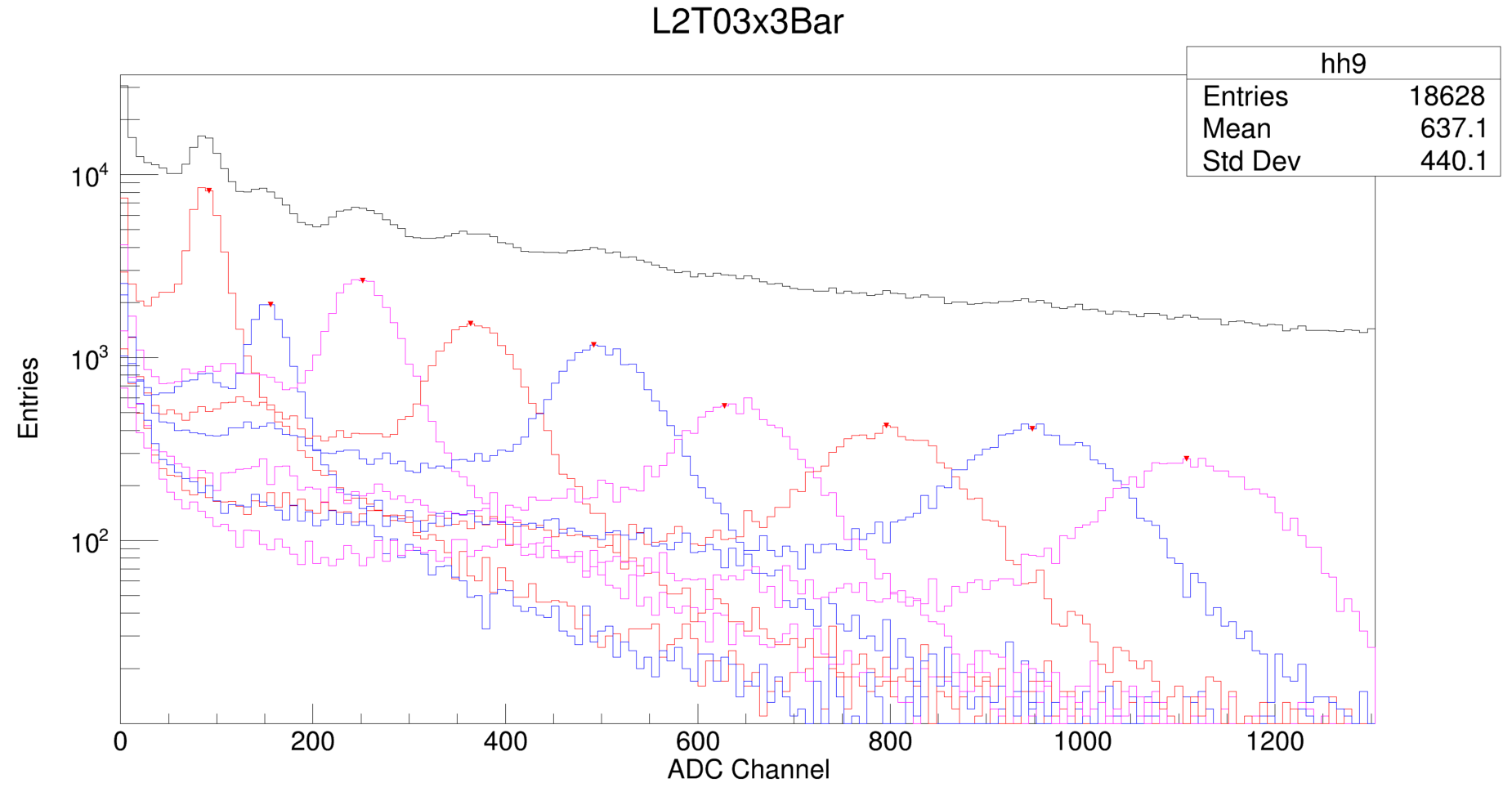 L2
SiPM 3x3 mm
3
11
Z:11 fragments
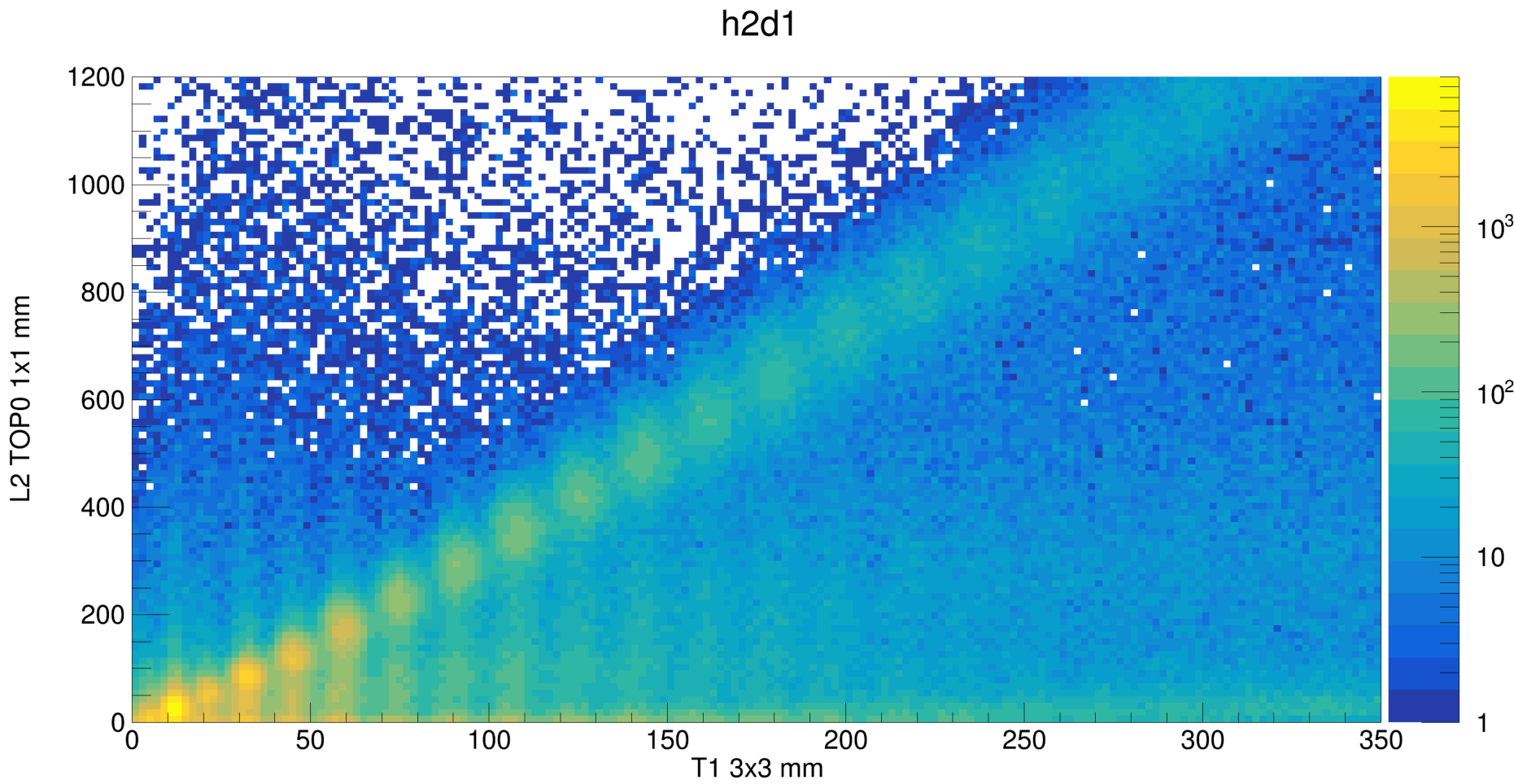 5
4
Preliminary
6
7
8
10
9
11
L2
Data Selection:
From T1 3x3 SiPM size
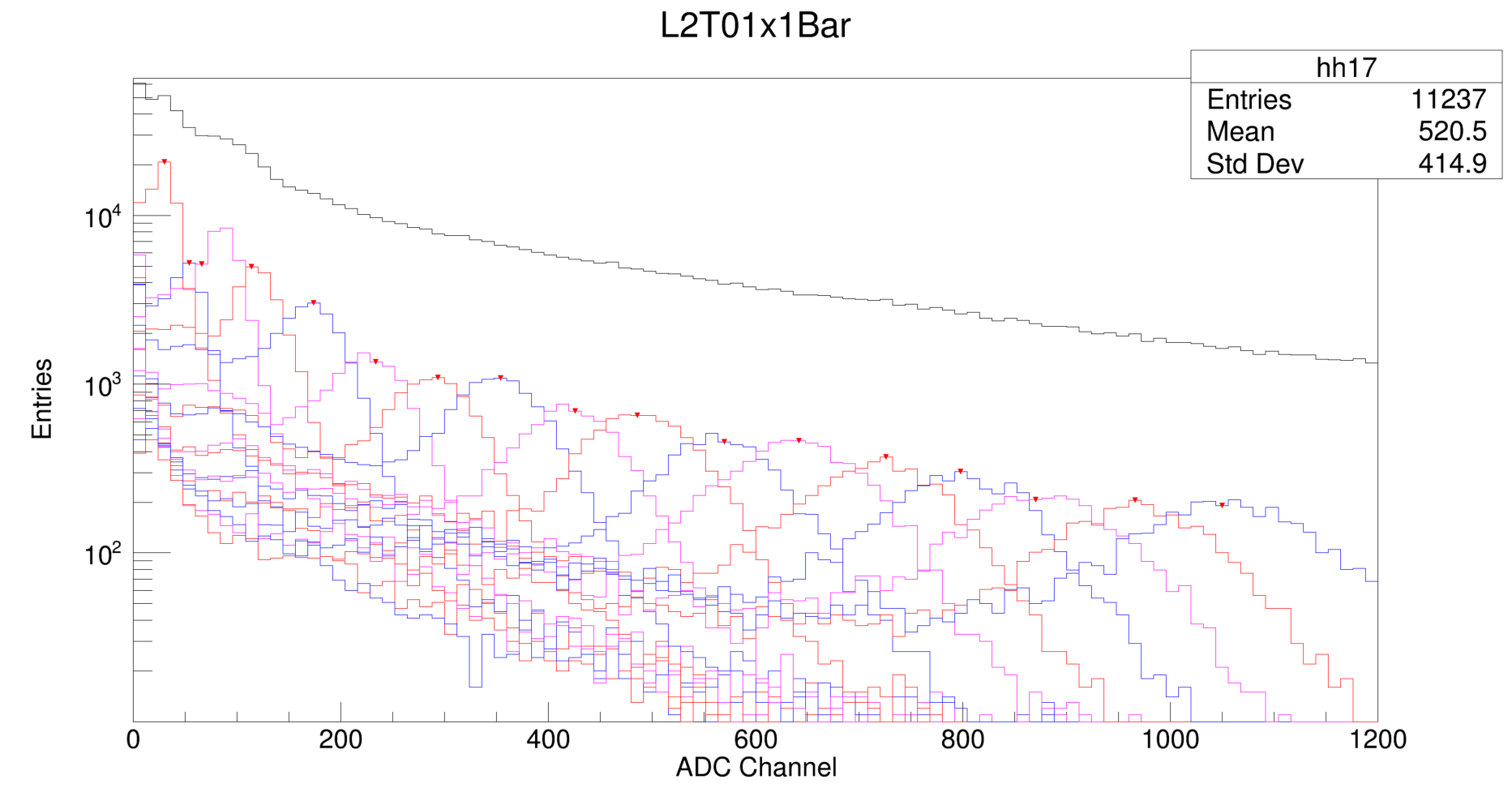 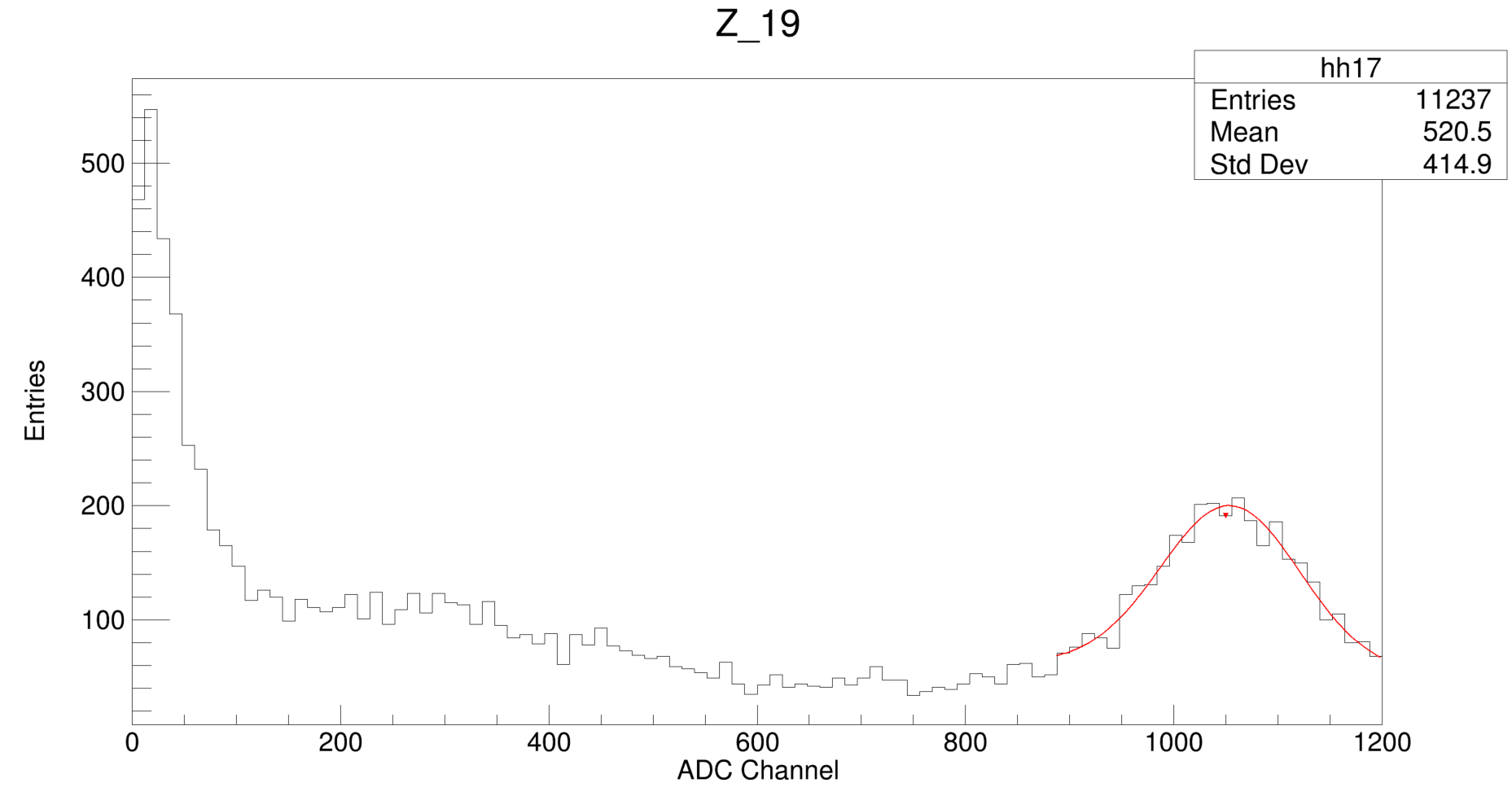 Z:19 fragments
3
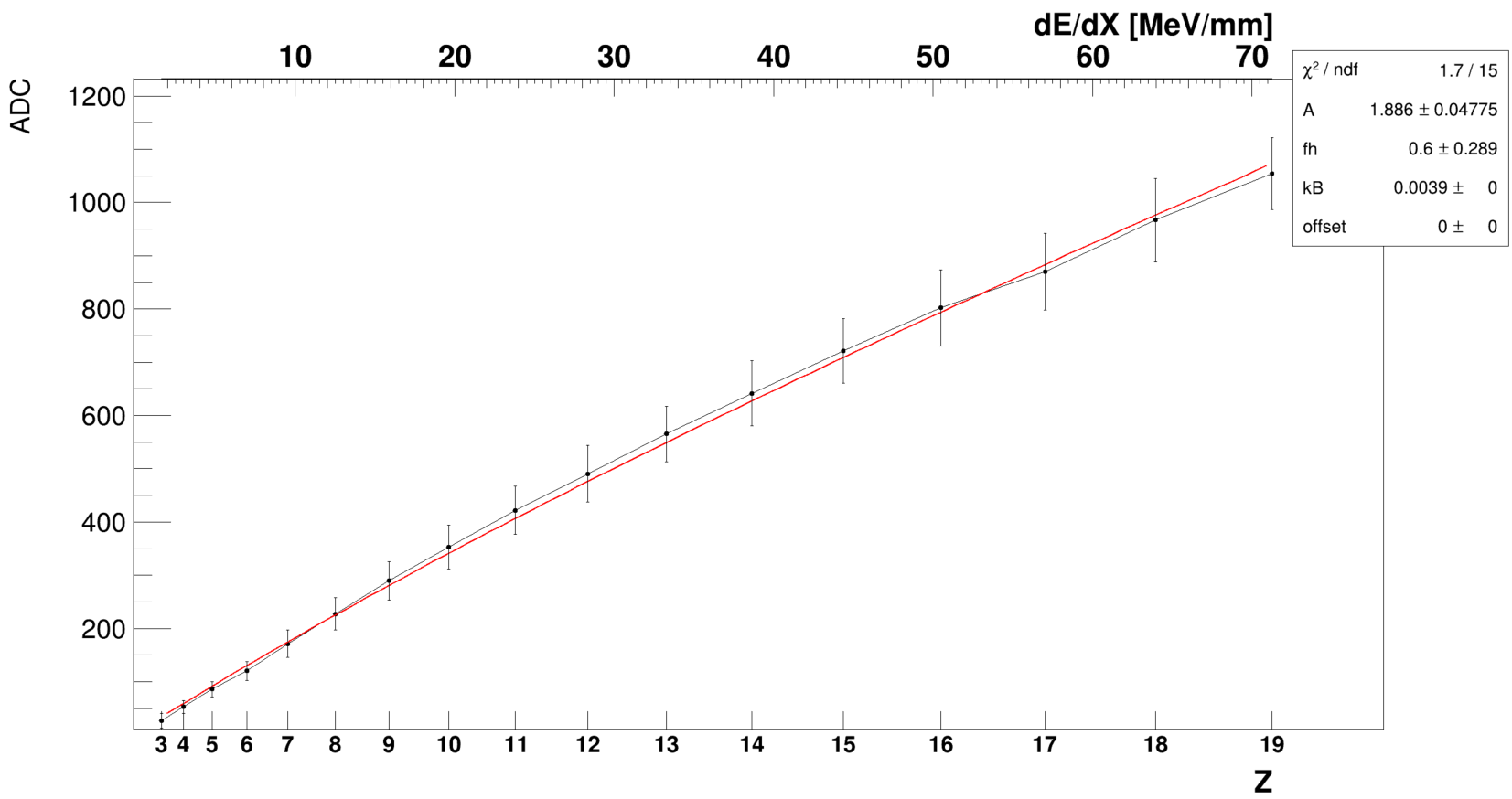 SiPM 1x1 mm
19
5
4
6
7
8
9
10
12
14
11
13
15
16
17
18
19
PSD S2 analysis
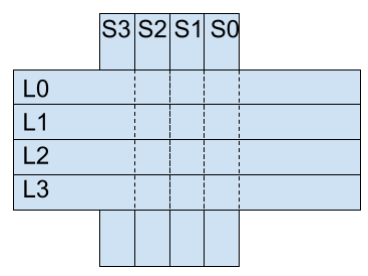 Run 201 -202
no veto  no finger
Vthr: -600mV
LG0
PSD
TRG
T2
T1
S2
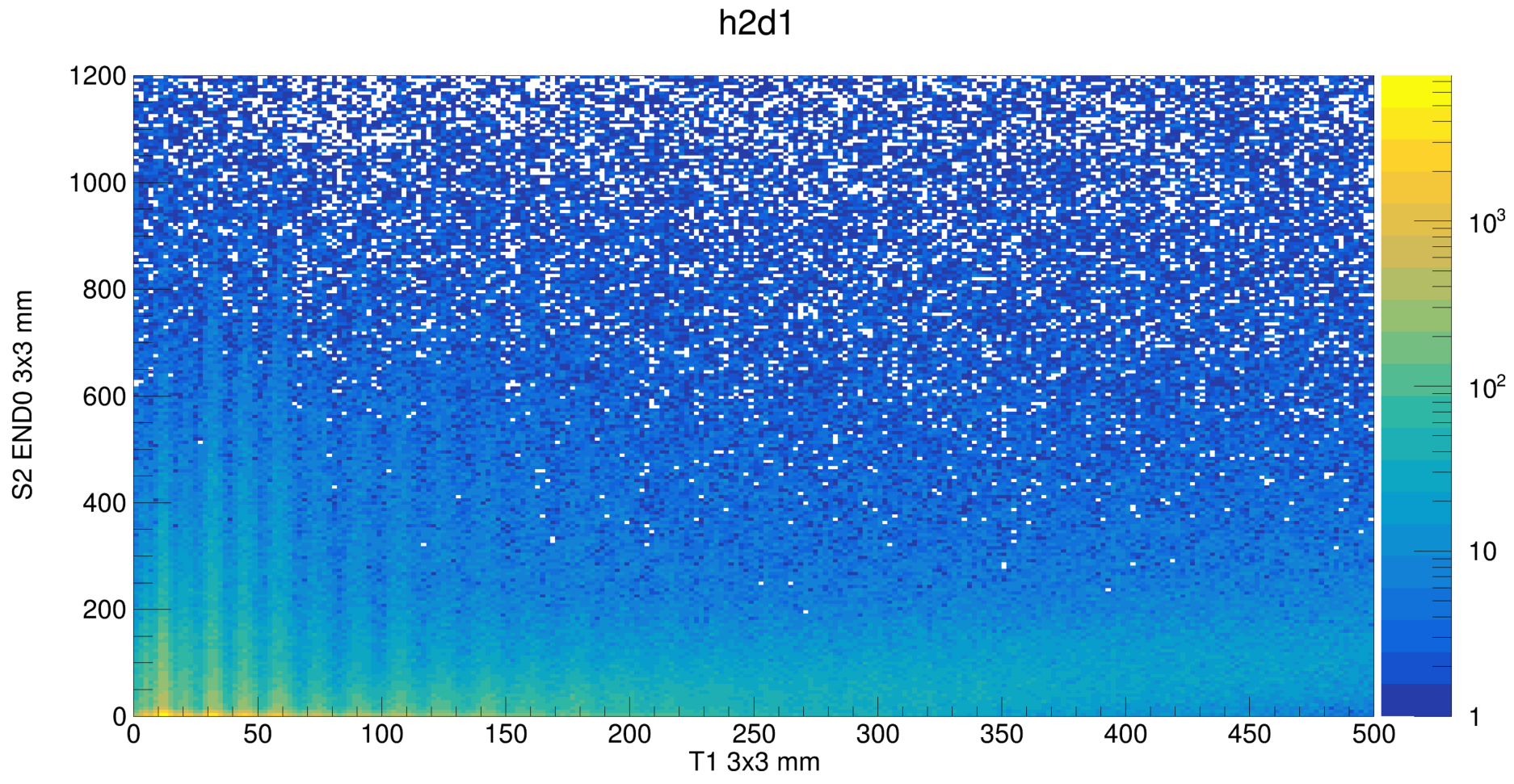 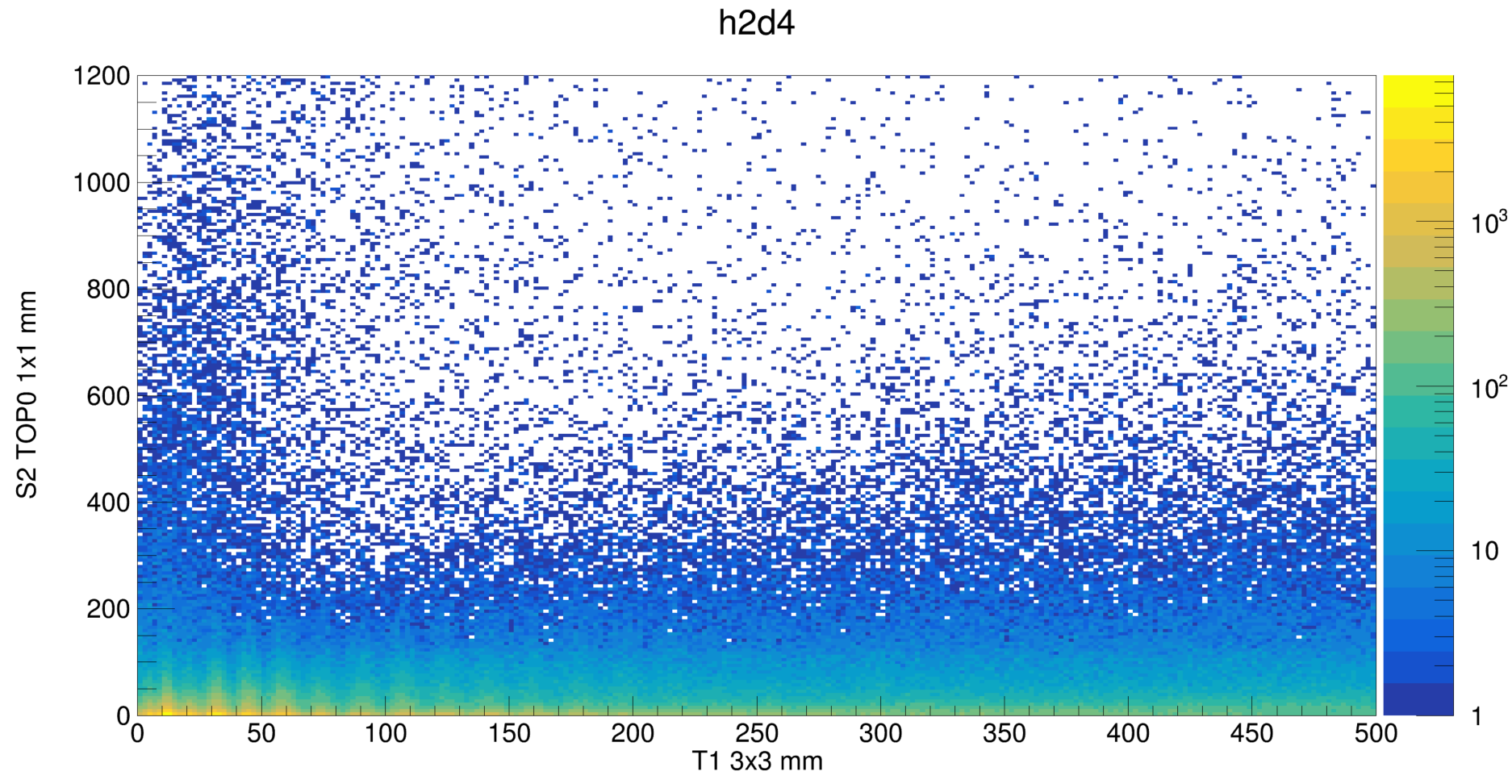 Preliminary
S2
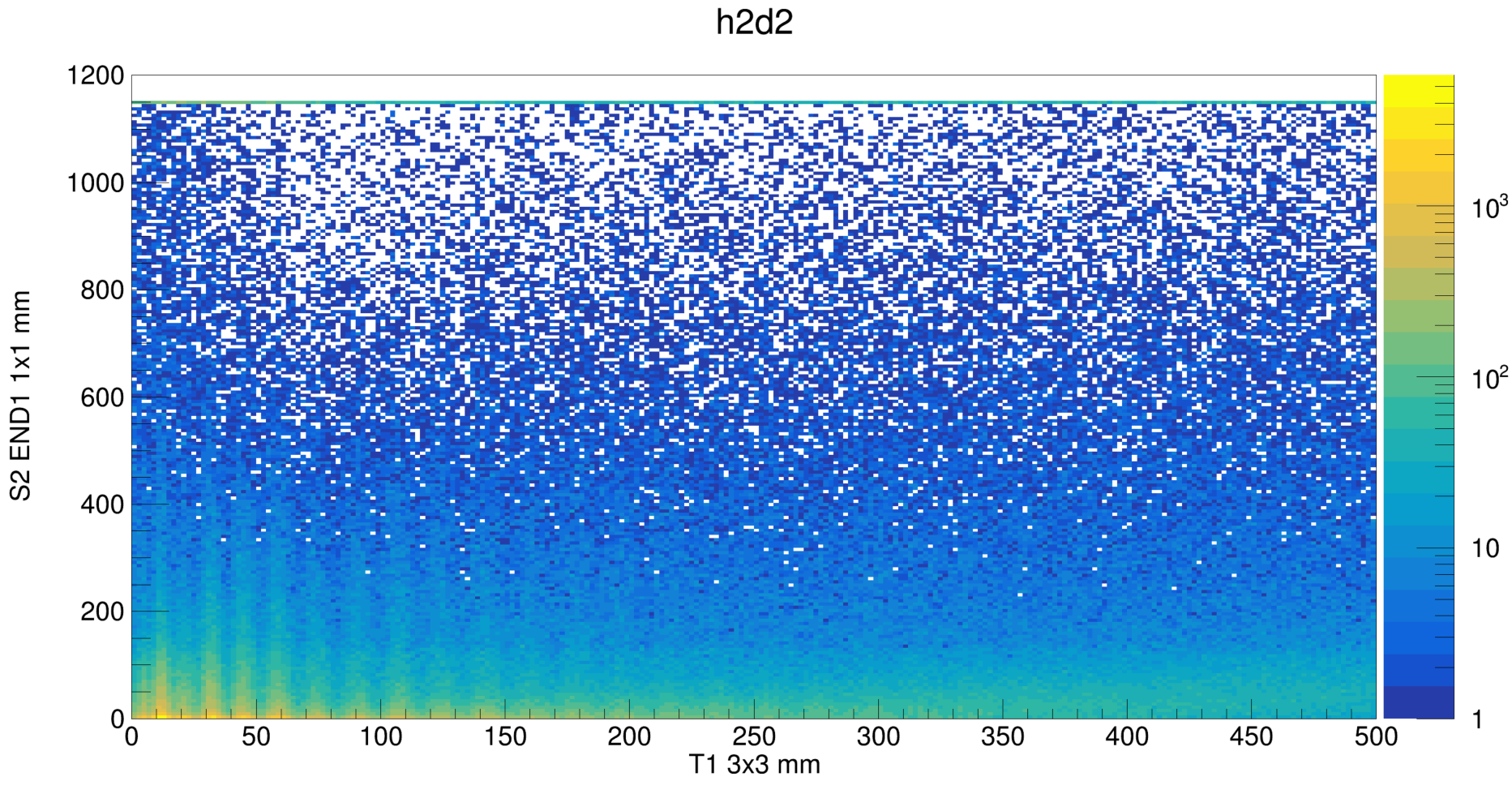 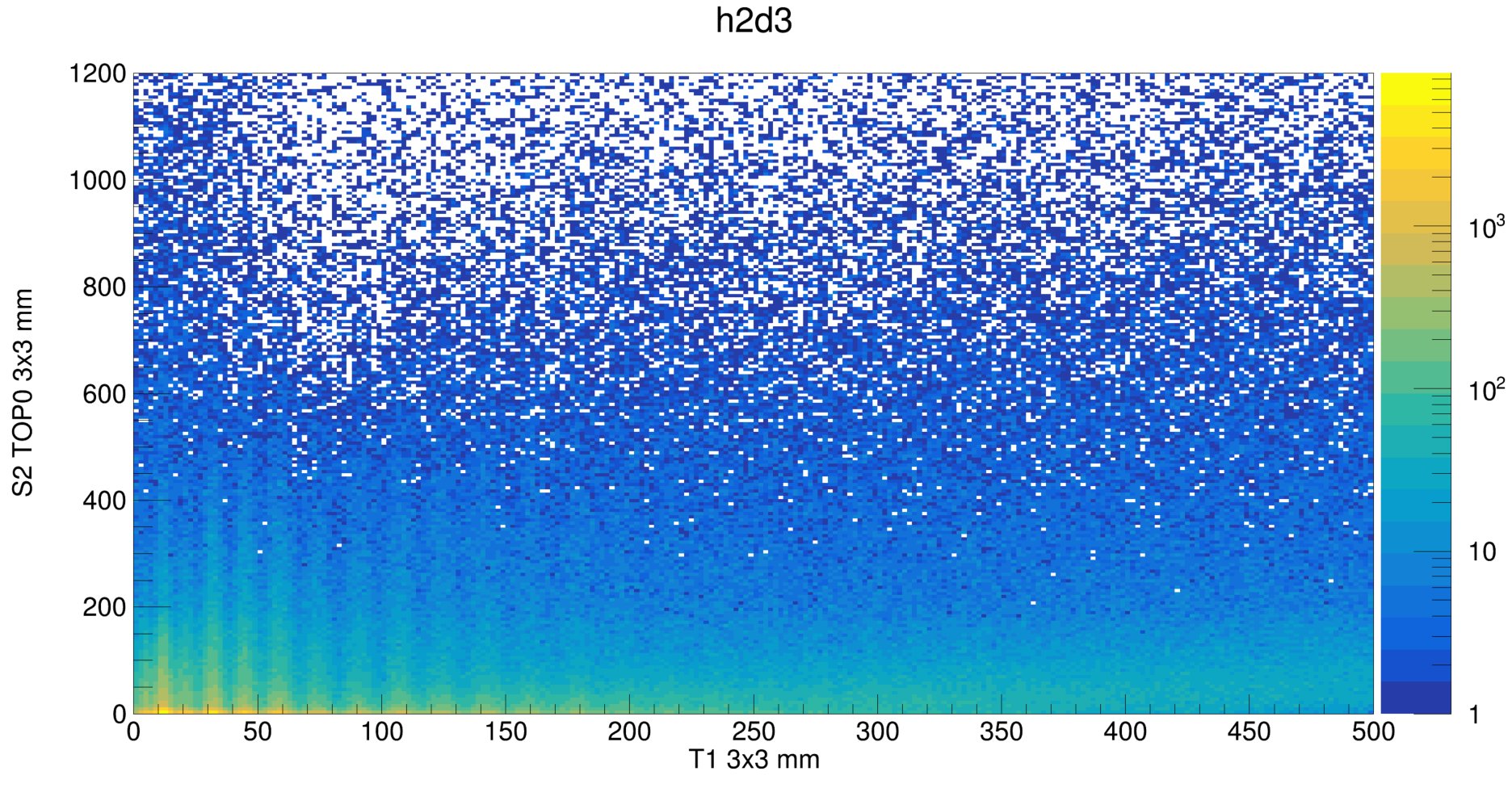 PSD S3 analysis
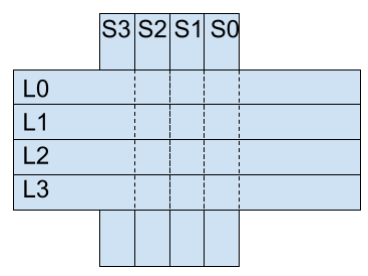 Run 201 -202
no veto  no finger
Vthr: -600mV
LG0
PSD
TRG
T2
T1
S3
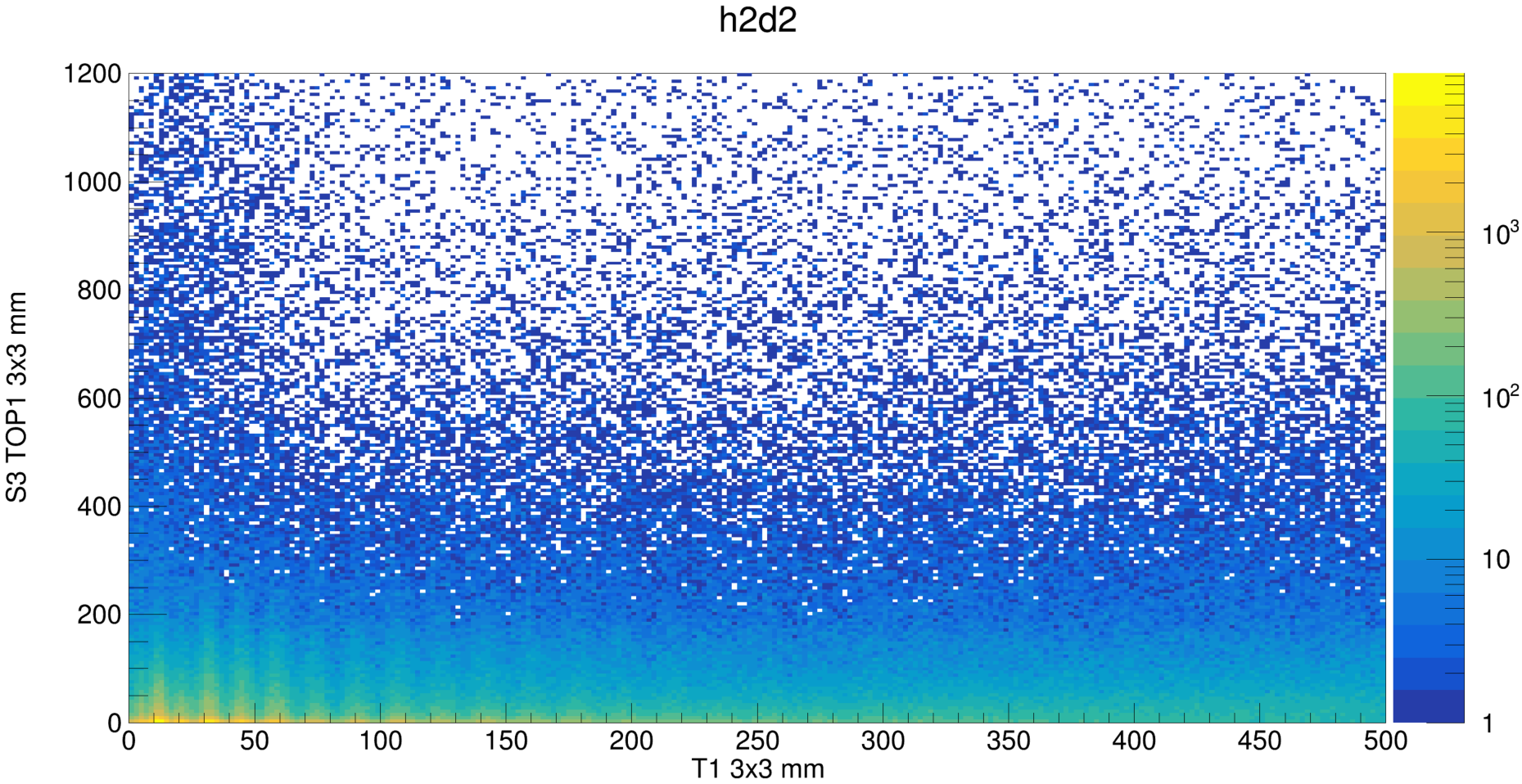 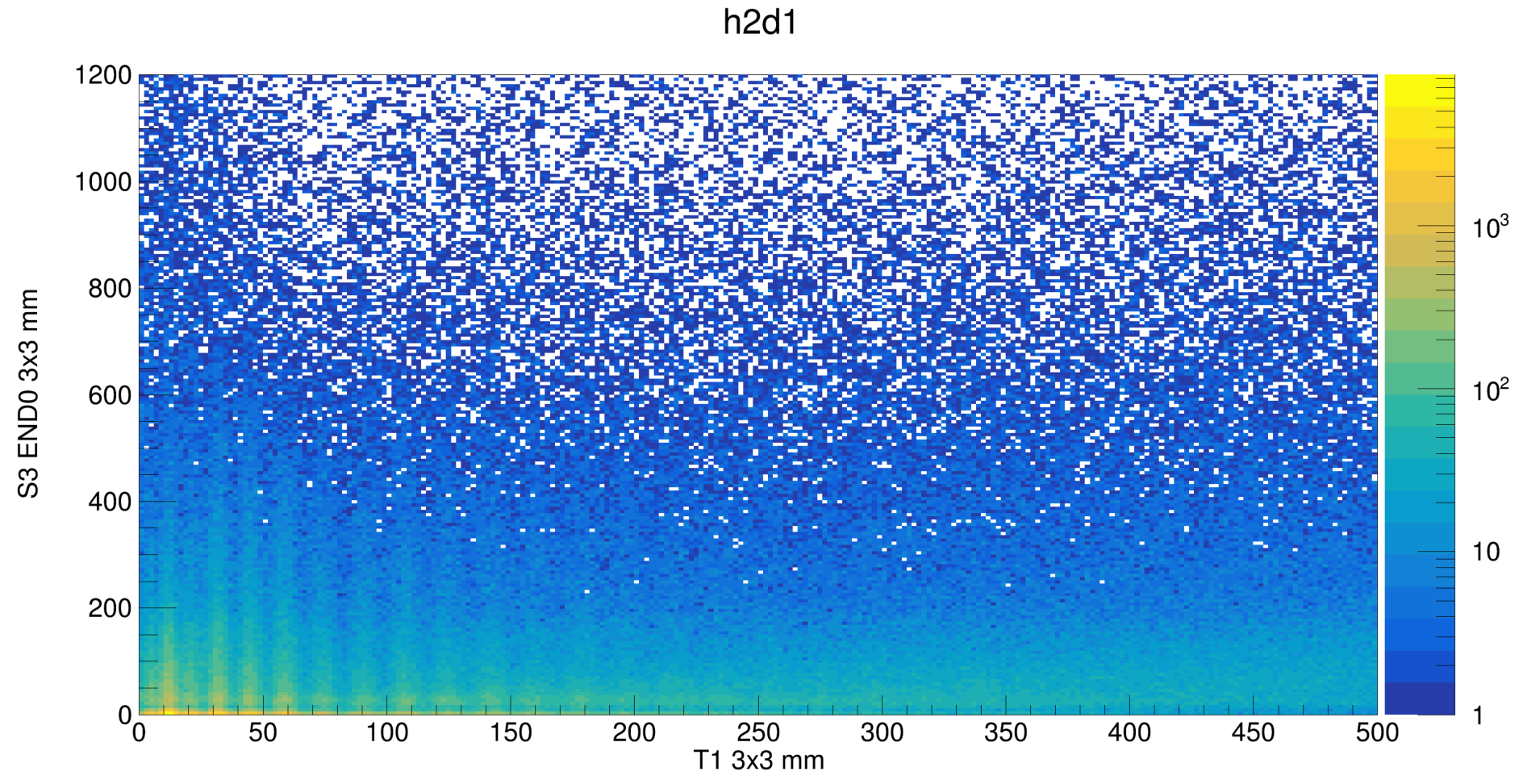 S3
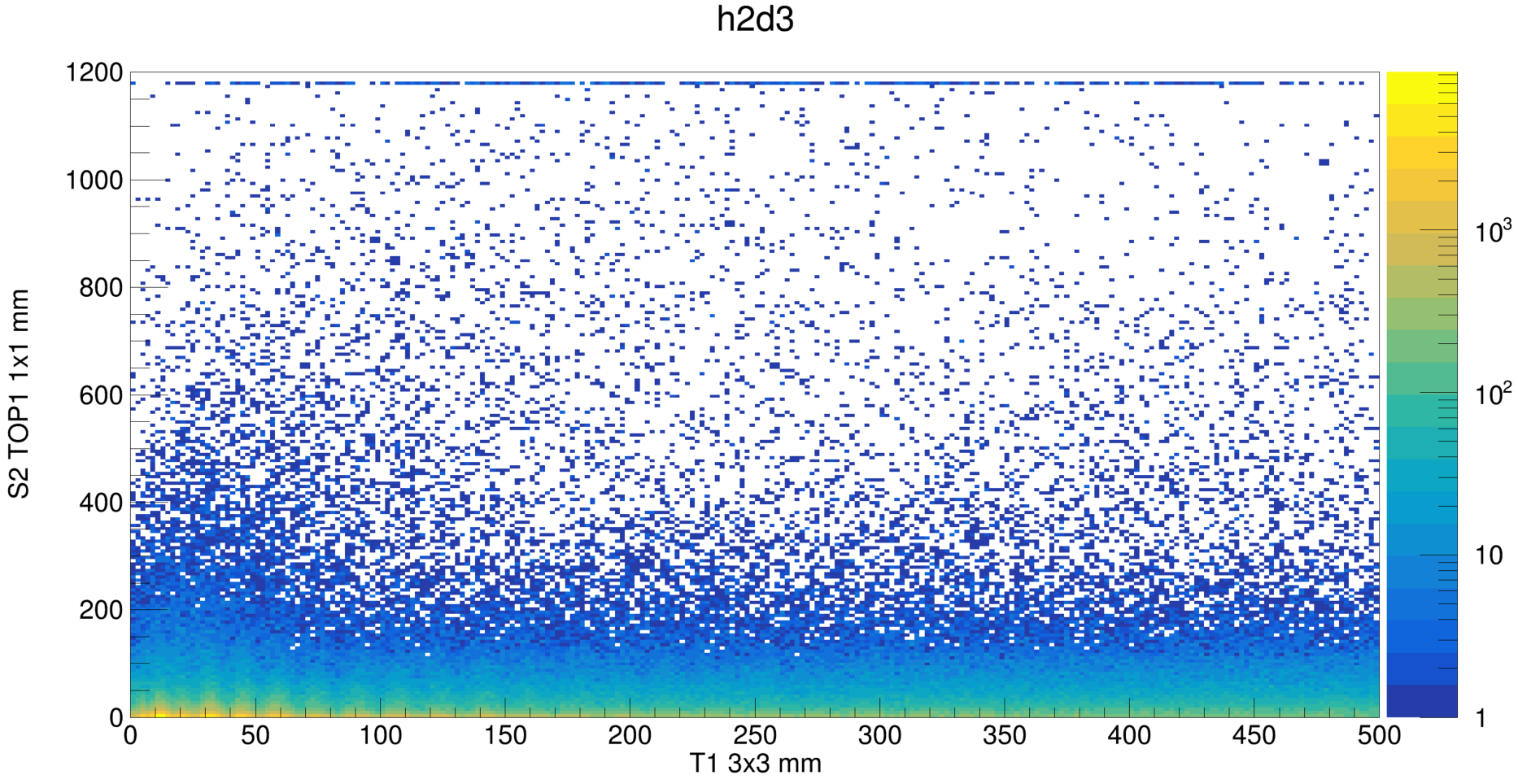 Preliminary
Peak resolution comparison
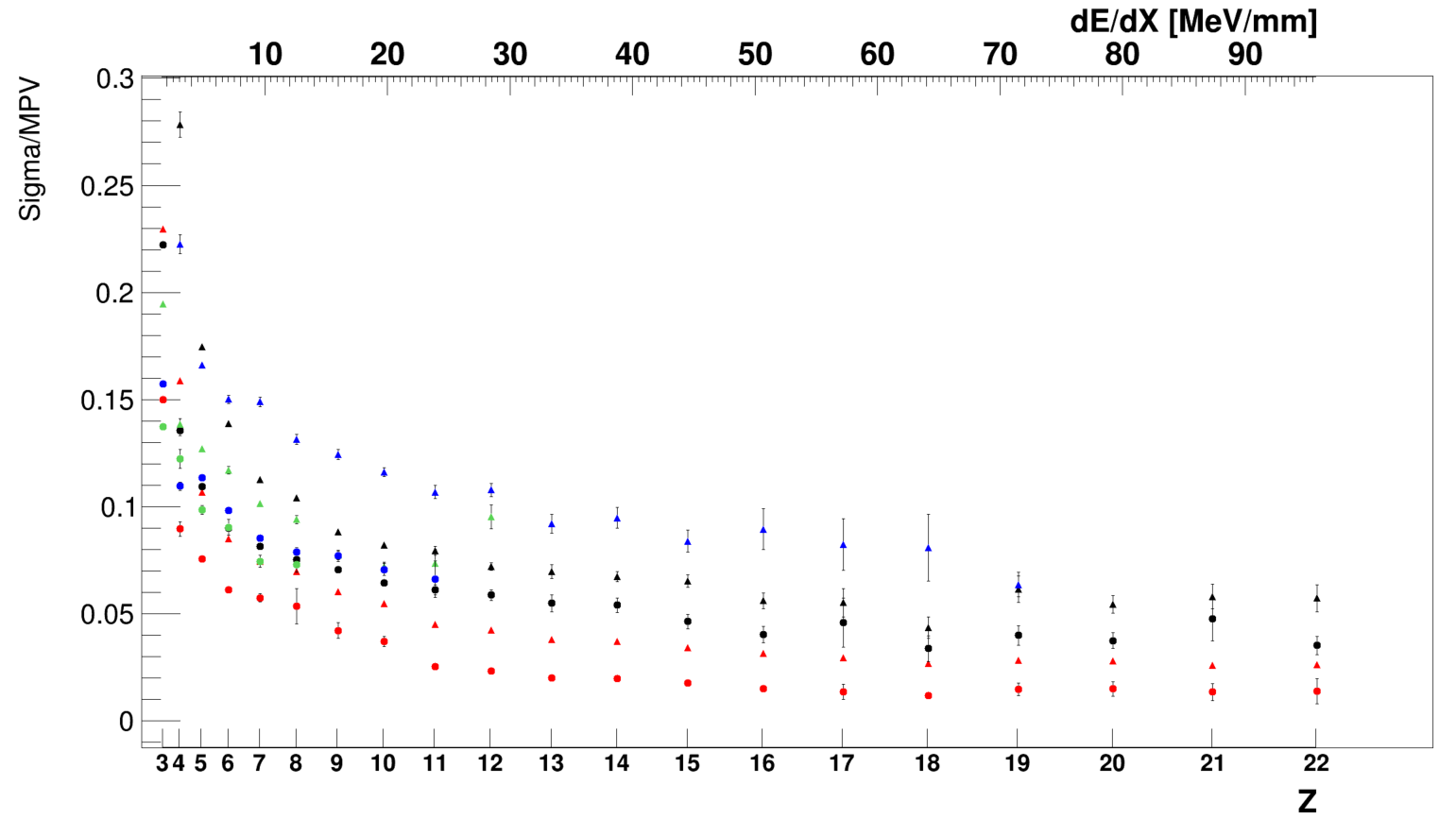 T1 3x3 mm
T1 1x1 mm
T2 3x3 mm
T2 1x1 mm
L2 END0 3x3 mm
L2 END1 3x3 mm
L2 TOP0 3x3 mm
L2 TOP0 1x1 mm
Preliminary
High Z are better resolved
1x1 mm SiPMs have less resolution than 3x3 mm
Bars and back Tile have more or less the same resolution
 3 Top SiPM have more or less the same resolution of 2 side SiPM
Back detectors have less resolution than front tile (probably due to the fragmentation)
Quenching effect in plastic scintillator
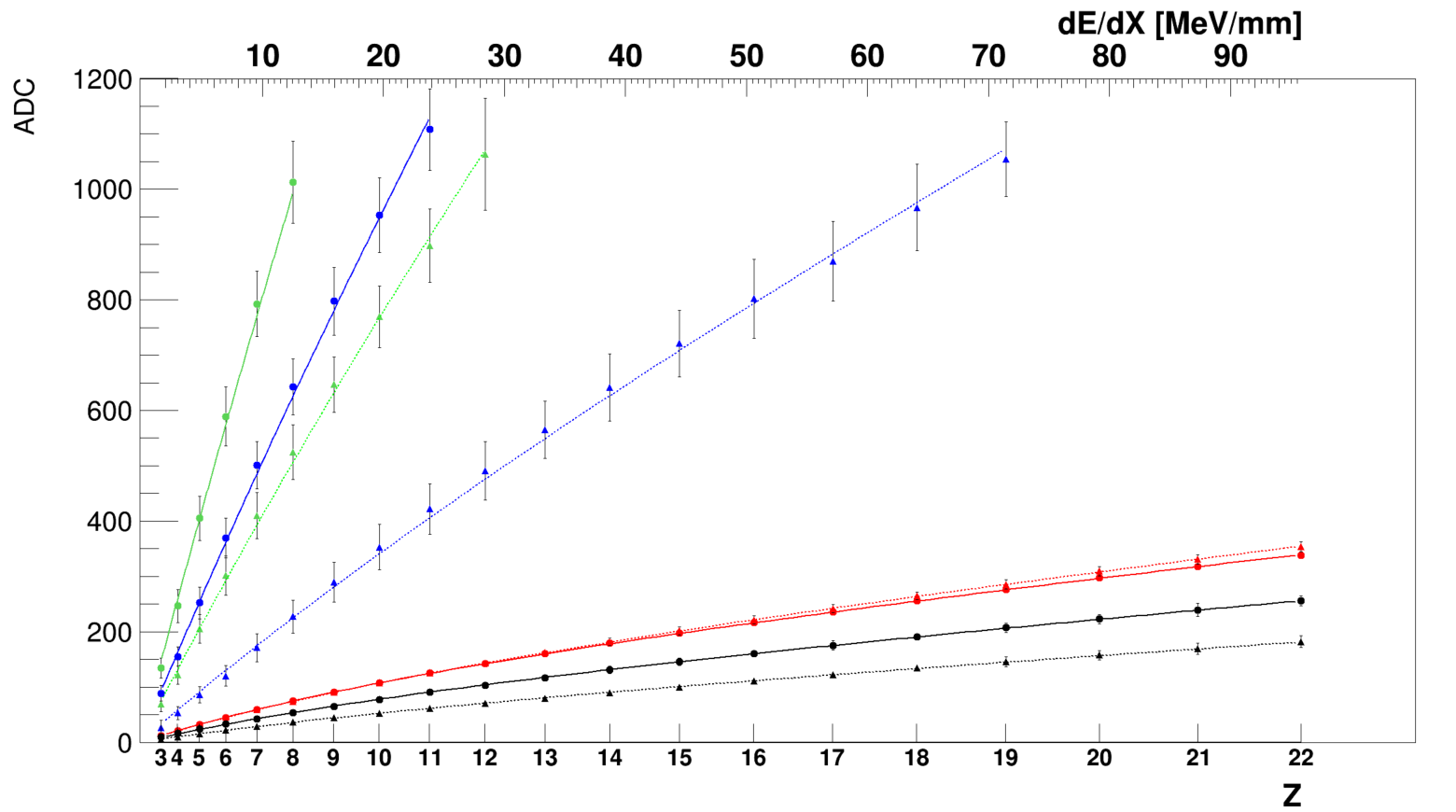 T1 3x3 mm
T1 1x1 mm
T2 3x3 mm
T2 1x1 mm
L2 END0 3x3 mm
L2 END1 3x3 mm
L2 TOP0 3x3 mm
L2 TOP0 1x1 mm
BAR LG0
BAR LG0
Preliminary
Tile LG15
Quenching effect in plastic scintillator
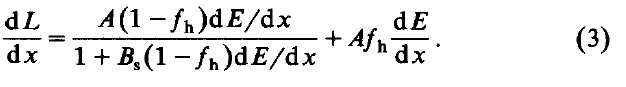 Halo scintillation
Core scintillation
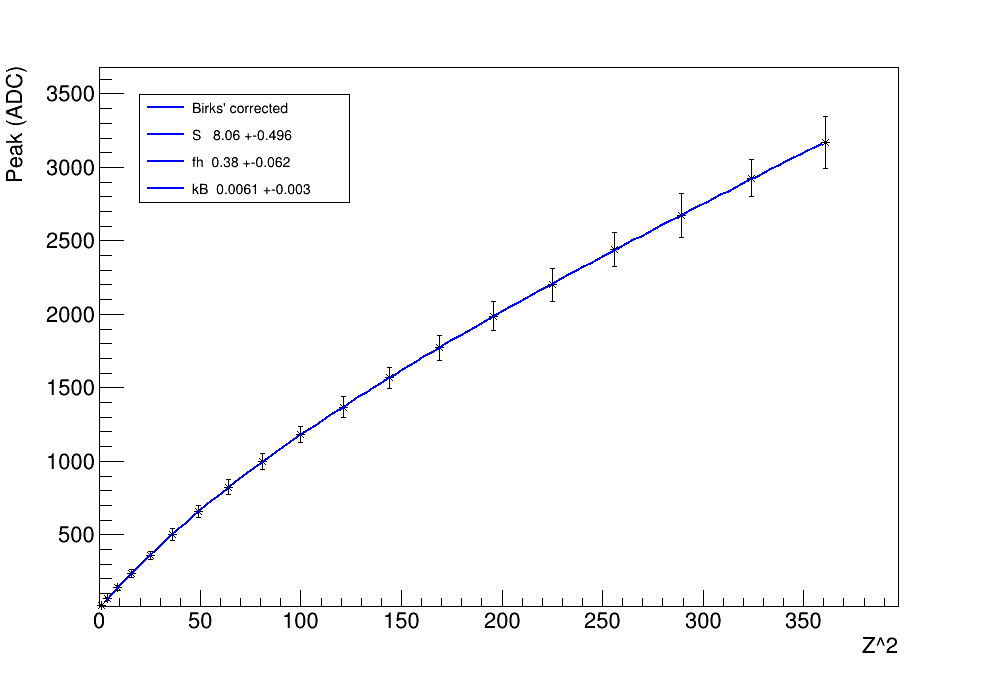 Beam test 2018
Preliminary
Preliminary
*Fixed for Tile fits
[1]Robert DWYER and Dazhuang “ZHOU PLASTIC SCINTILLATOR RESPONSE TO RELATIVISTIC NUCLEI, Z< 28” 
[2] P.S. Marrocchesi at all “Beam test performance of a scintillator-based detector for the charge identification of relativistic ions” 
[3]De Benedictis et al “Characterization of plastic scintillator tiles equipped with SiPMs for the High Energy cosmic-Radiation Detection (HERD) experiment
[4]Altomare , Serini et al “A full and customizable simulation of a scintillation tile equipped with SiPMs for Plastic Scintillator Detectors in the next generation of satellite experiments.”
To Do List
Sync analysis with other subsystems (e.g. IT SCD …): Ongoing
Gaussian/Multigaussian fit for Peak resolution: Done
Quenching effect studies with PSD scintillators and literature results : Done 
Channel equalization with simulation : Ongoing 
Comparison of runs with and without fingers: Ongoing
Comparison of runs with other beam position: Ongoing
BackUp Slides
PSD @ SPS Tile T1 1x1 mm
Run 201 -202
no veto 
no finger
Vthr: -600mV
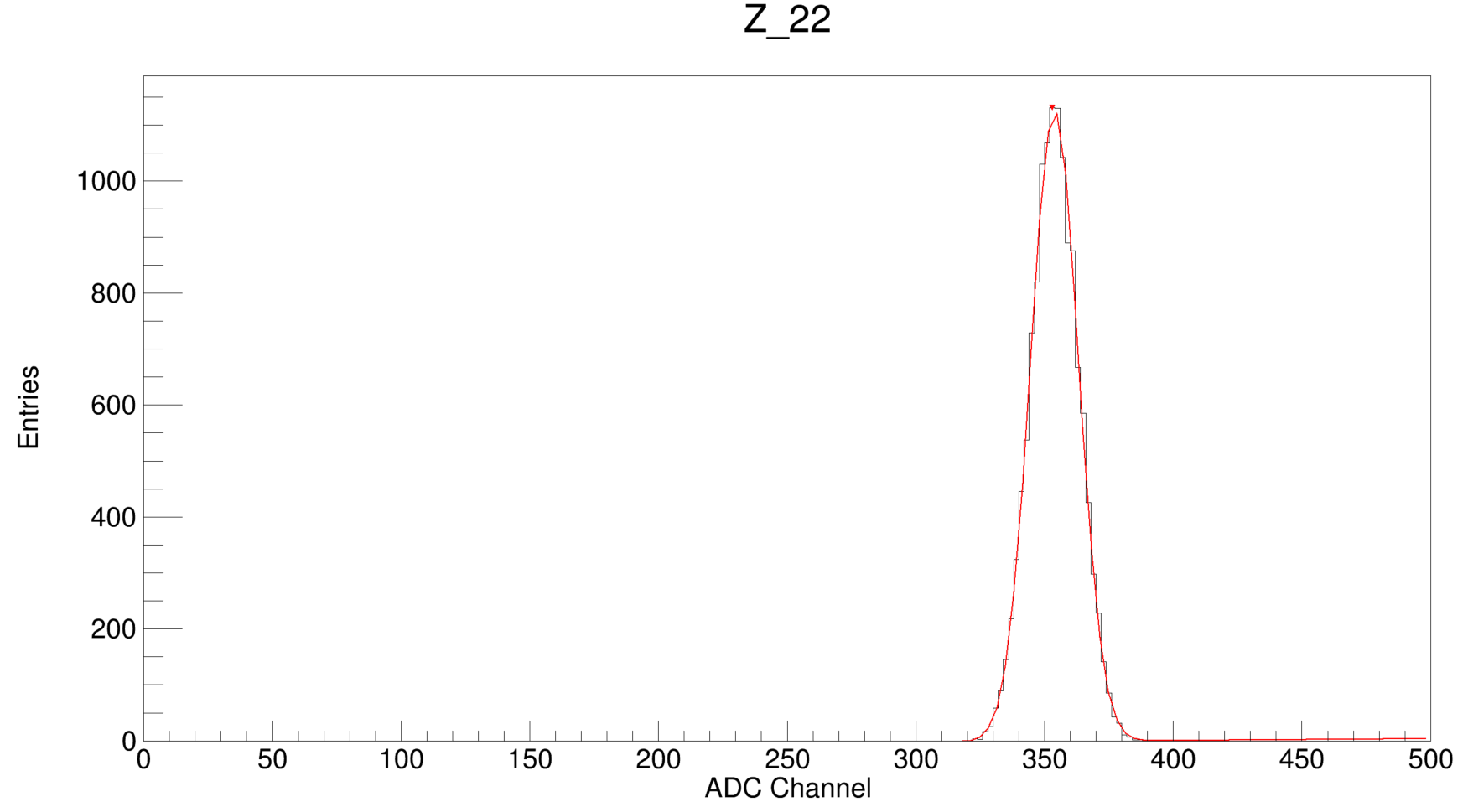 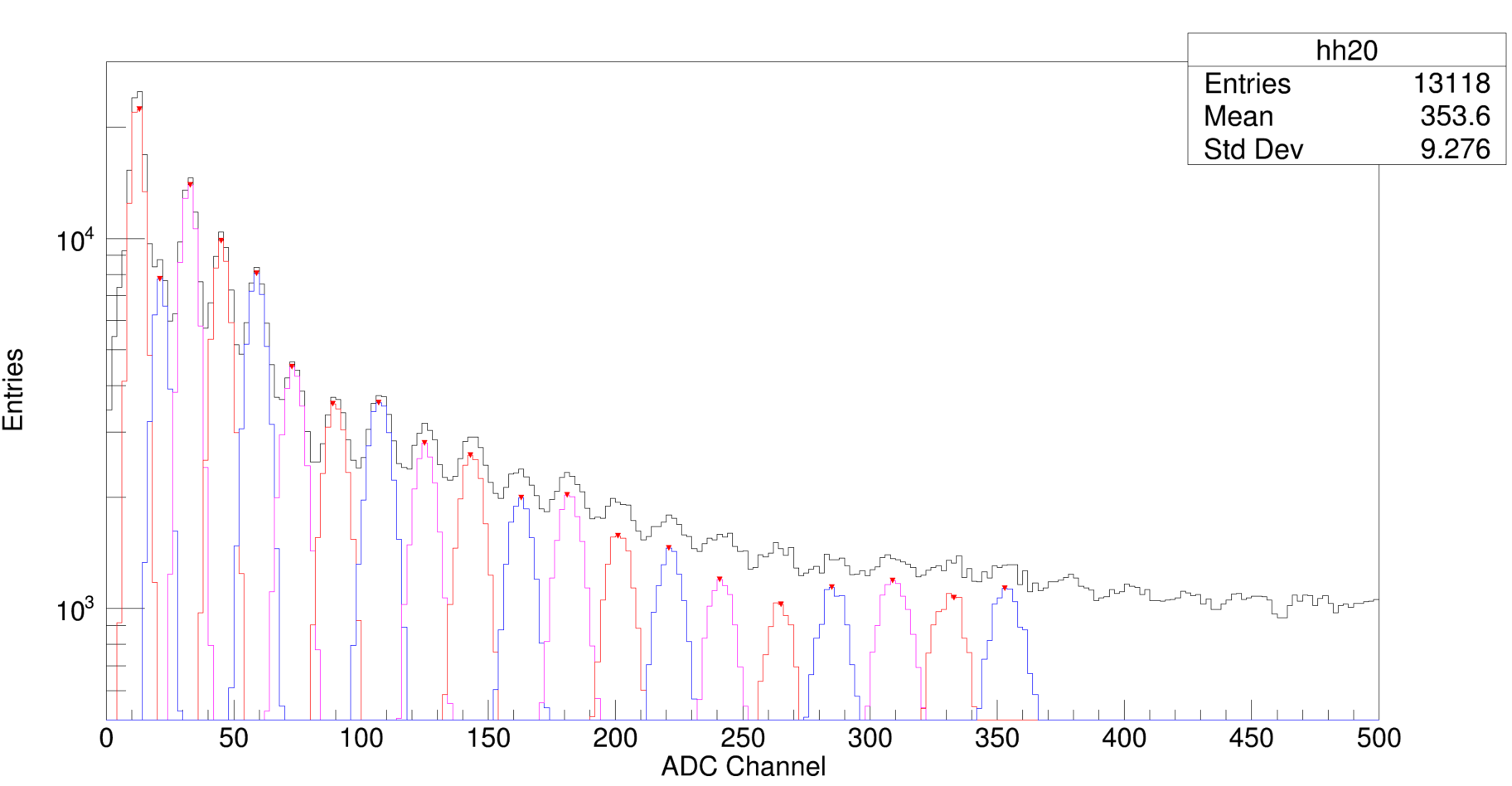 3
5
6
4
7
8
10
9
11
12
13
14
15
16
17
18
19
20
22
21
PSD @ SPS Tile T1
Run 201 -202
no veto 
no finger
Vthr: -600mV
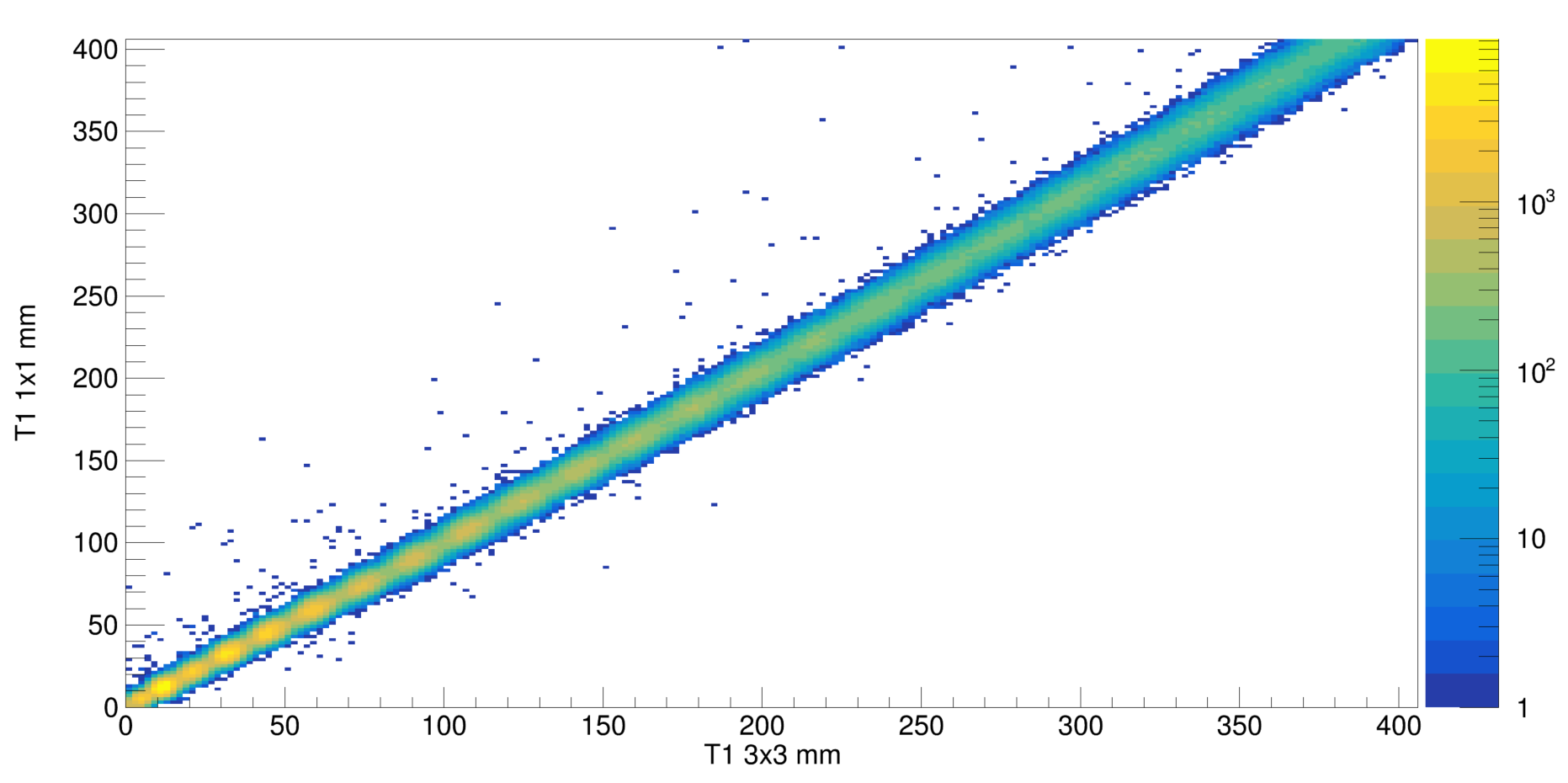 PSD @ SPS T1 Saturation 3x3 mm
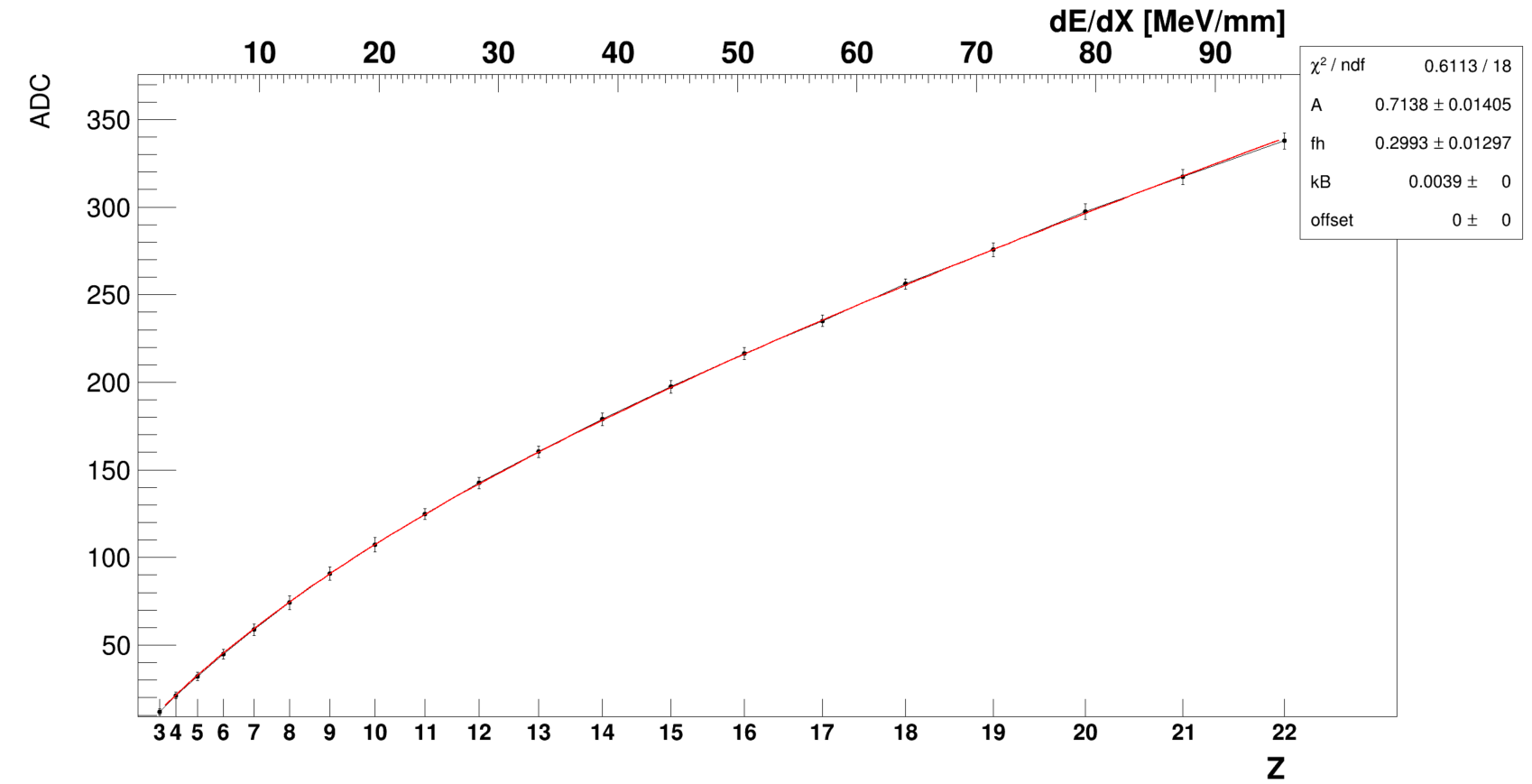 PSD @ SPS T1 Saturation 1x1 mm
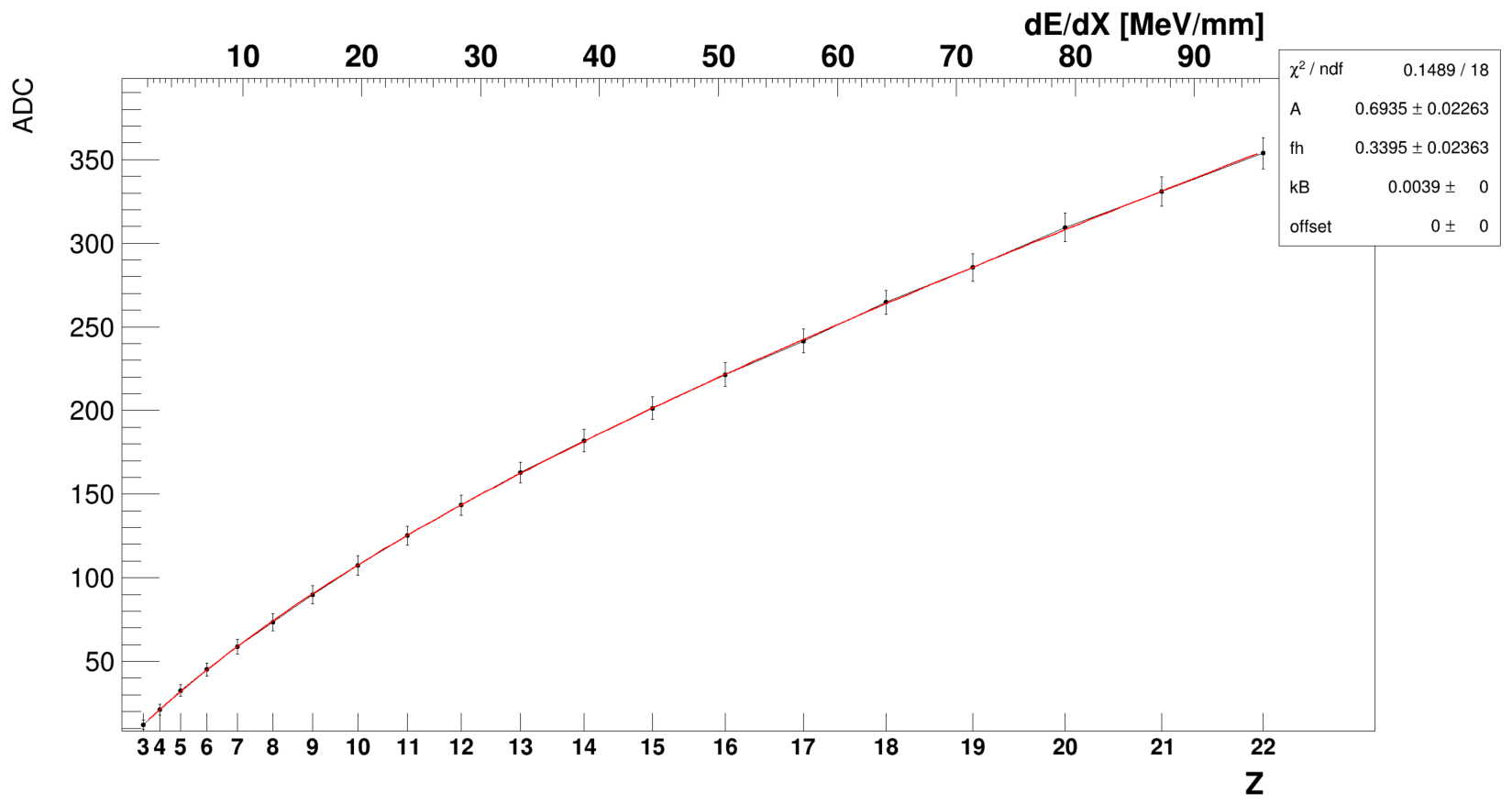 PSD @ SPS T2 3x3
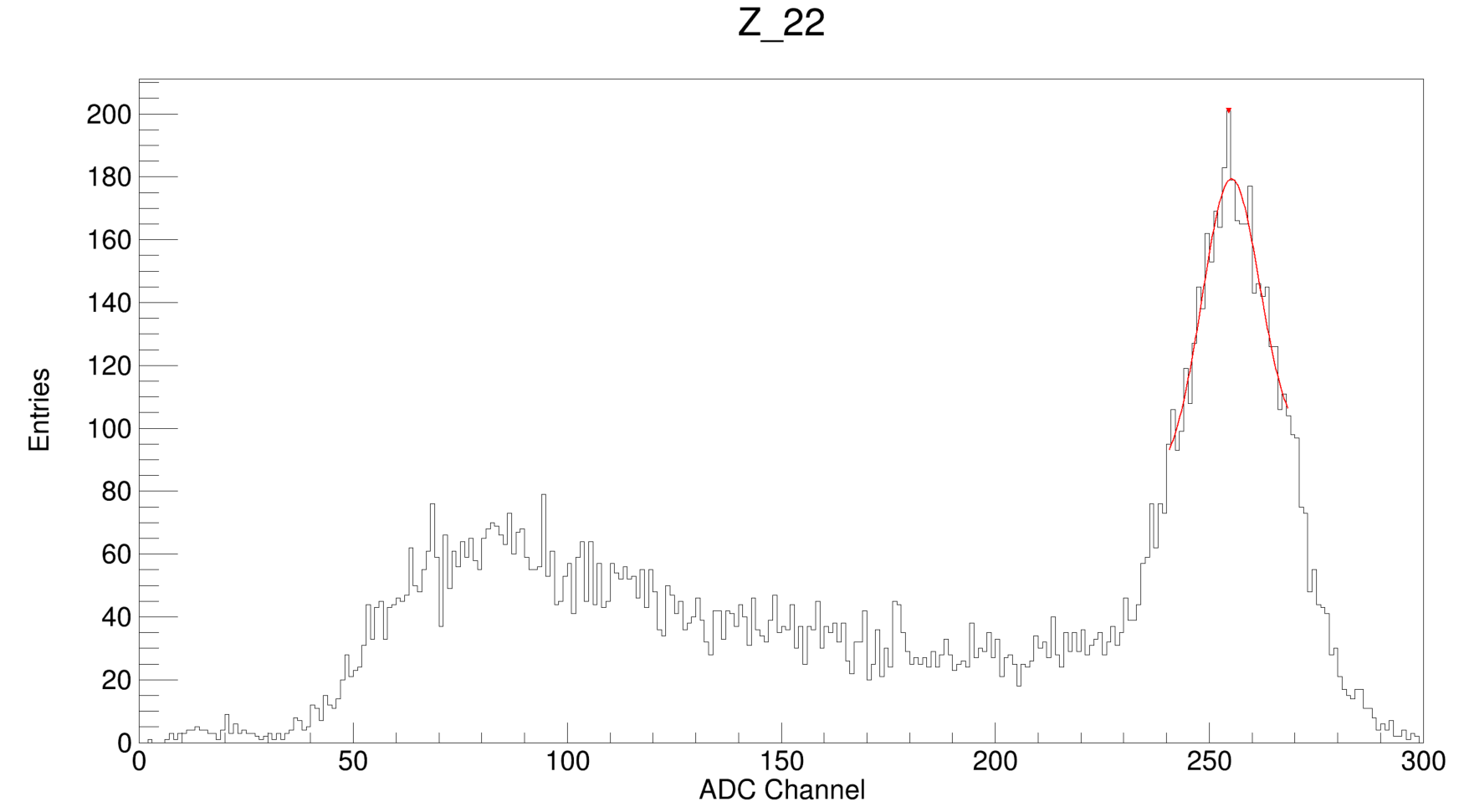 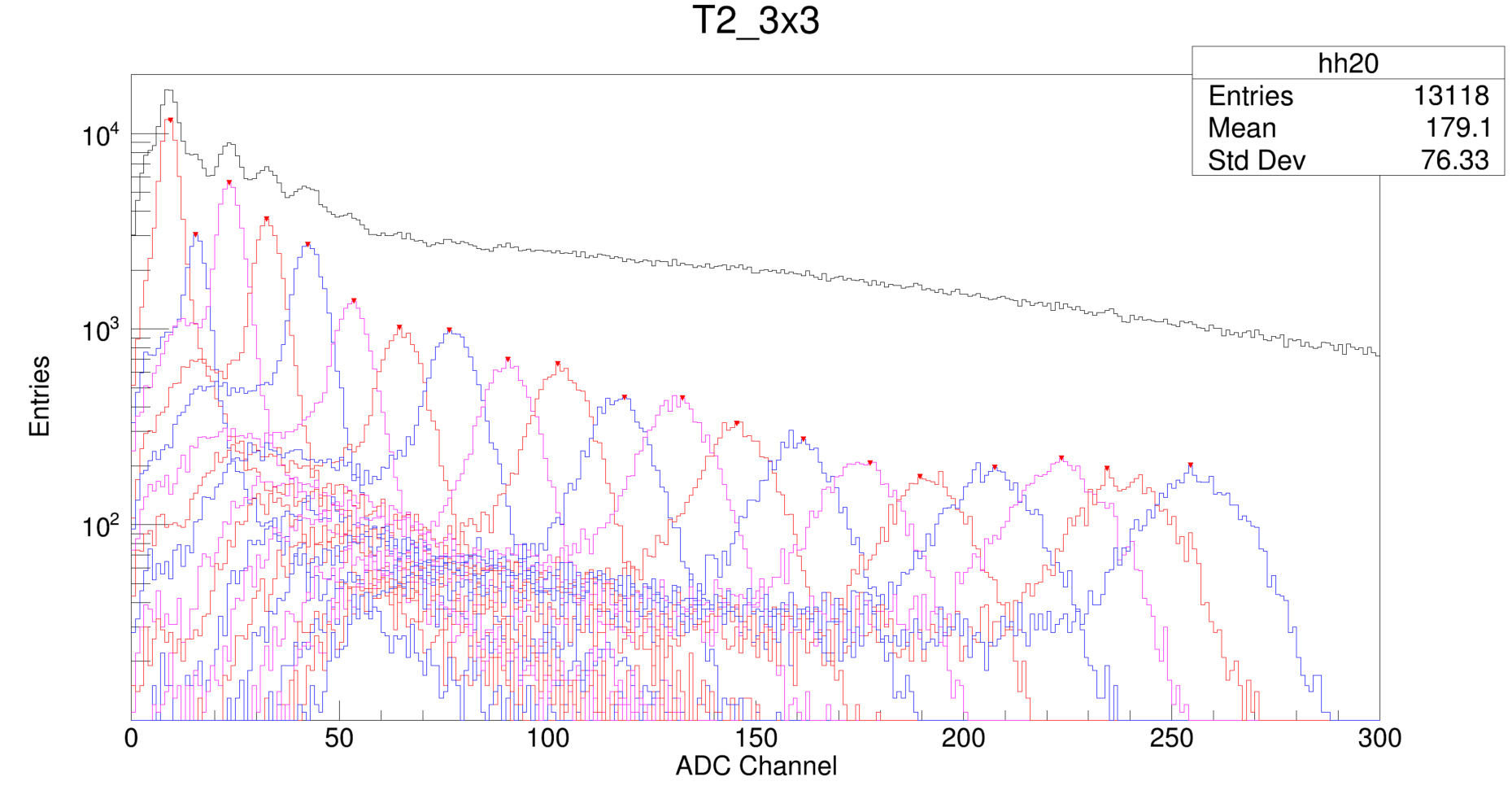 PSD @ SPS T2 1x1
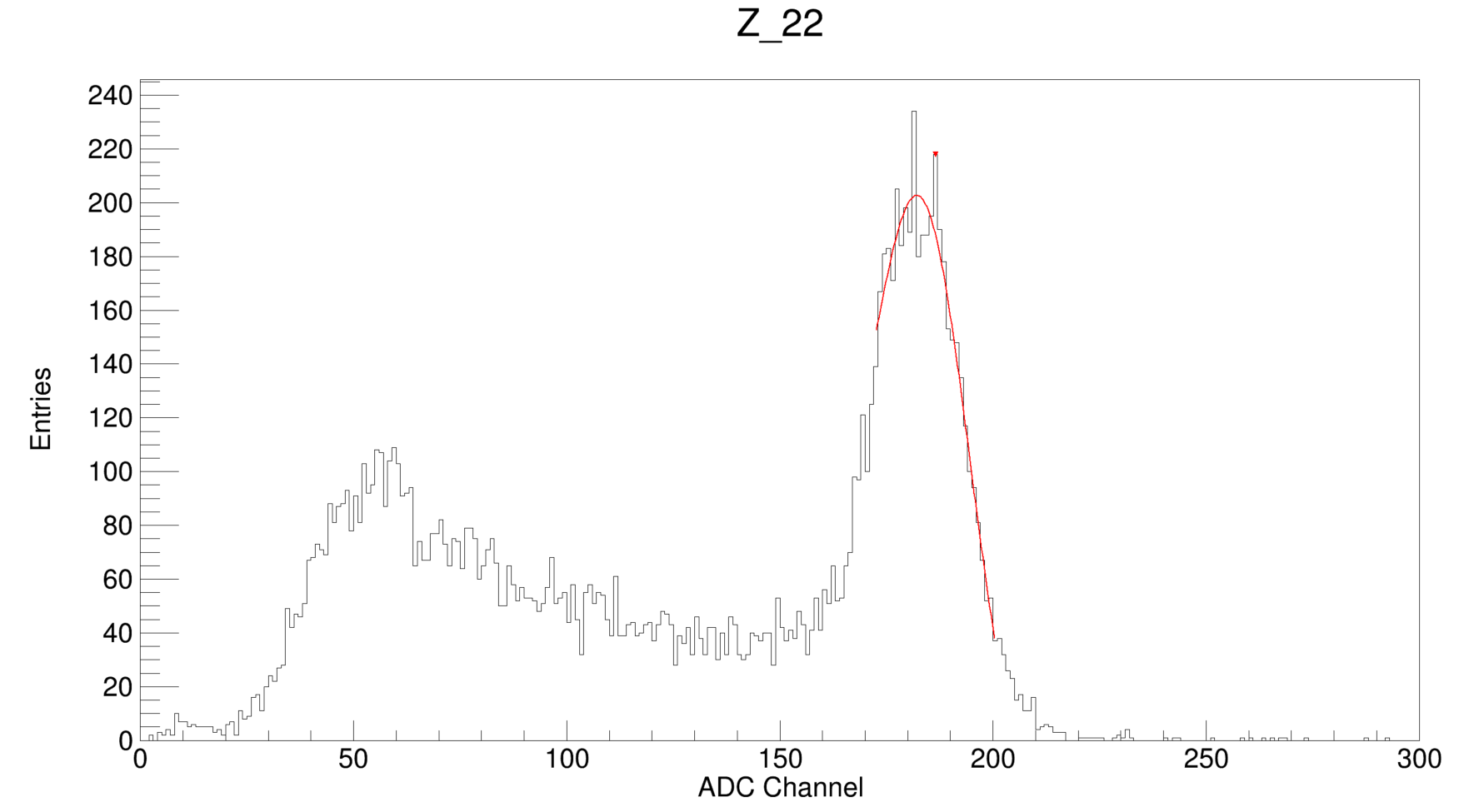 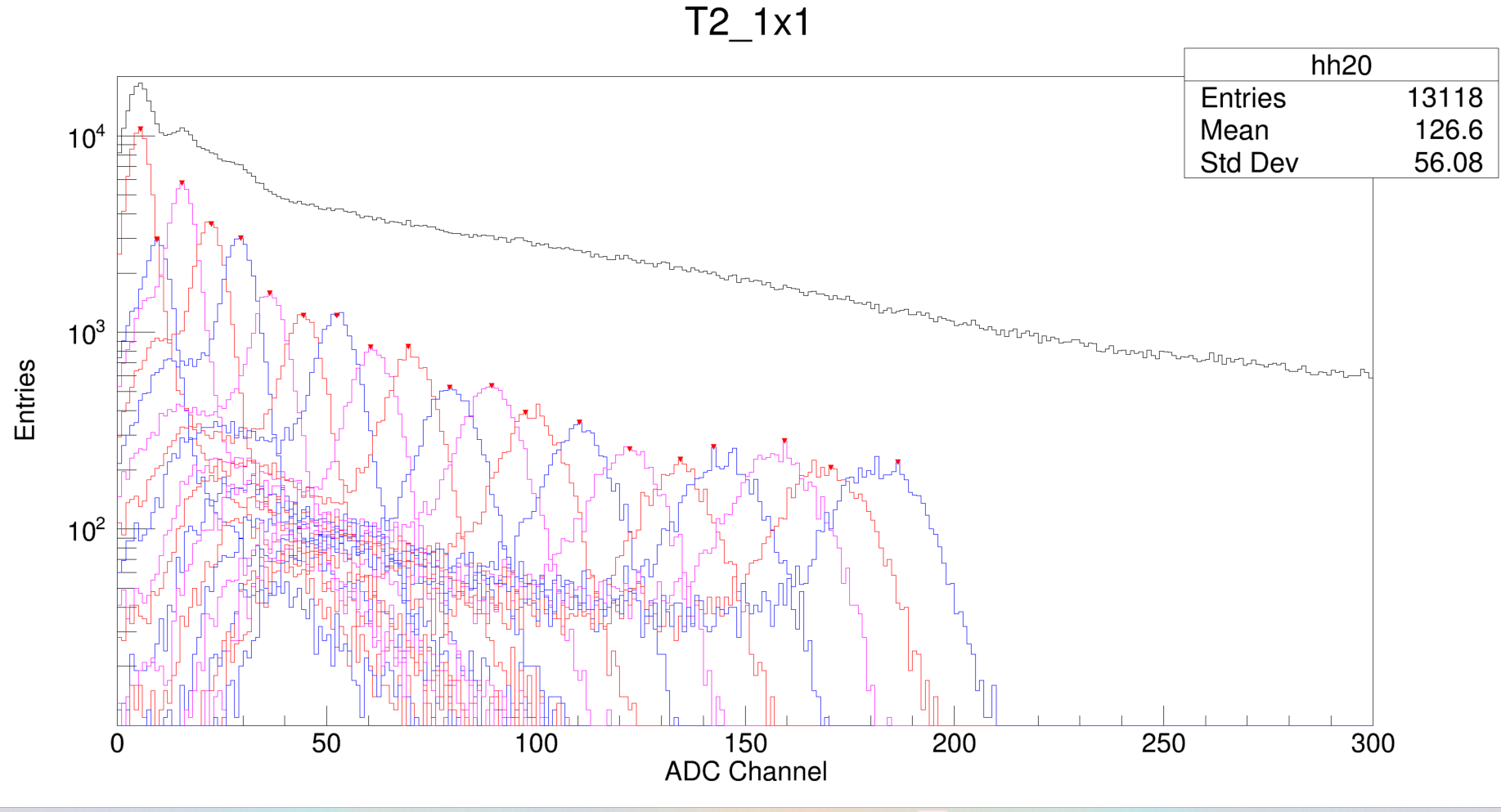 PSD @ SPS Scatter plots
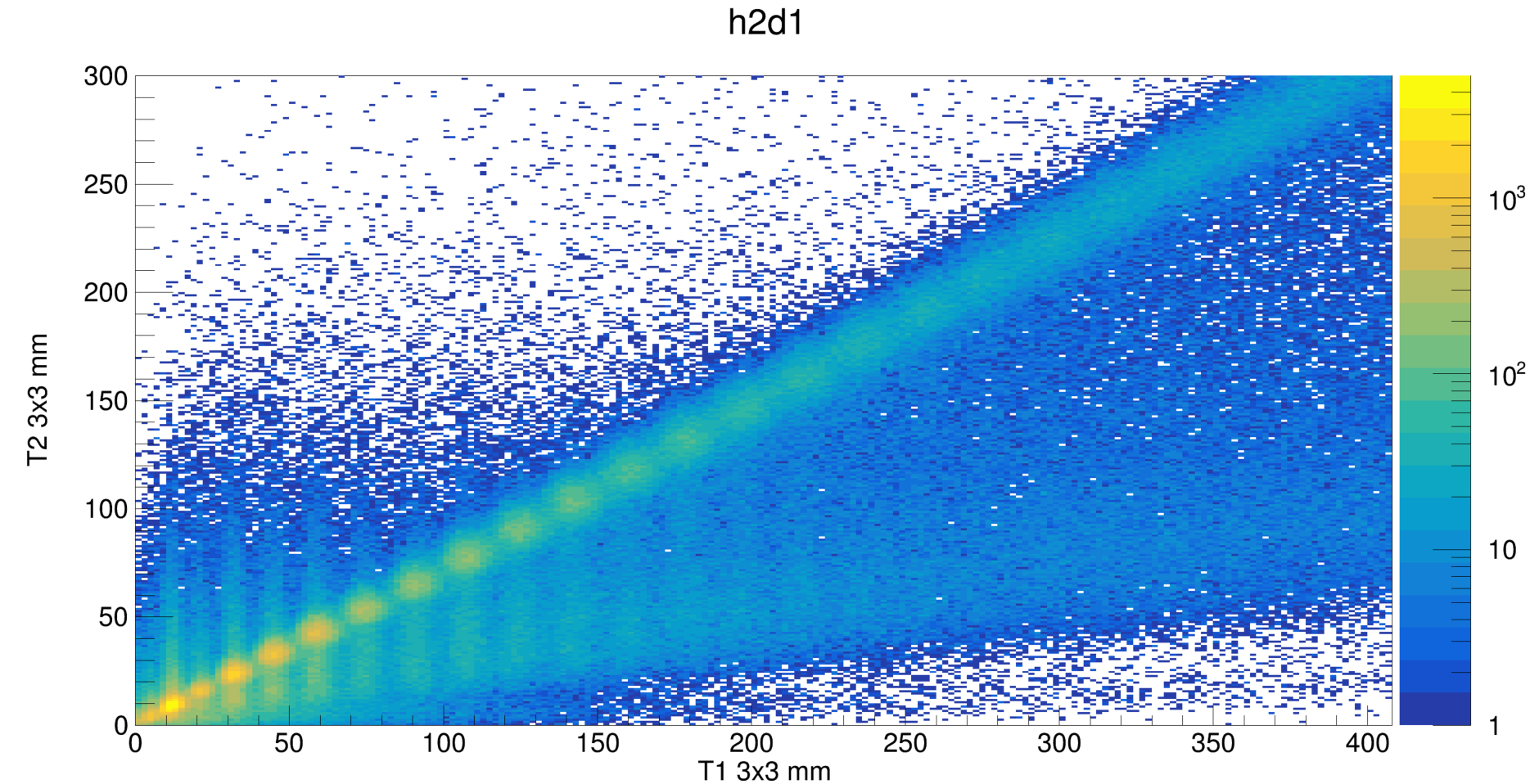 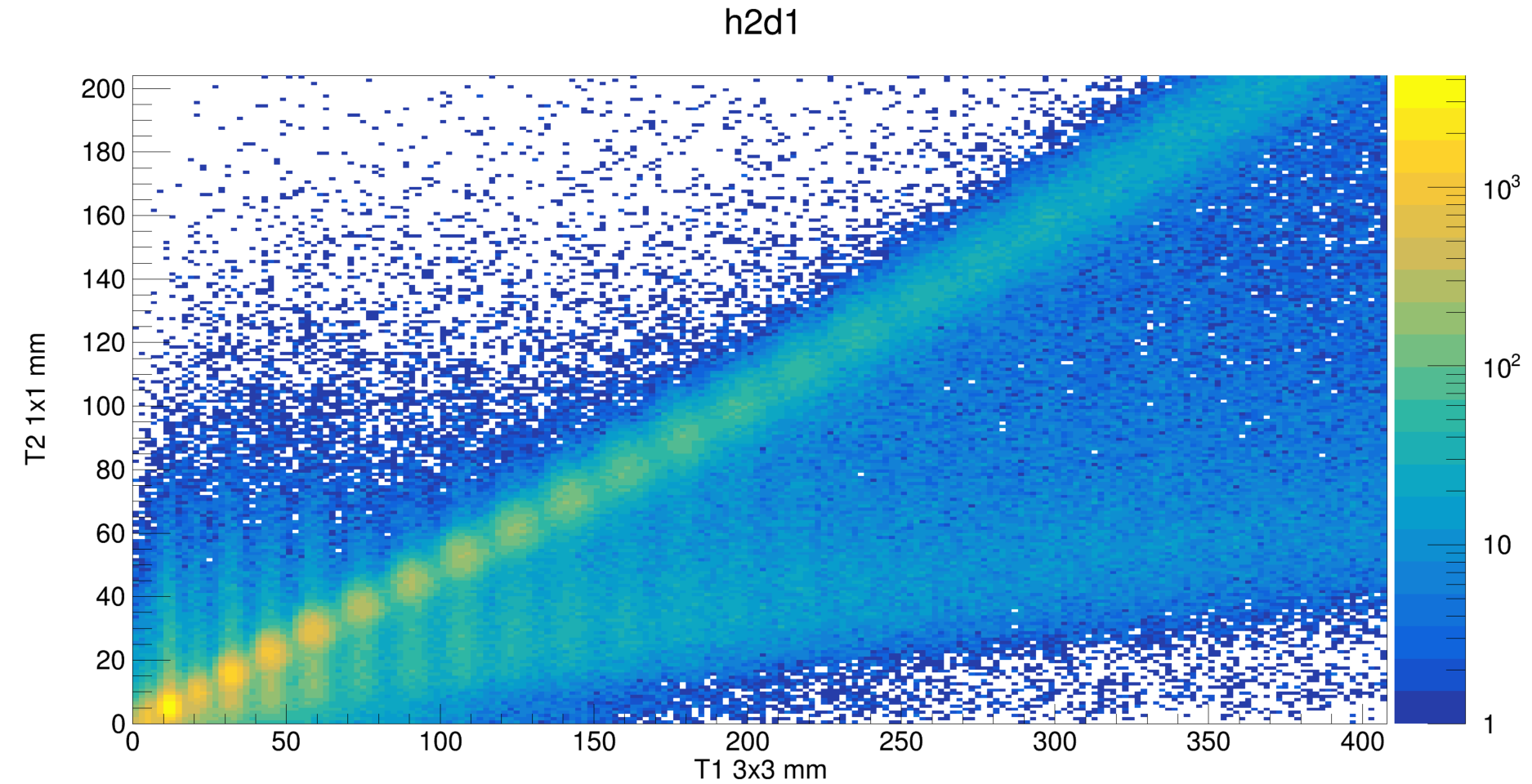 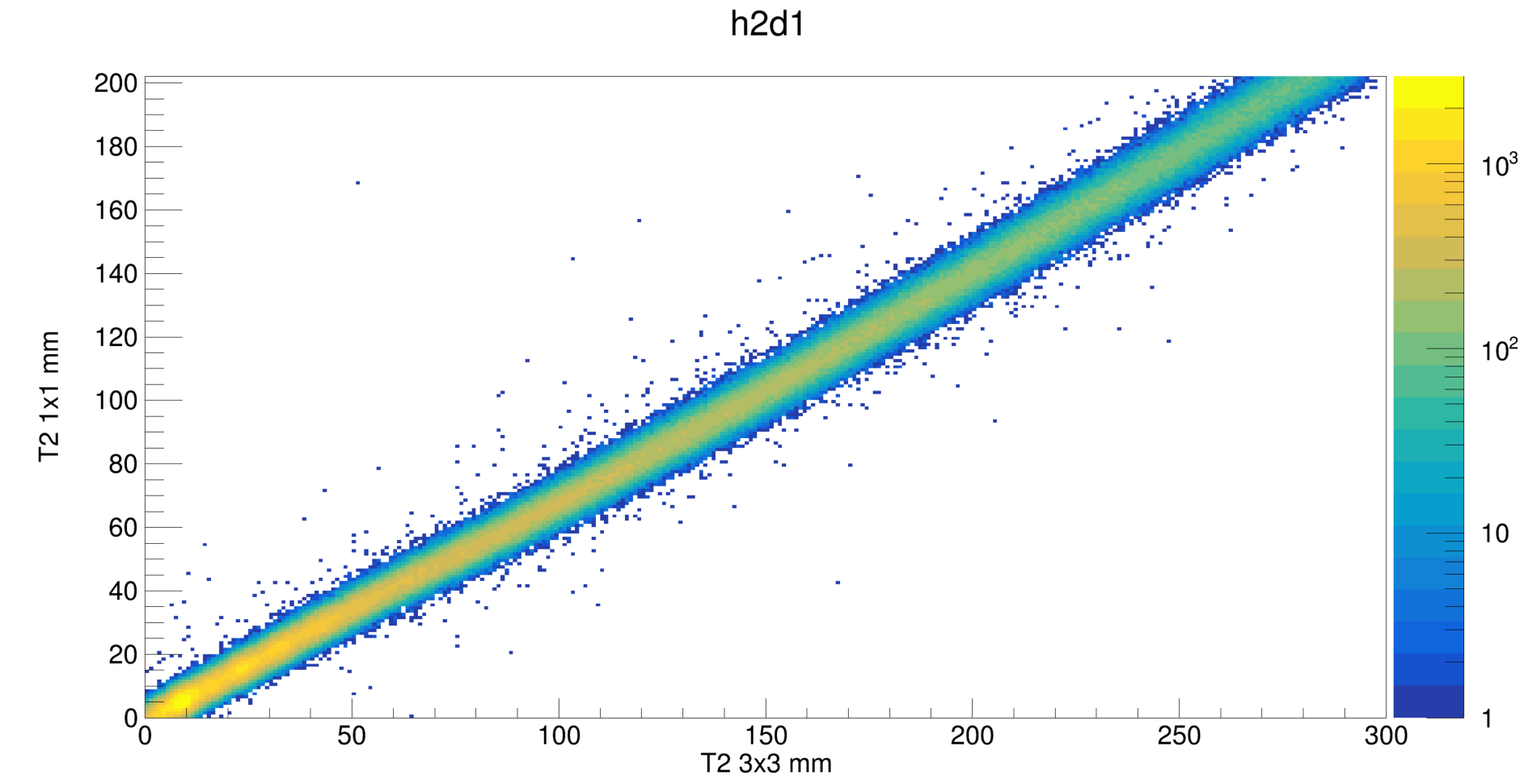 PSD @ SPS T2 3x3 Saturation
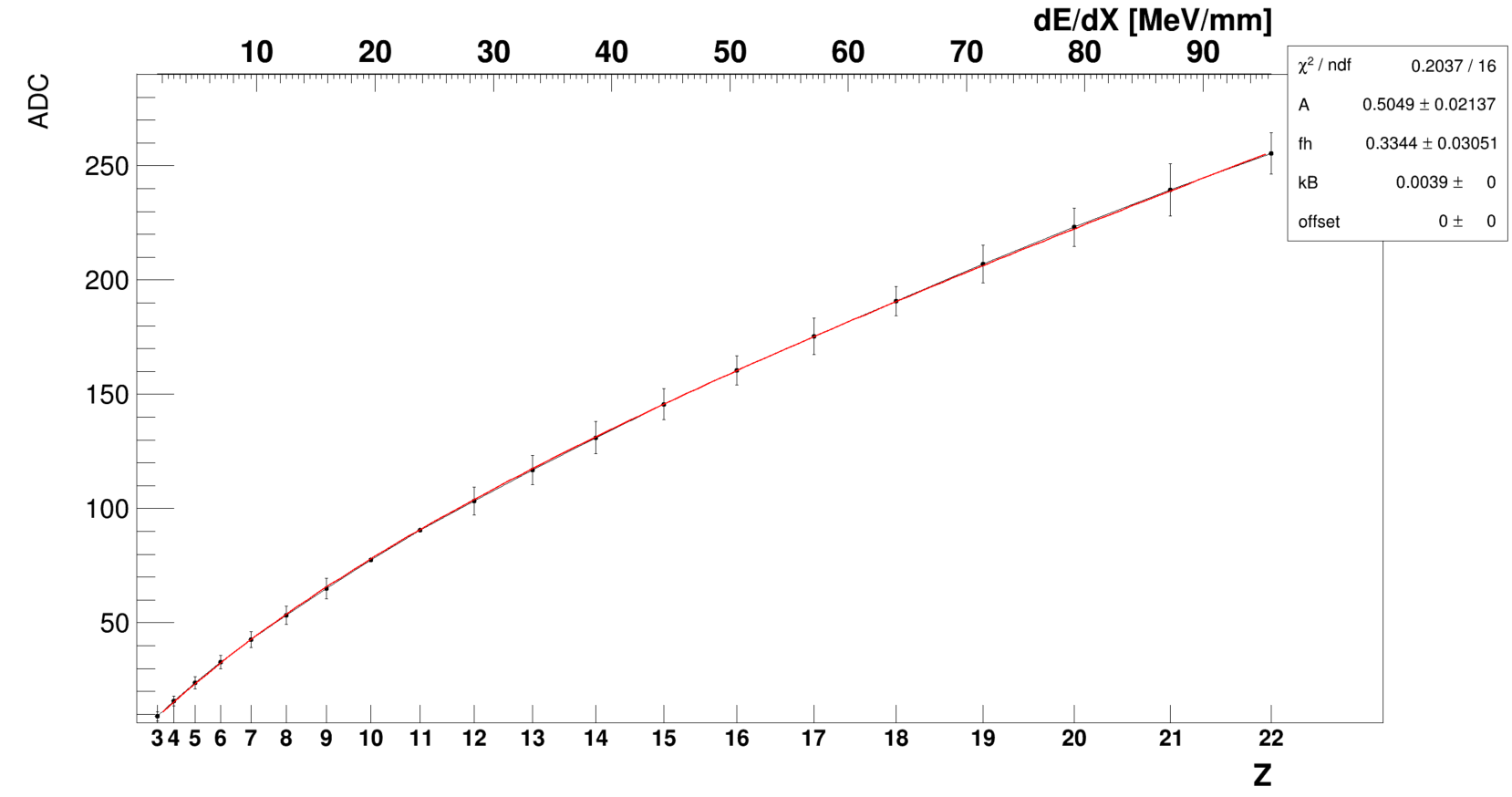 PSD @ SPS T2 1x1 Saturation
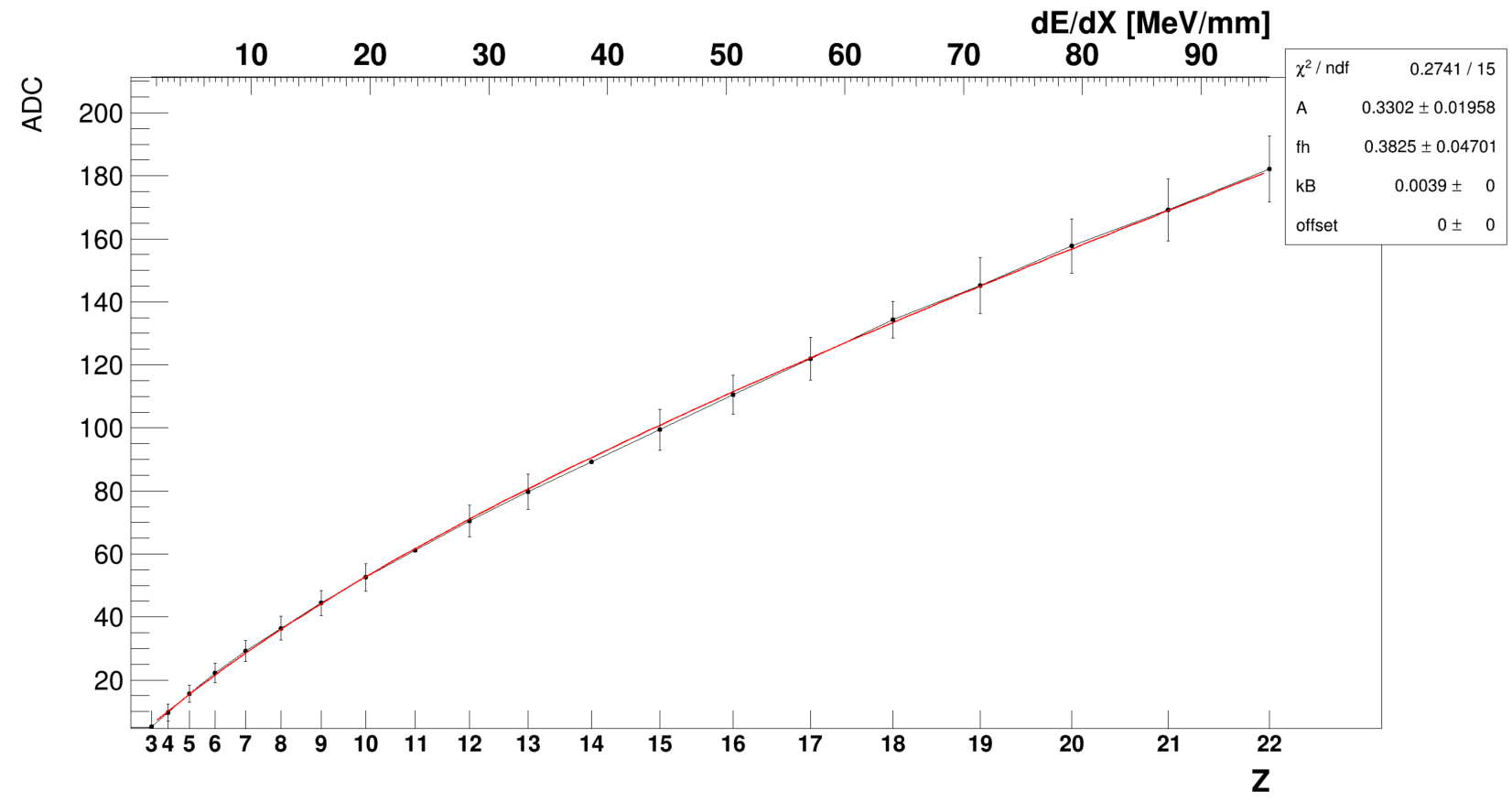 PSD @ L2 Bar EndCup0
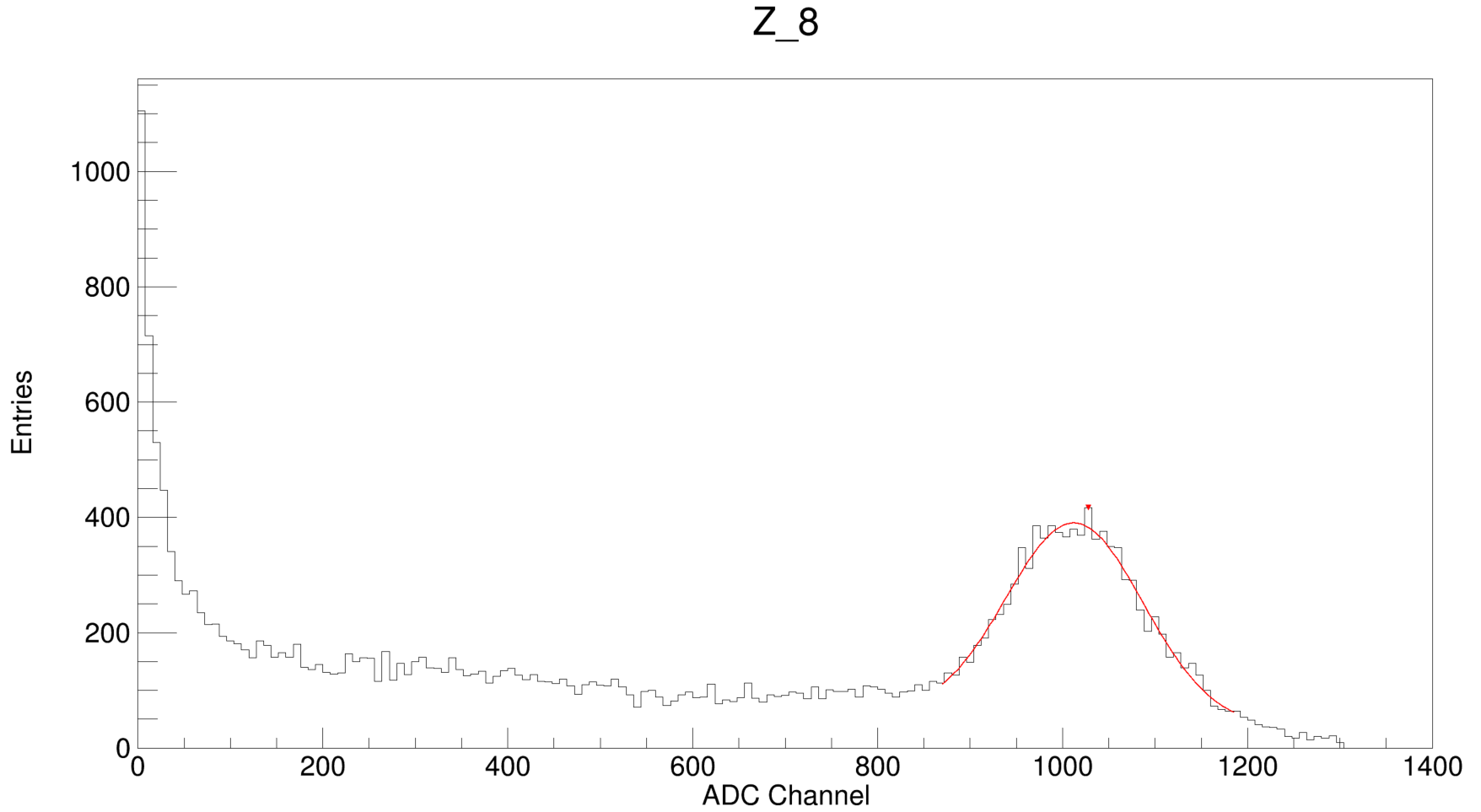 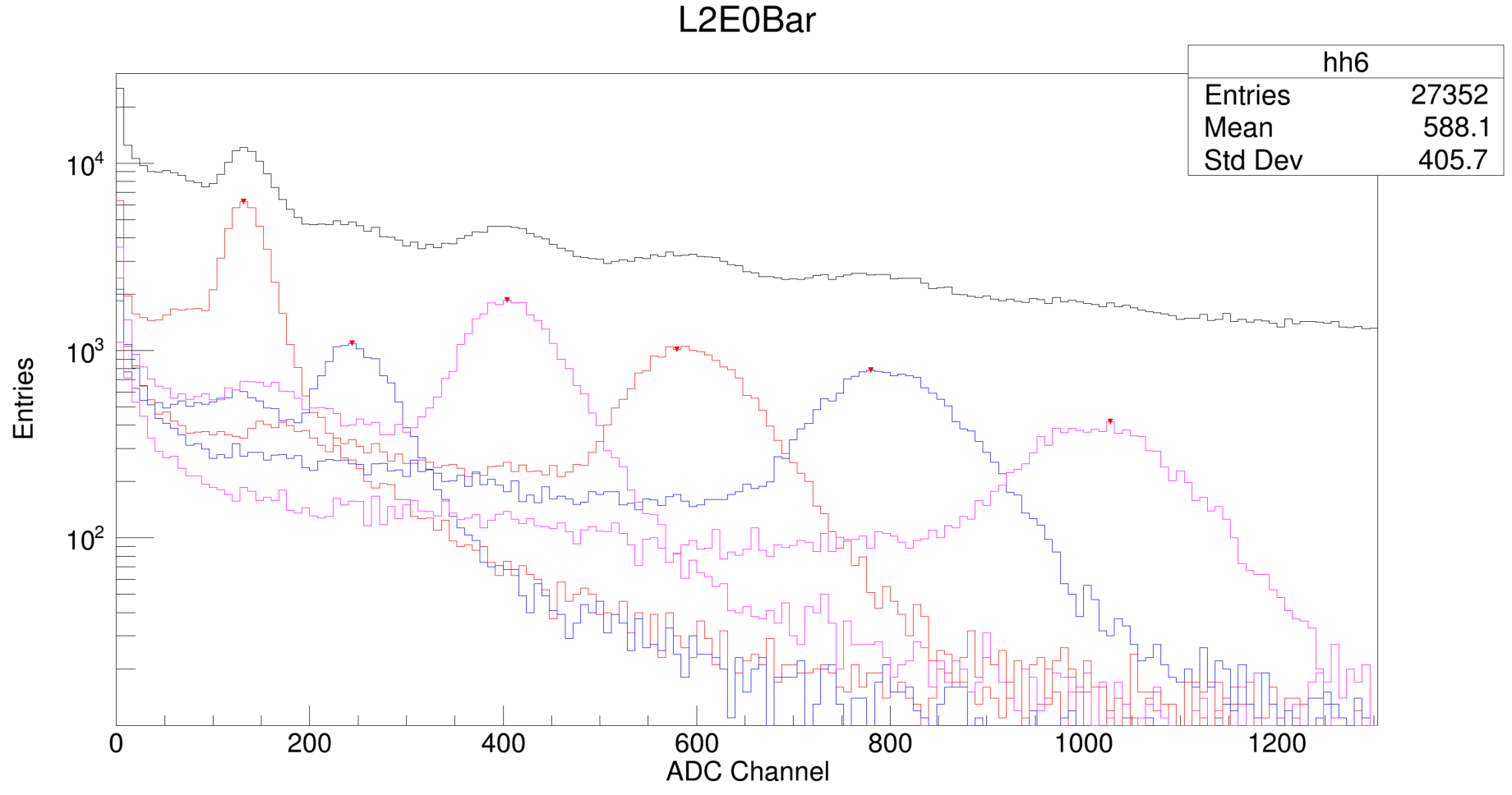 PSD @ L2 Bar EndCup1
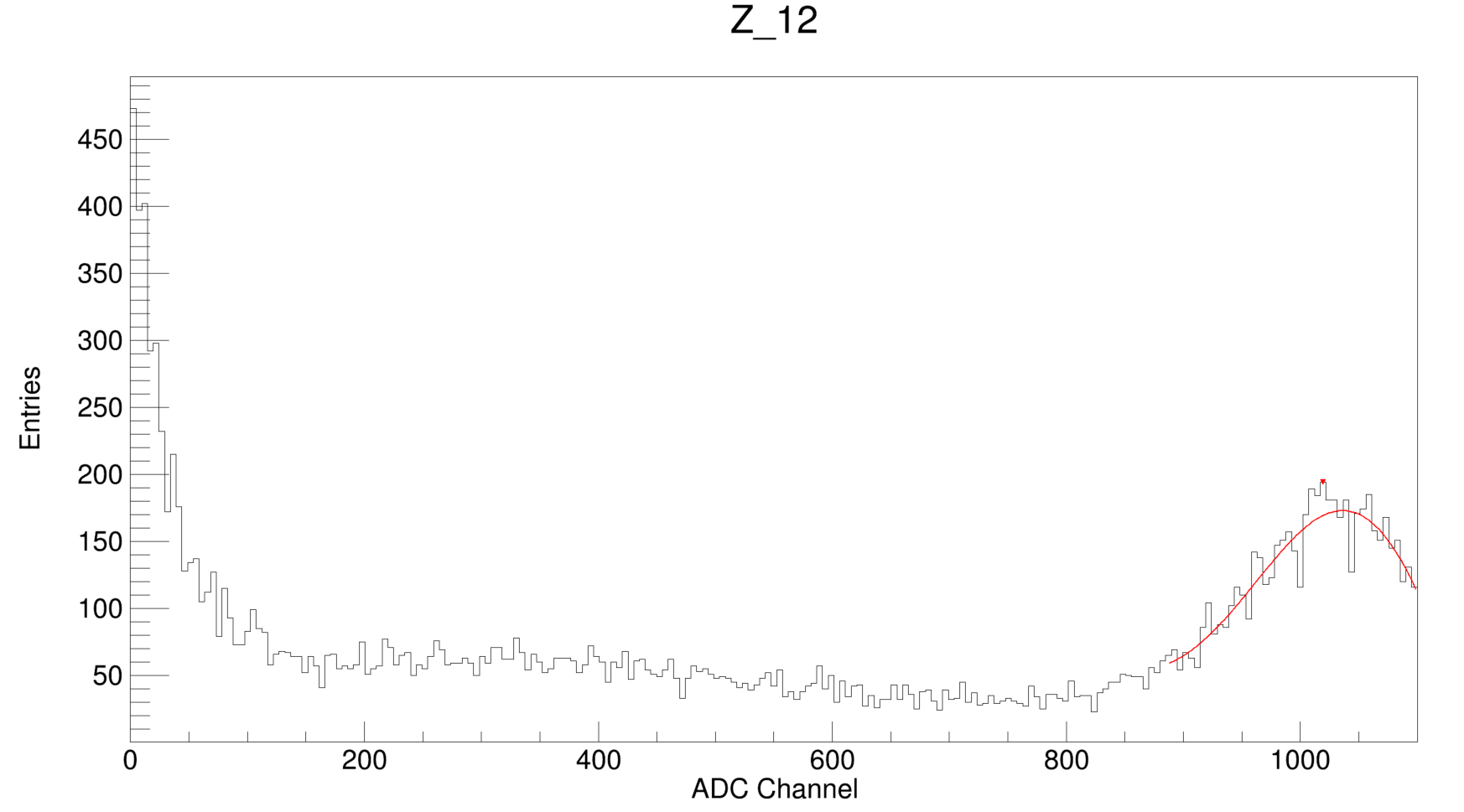 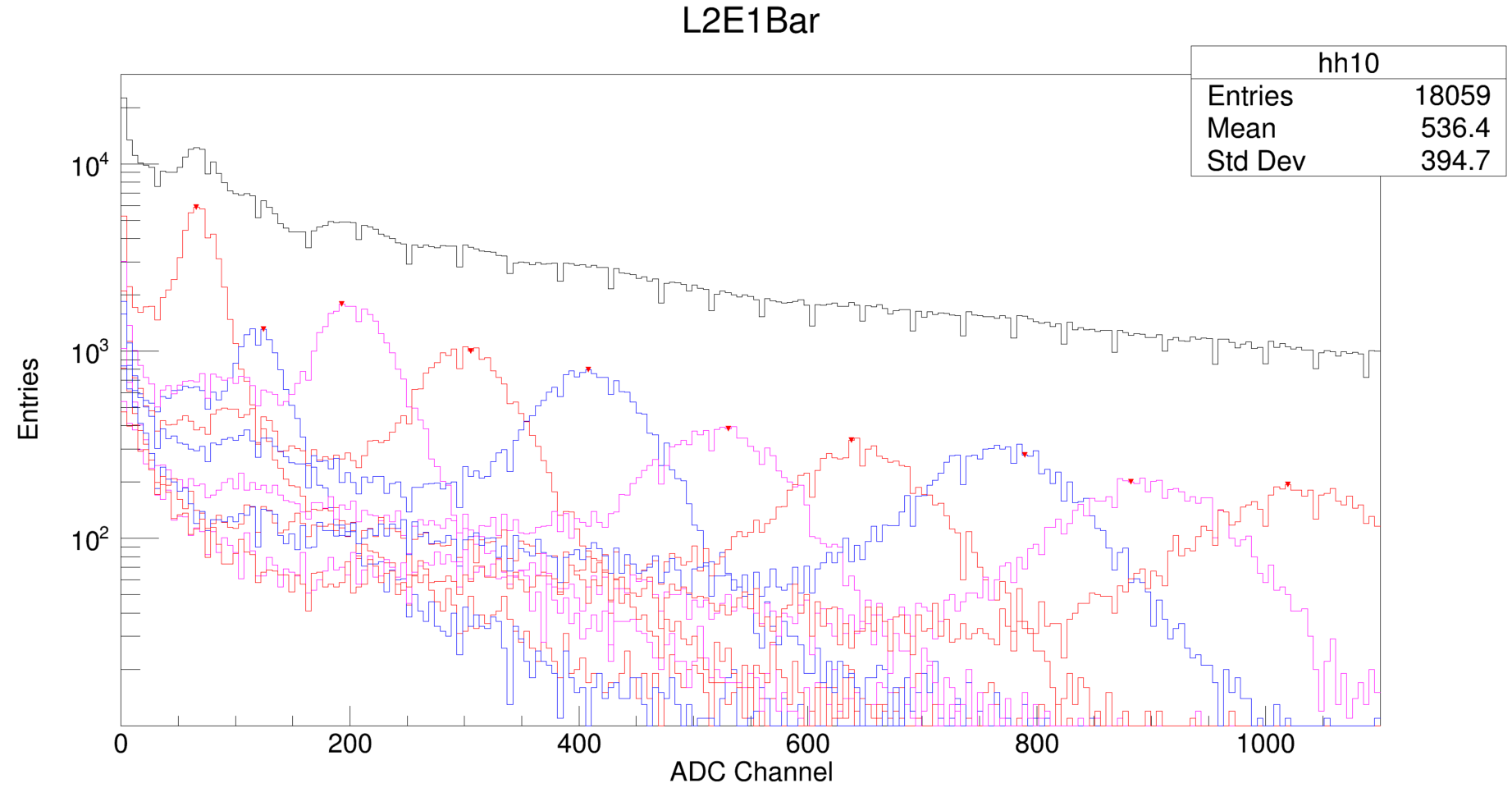 PSD @ SPS L2 Bar EndCup
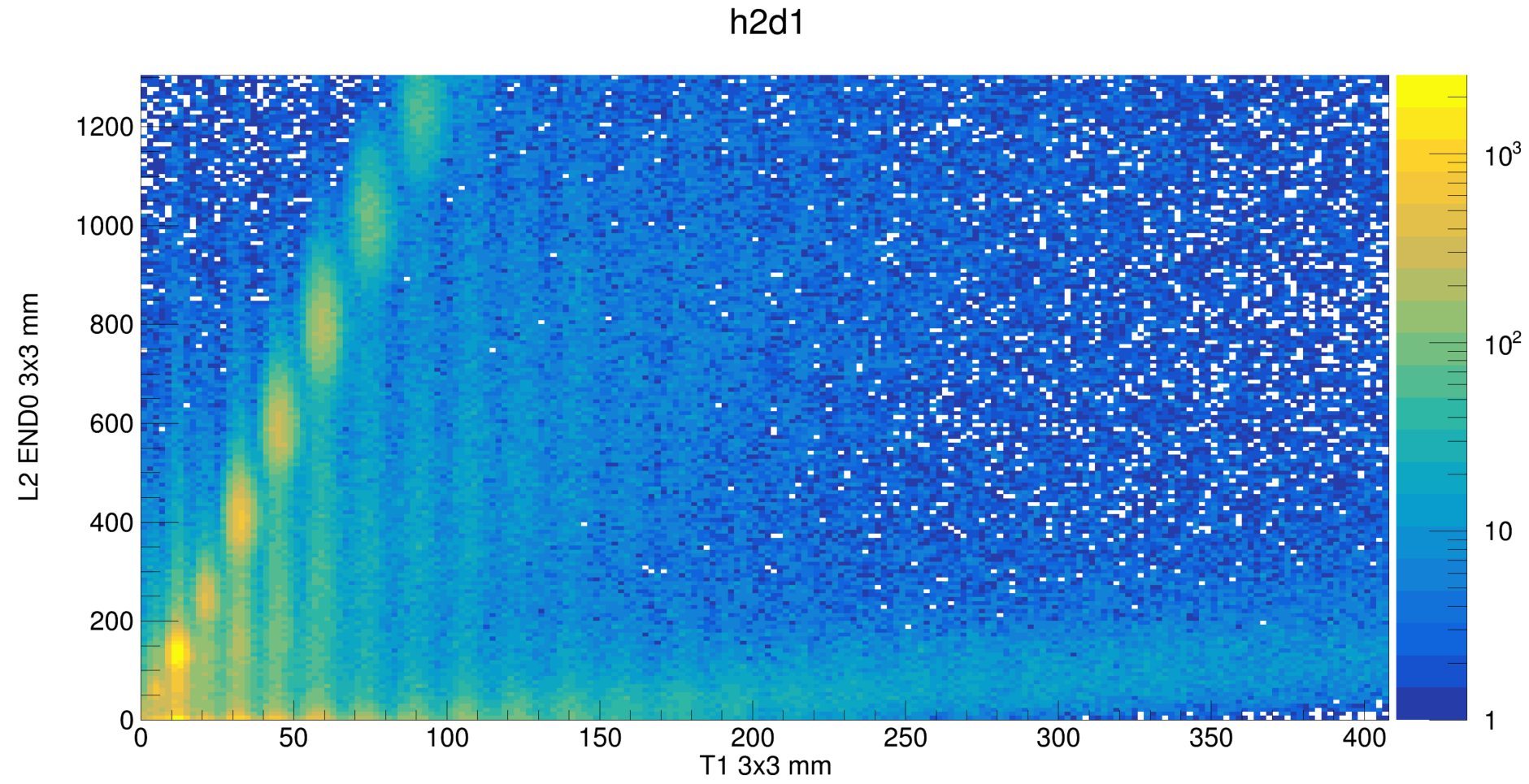 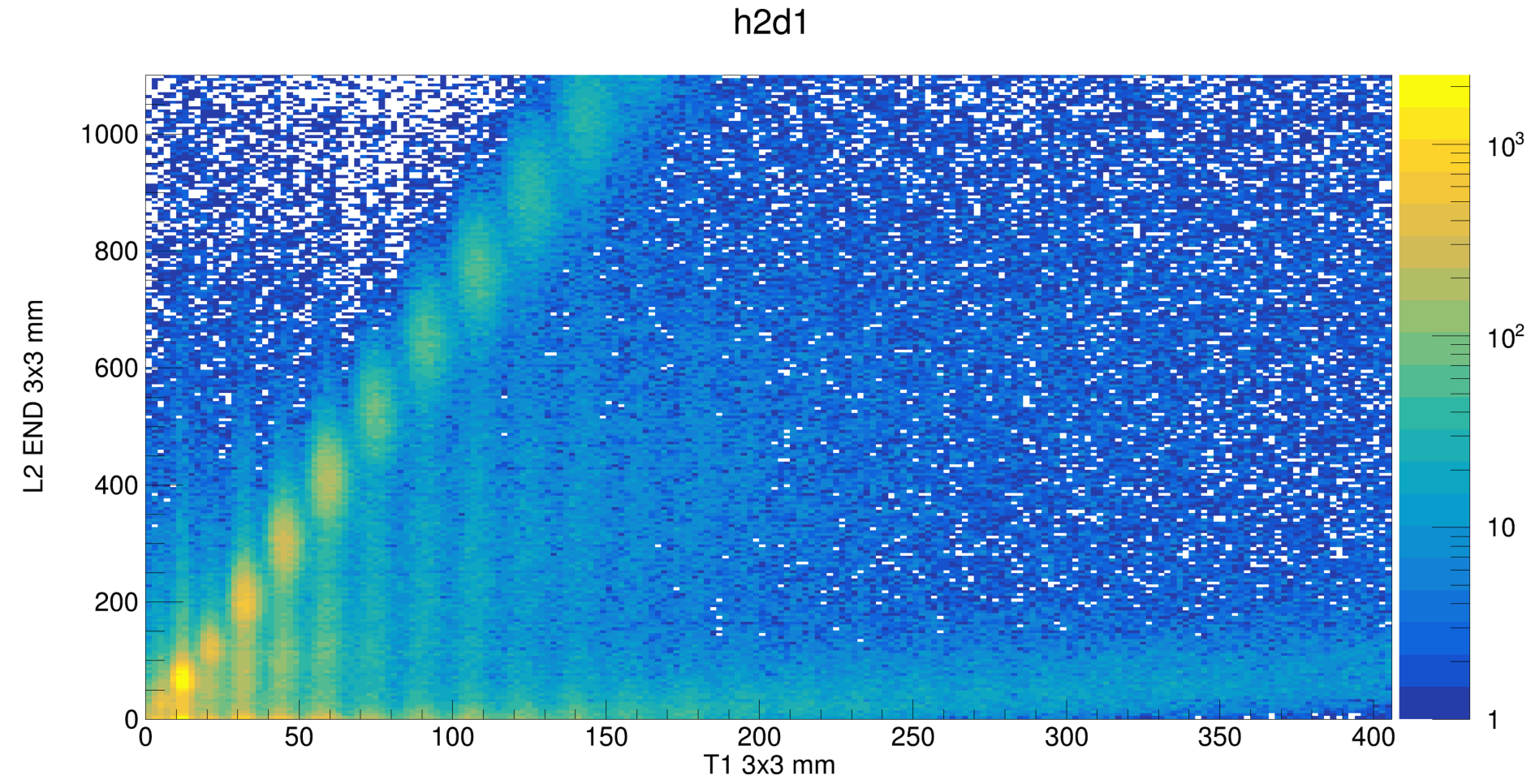 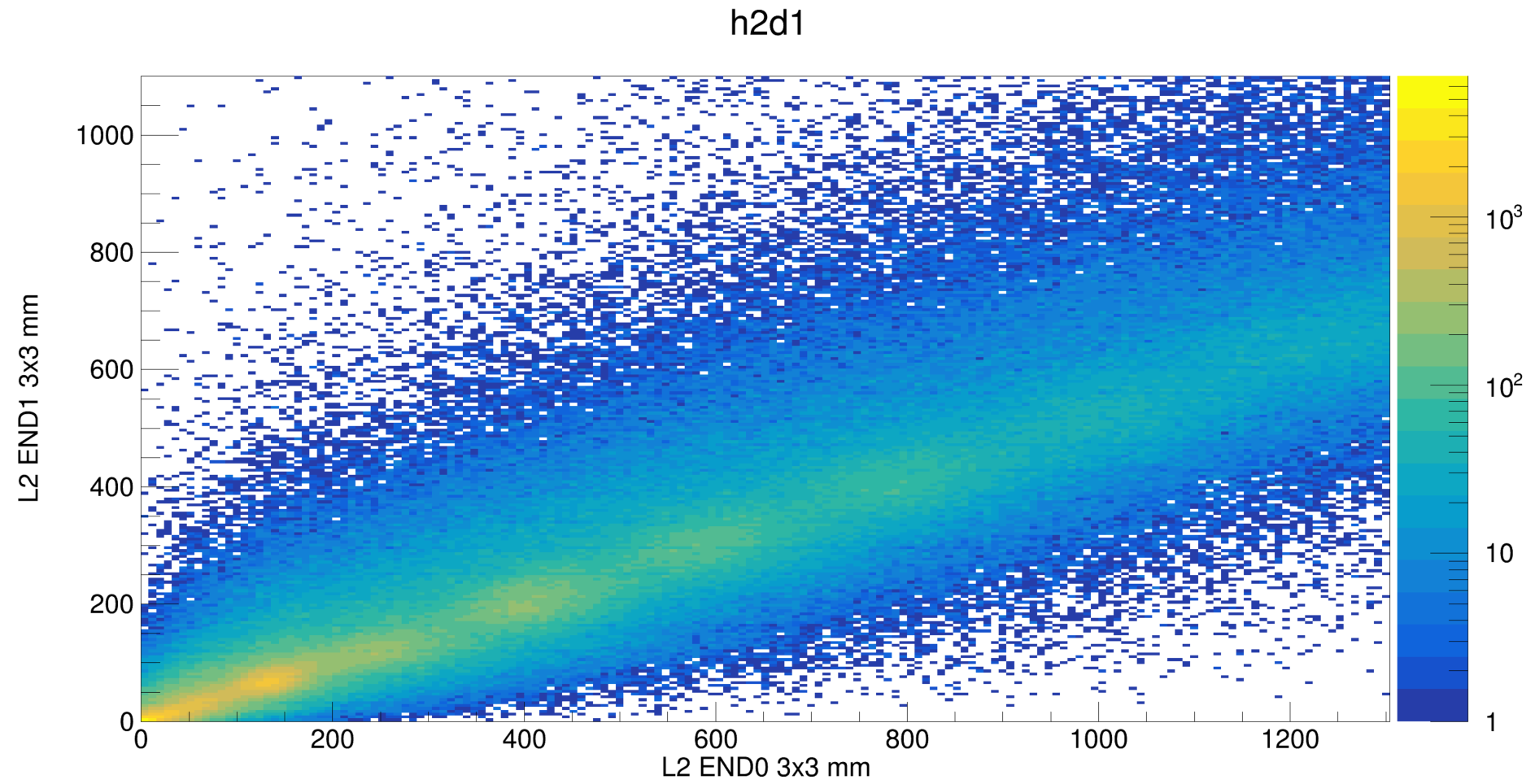 Tile
PSD @ SPS L2 Bar EndCup0 Saturation
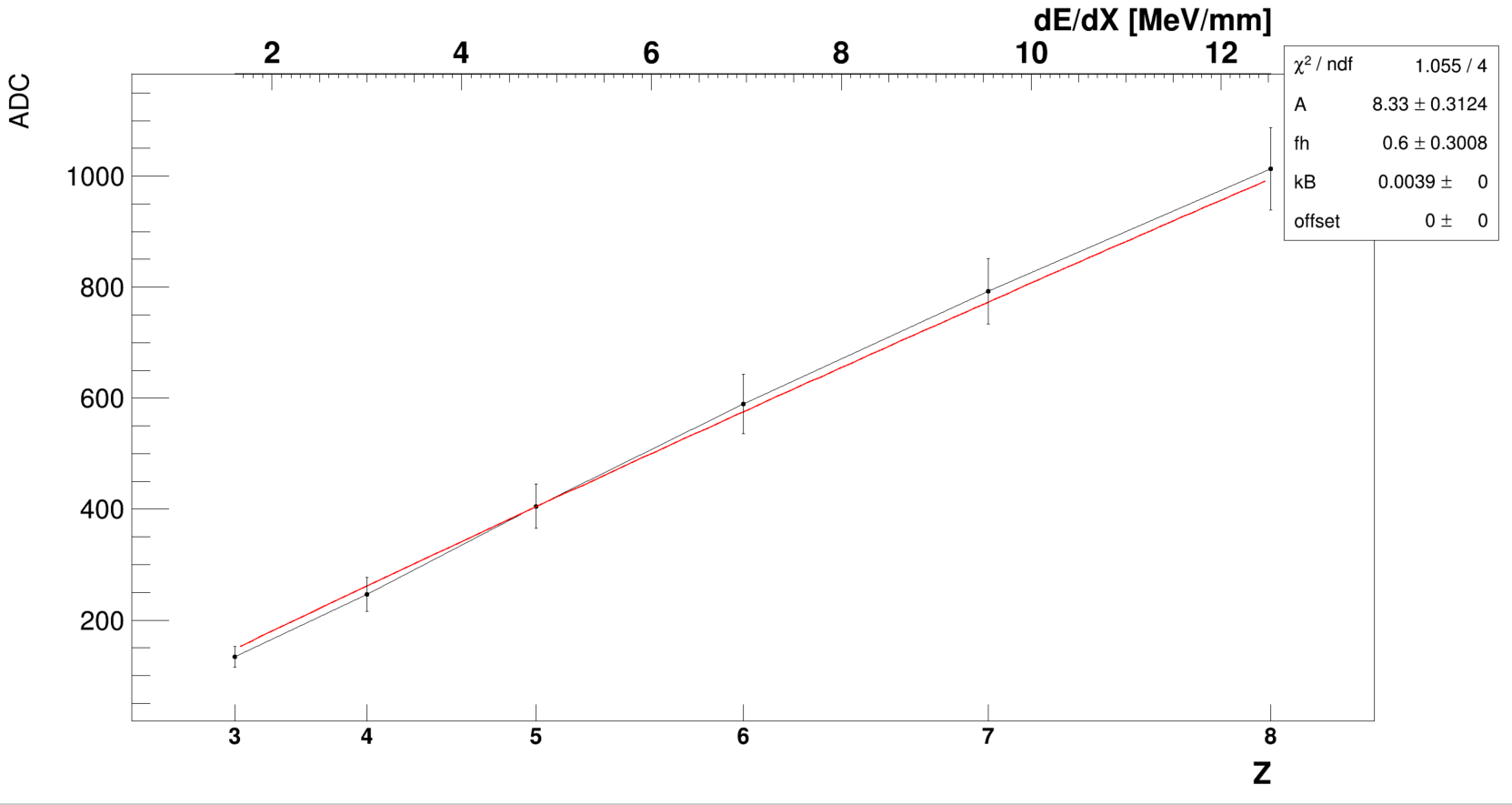 PSD @ SPS L2 Bar EndCup1 Saturation
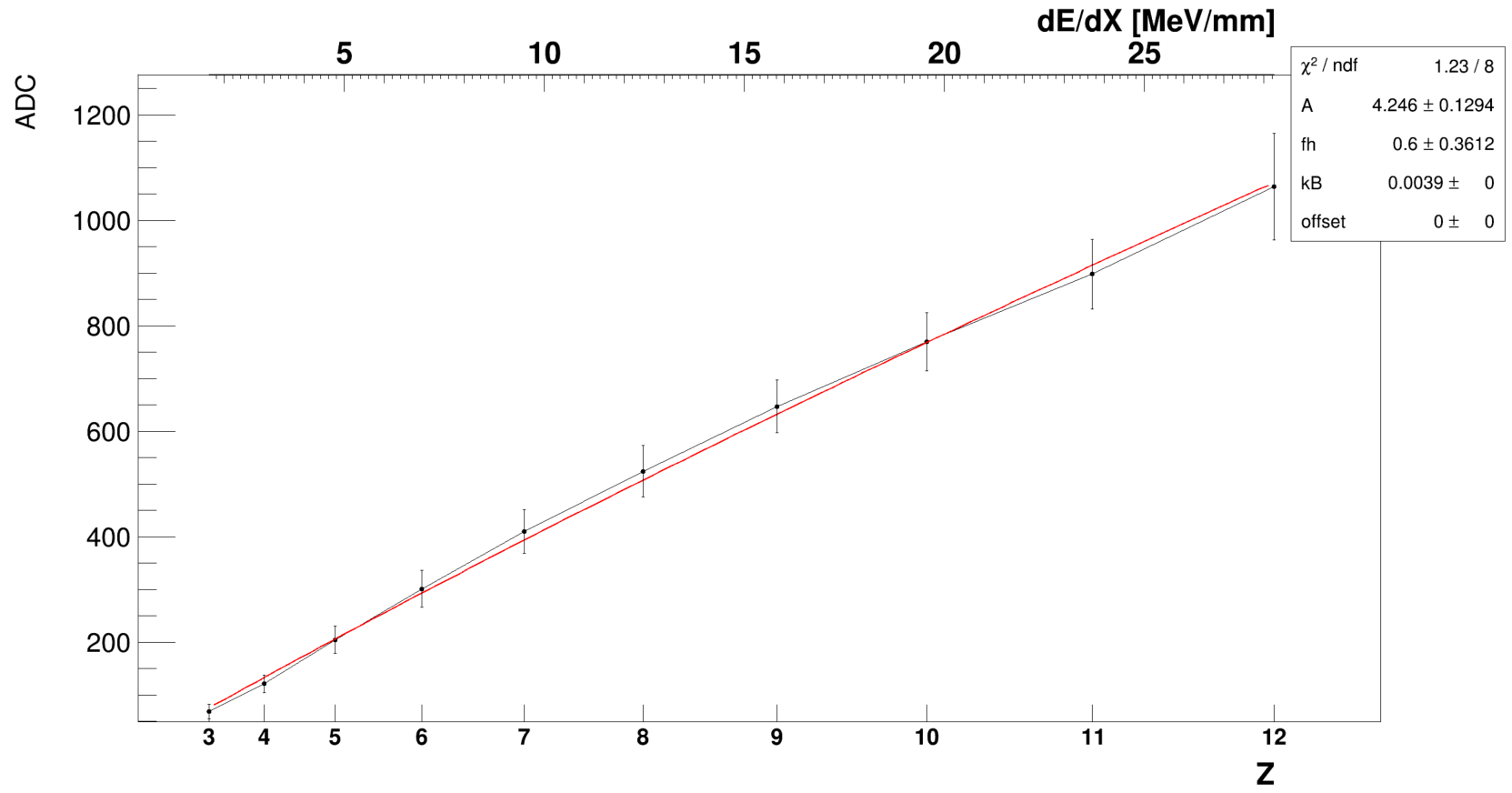 PSD @ SPS L2 Bar TOP0 3x3
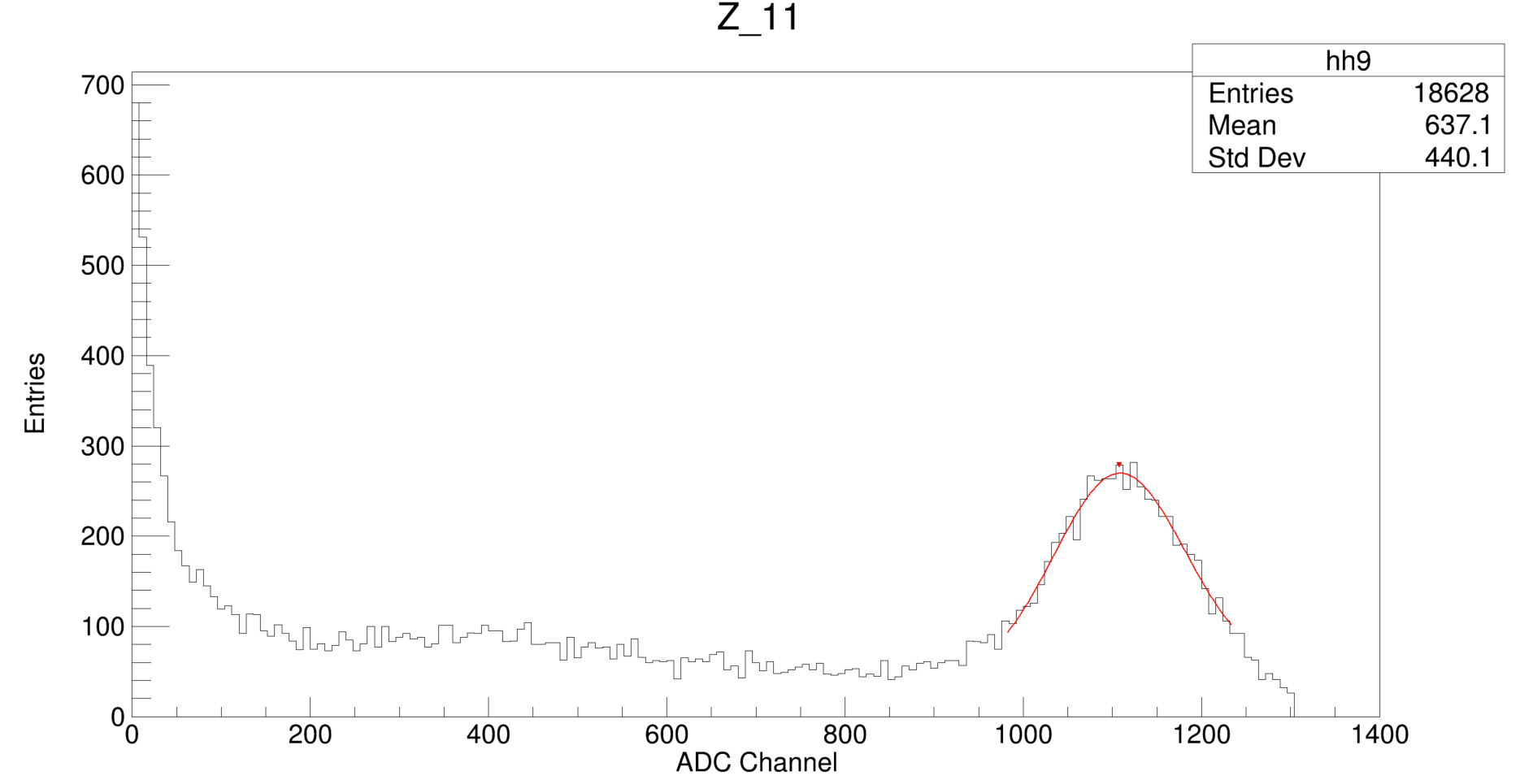 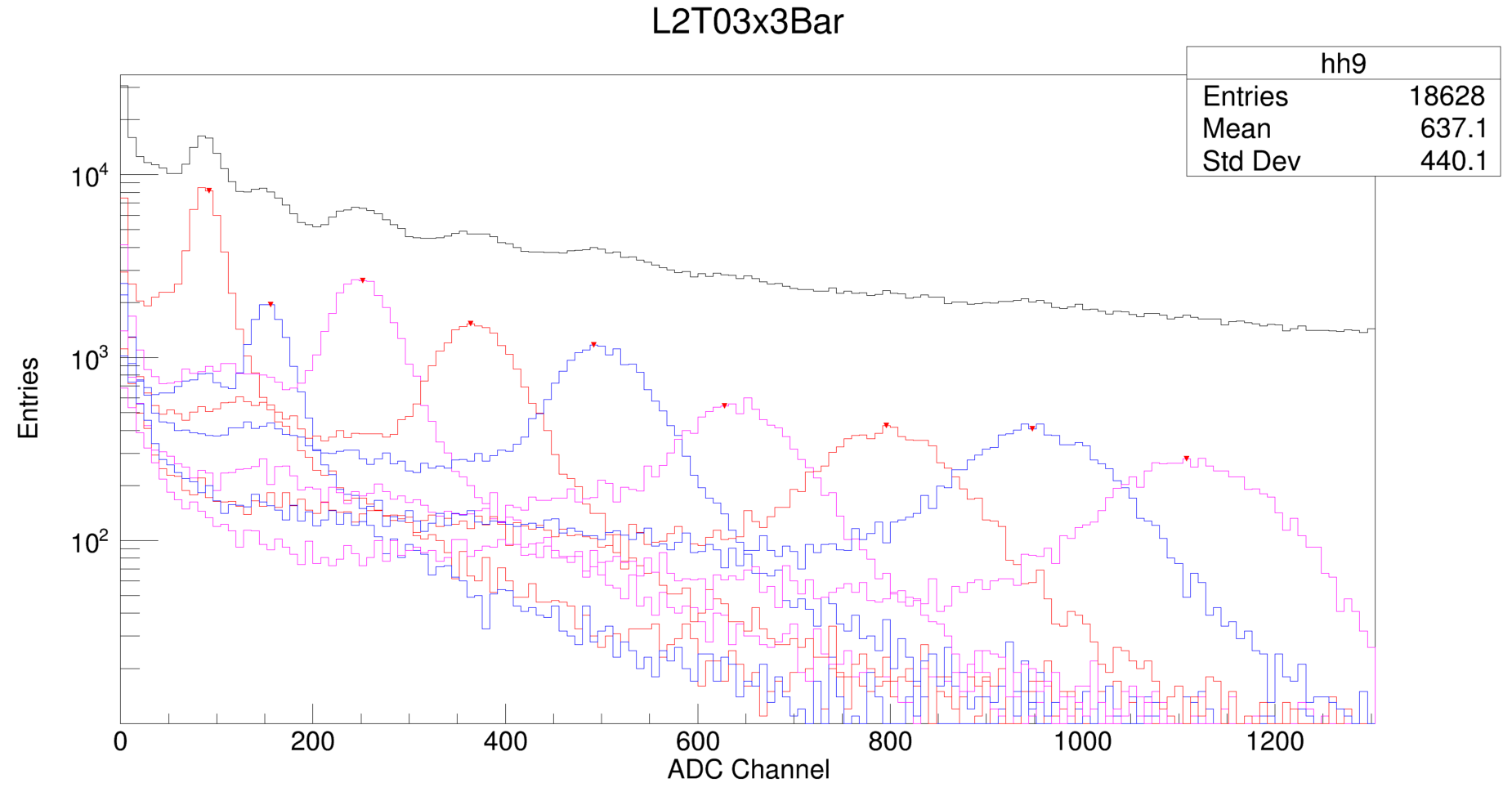 PSD @ SPS L2 Bar TOP0 1x1
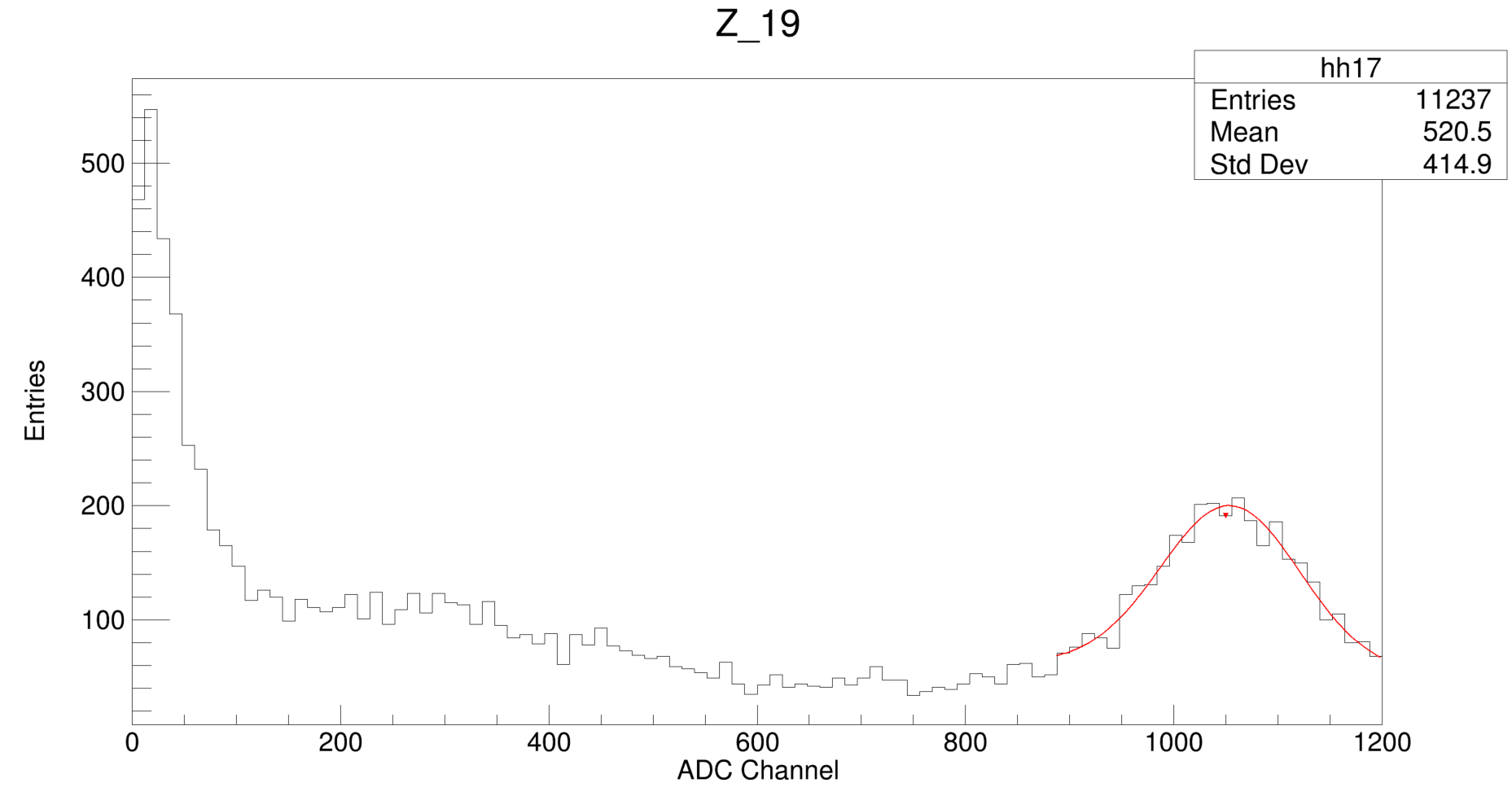 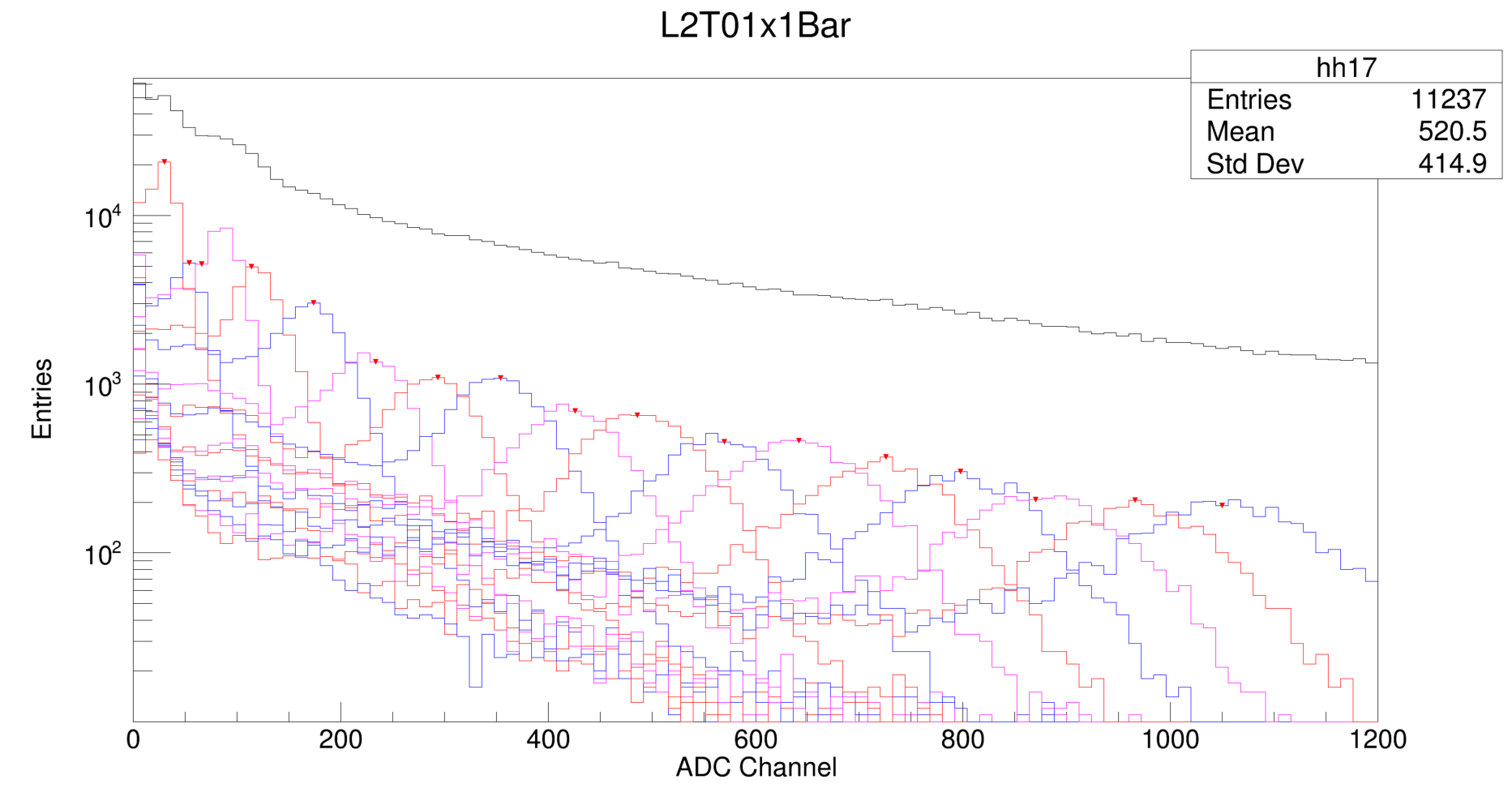 PSD @ SPS L2 Bar TOP0 3x3 Saturation
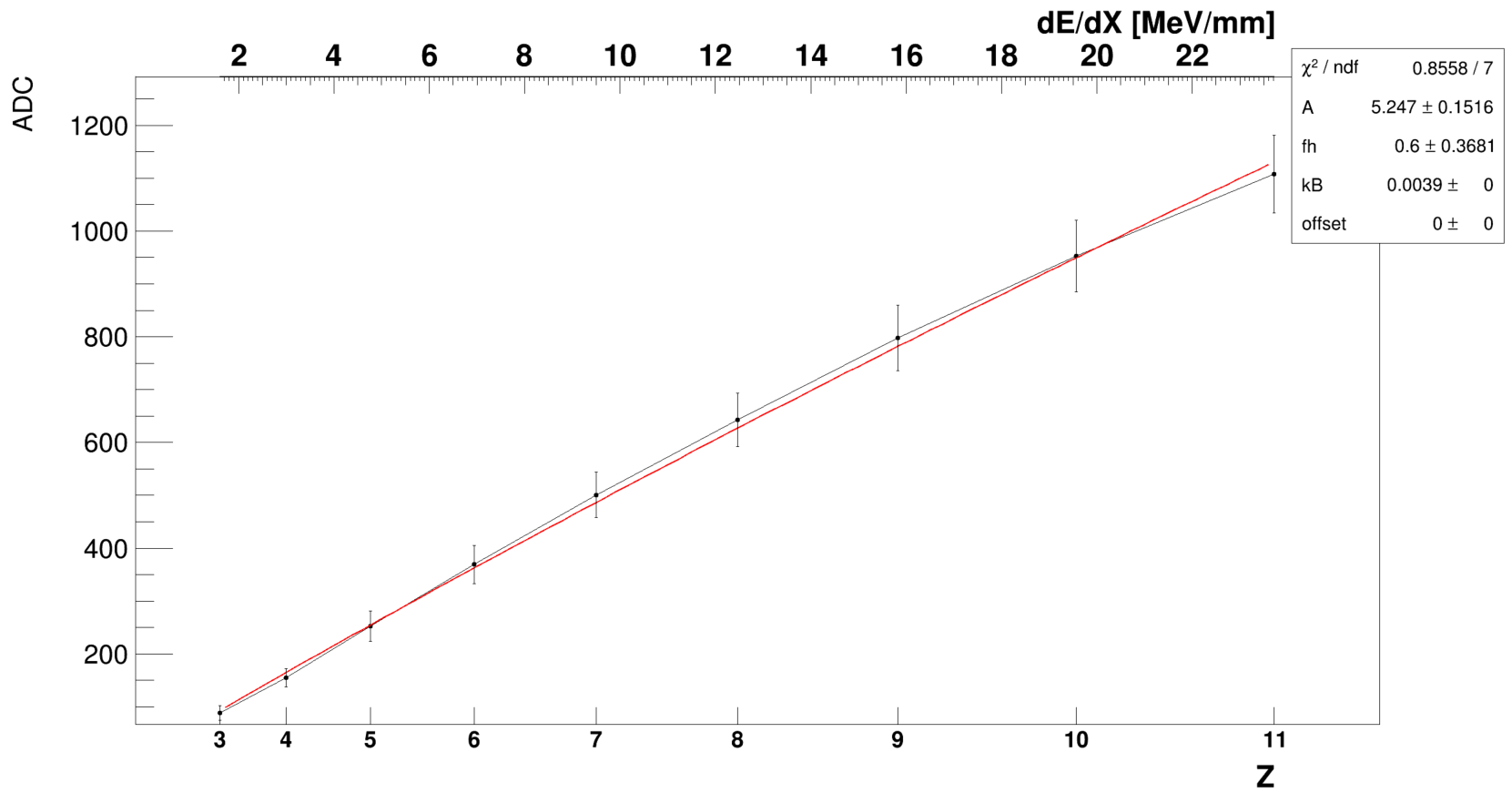 PSD @ SPS L2 Bar TOP0 1x1 Saturation
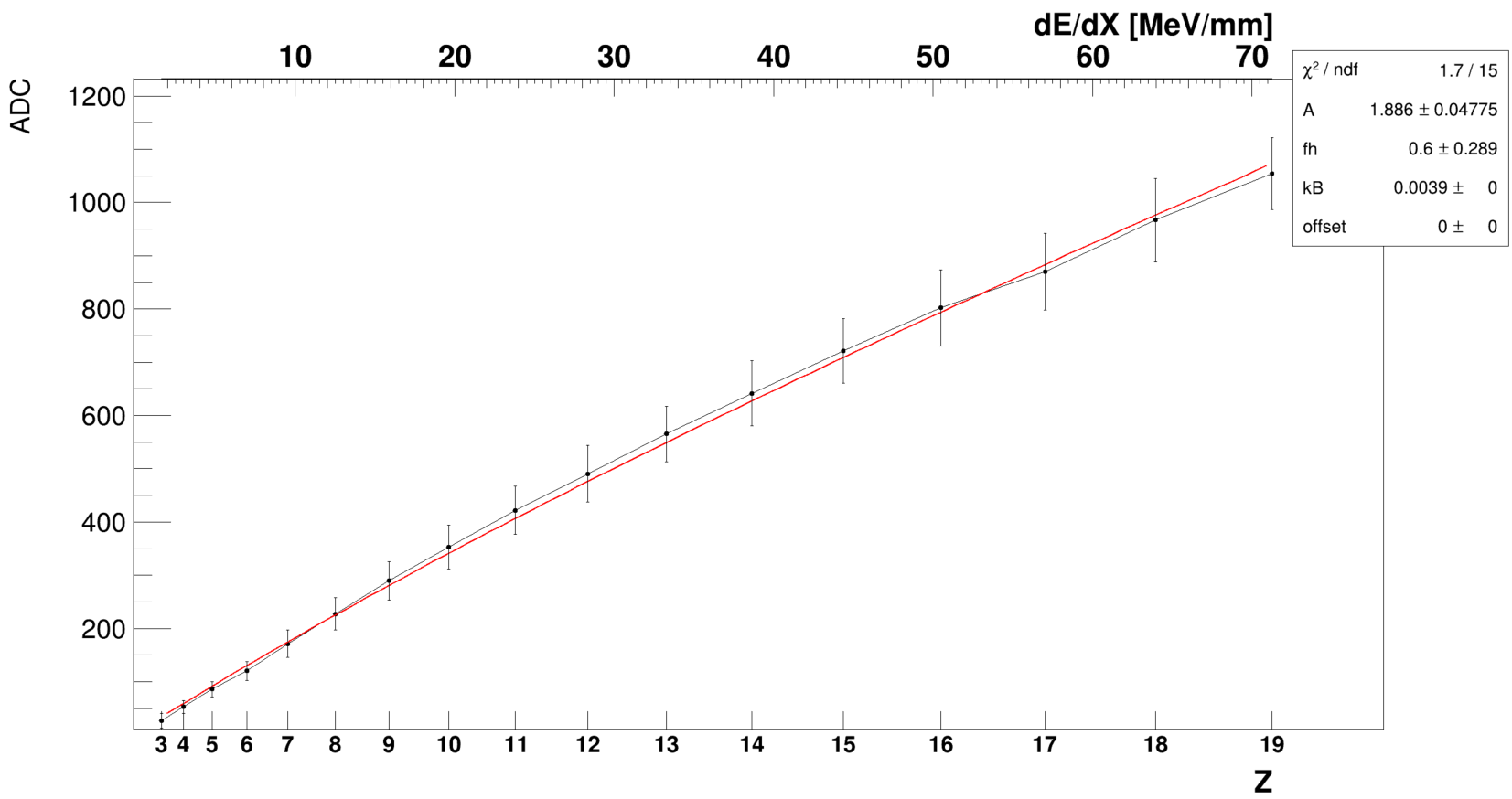 PSD @ SPS L2 Bar TOP0
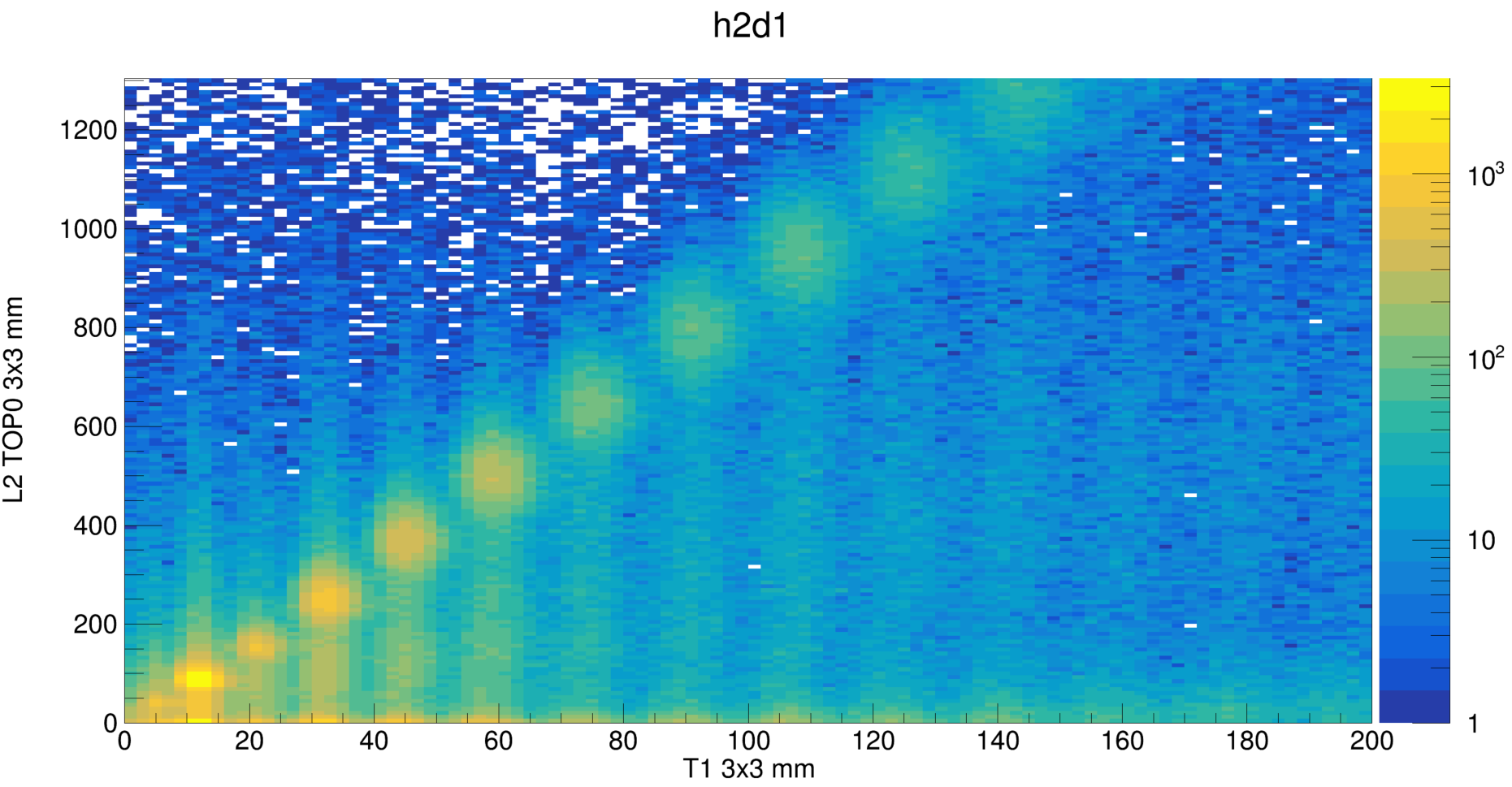 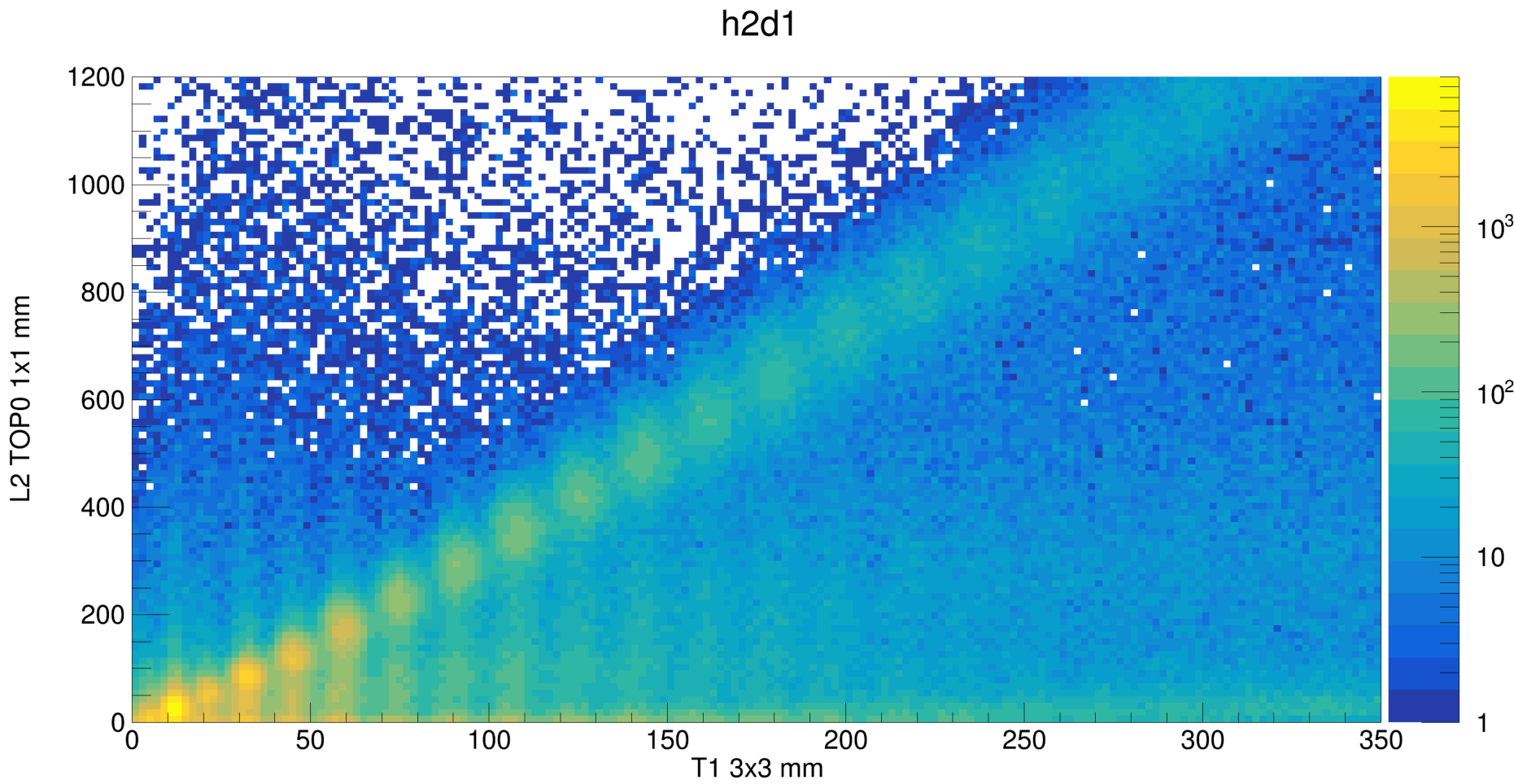 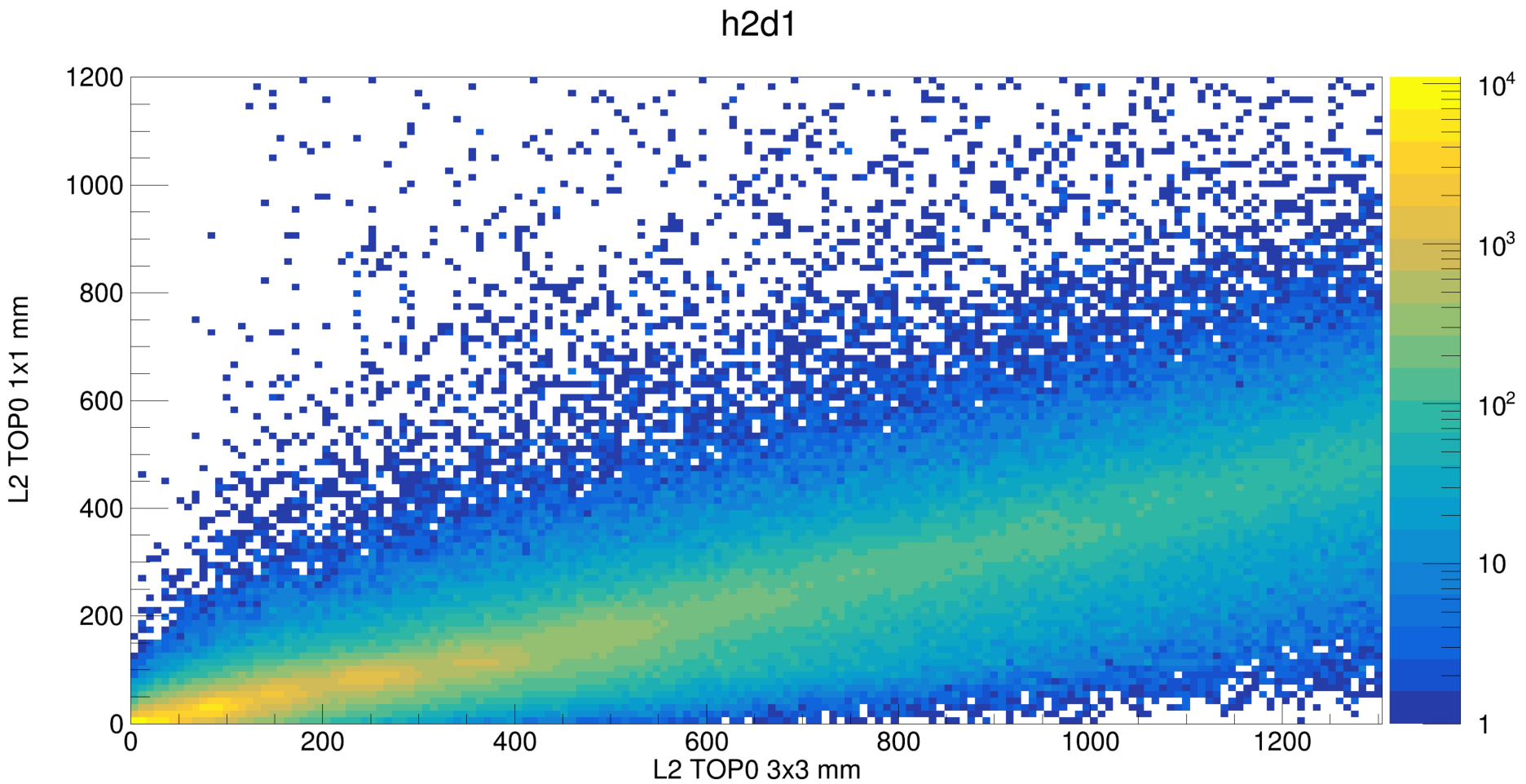